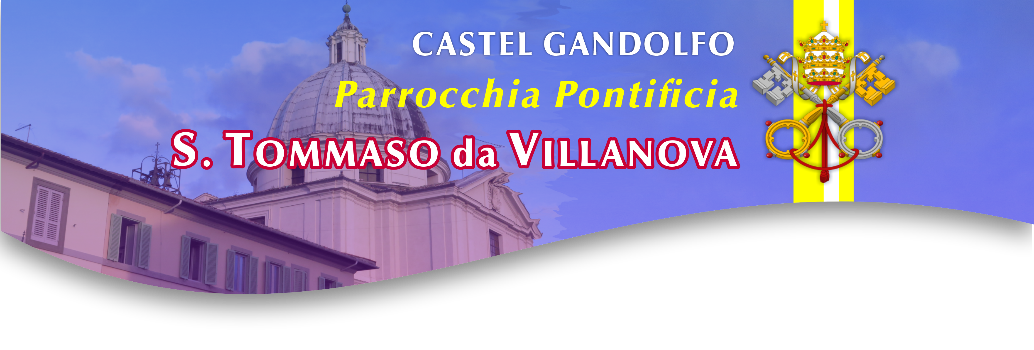 VIA CRUCIS
delleFAMIGLIE
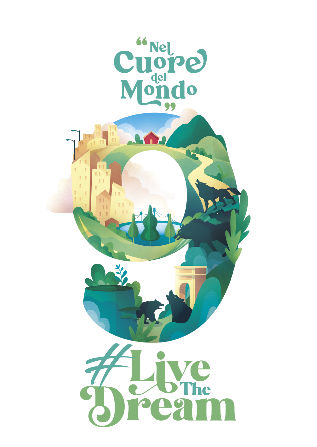 VENERDÌ di QUARESIMA 2021
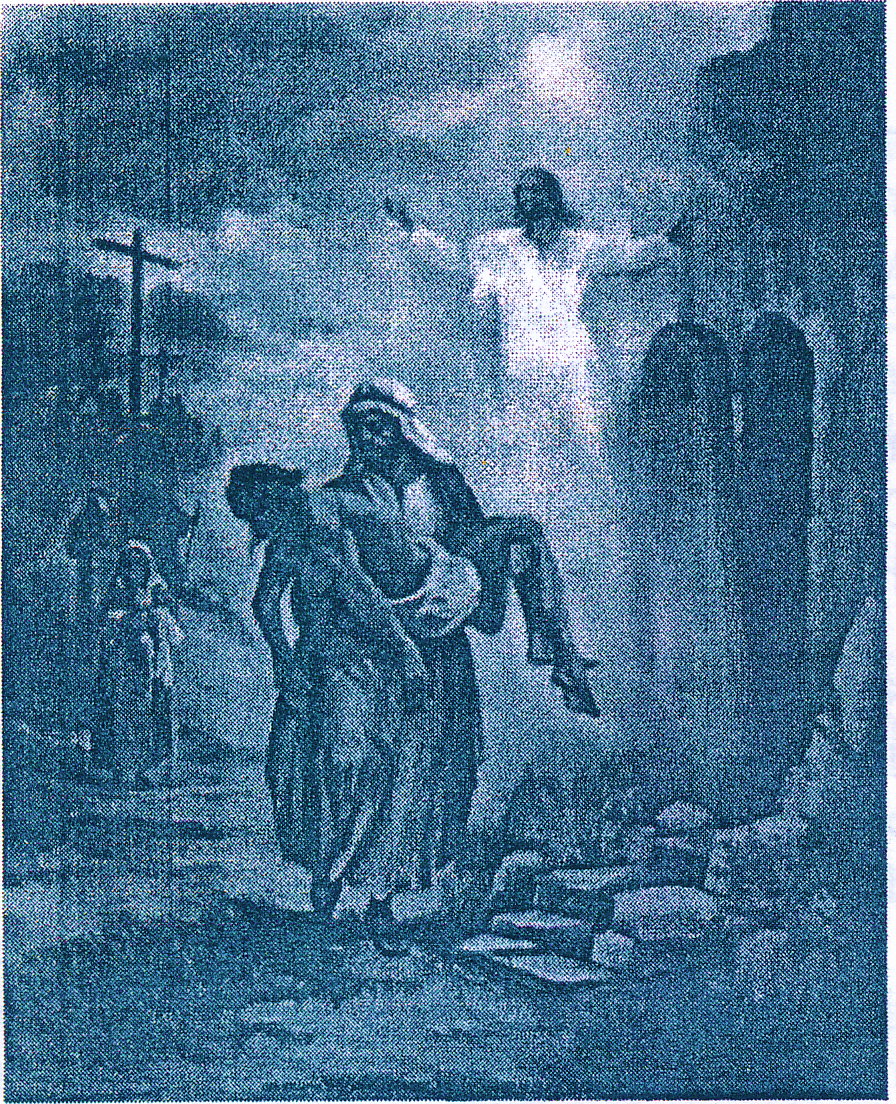 Introduzione
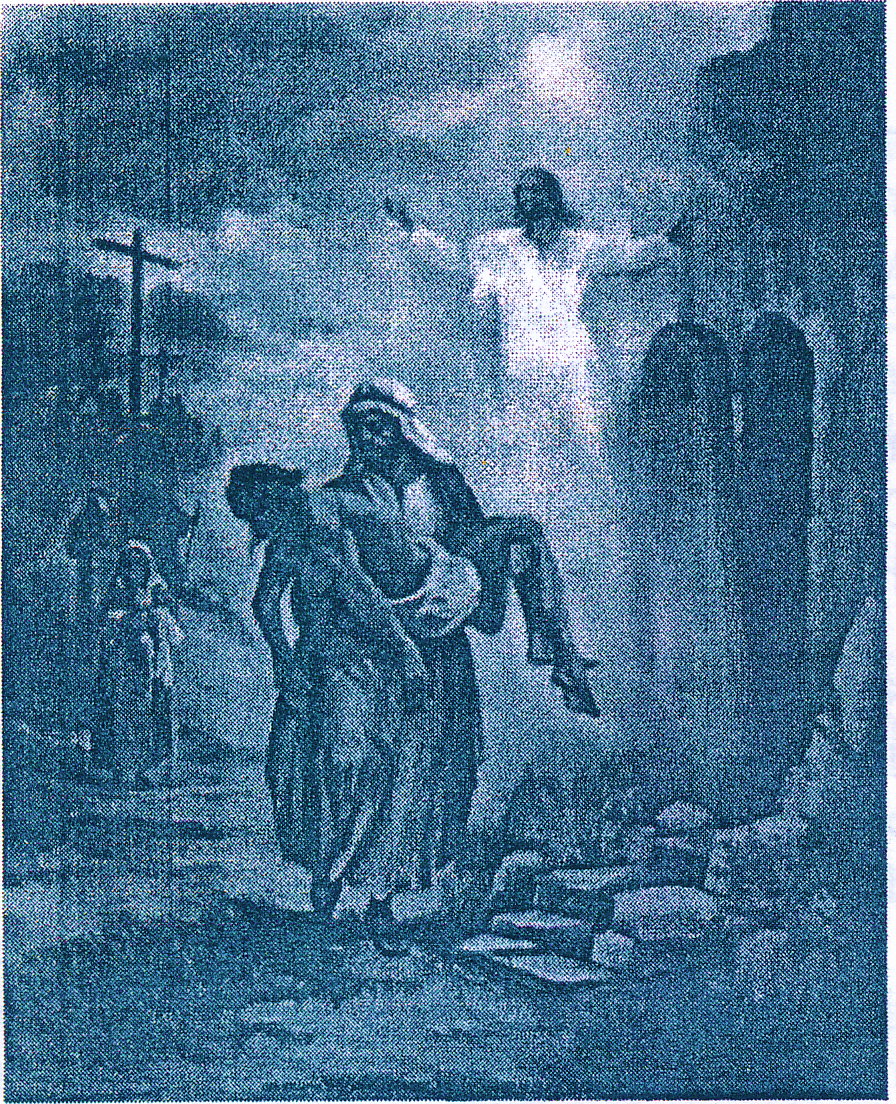 Tu hai fatto, o Signore, della famiglia un mistero di unità e di amore, per il matrimonio Tu e noi, nello spazio domestico, siamo una sola cosa.
Per tale intima comunione con te, anche la nostra famiglia sale il calvario e segna sul libro della sua piccola storia le tappe sofferte della sua Via Crucis.
Saliamo insieme a te il calvario, non come persone singole, ma come famiglia, perché è nella famiglia che cominciamo ad essere Chiesa.
Camminiamo accanto a te unendoci a tutte quante le famiglie che conosciamo a te vicine o che sappiamo da te lontane.
La candela accanto alla croce indica la nostra preghiera e vicinanza alle famiglie nel bisogno, pregheremo insieme perché il mistero della croce diventi per tutte un mistero di vita ed apra orizzonti pasquali di speranza e di gioia.
Introduzione
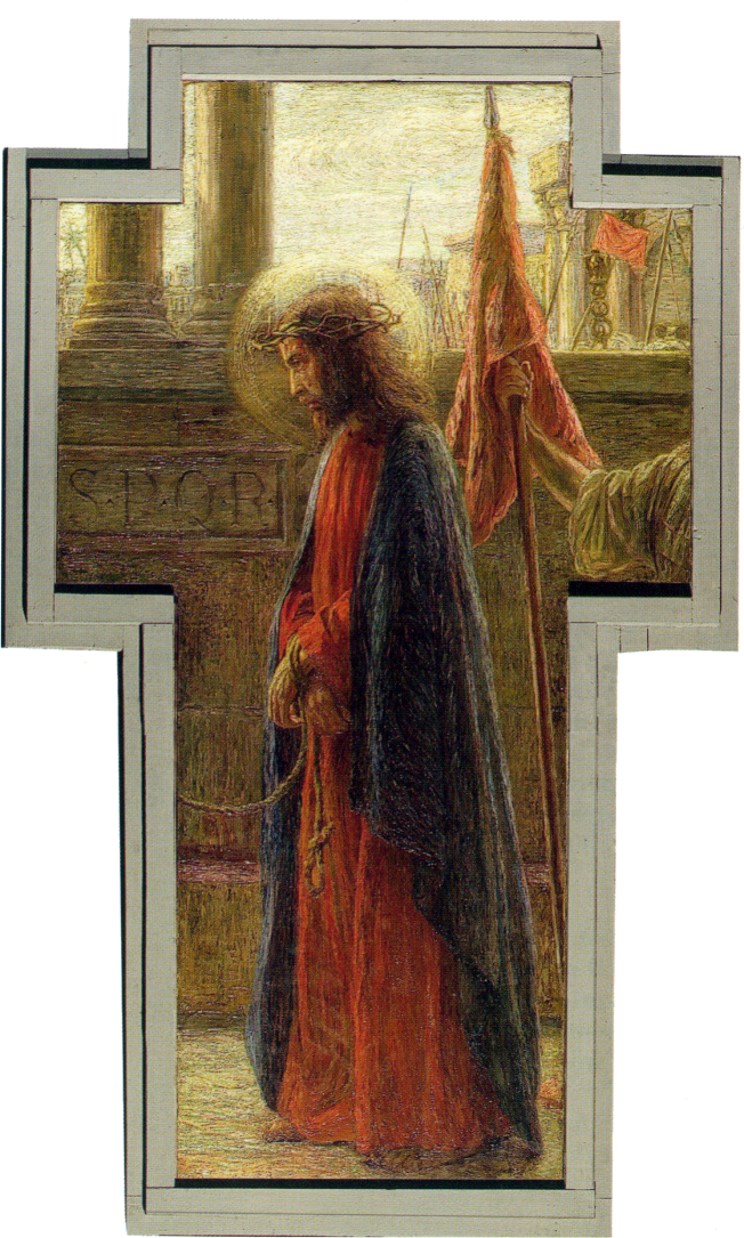 1. Gesu' e' condannato a morte
1. Gesu' e' condannato a morte
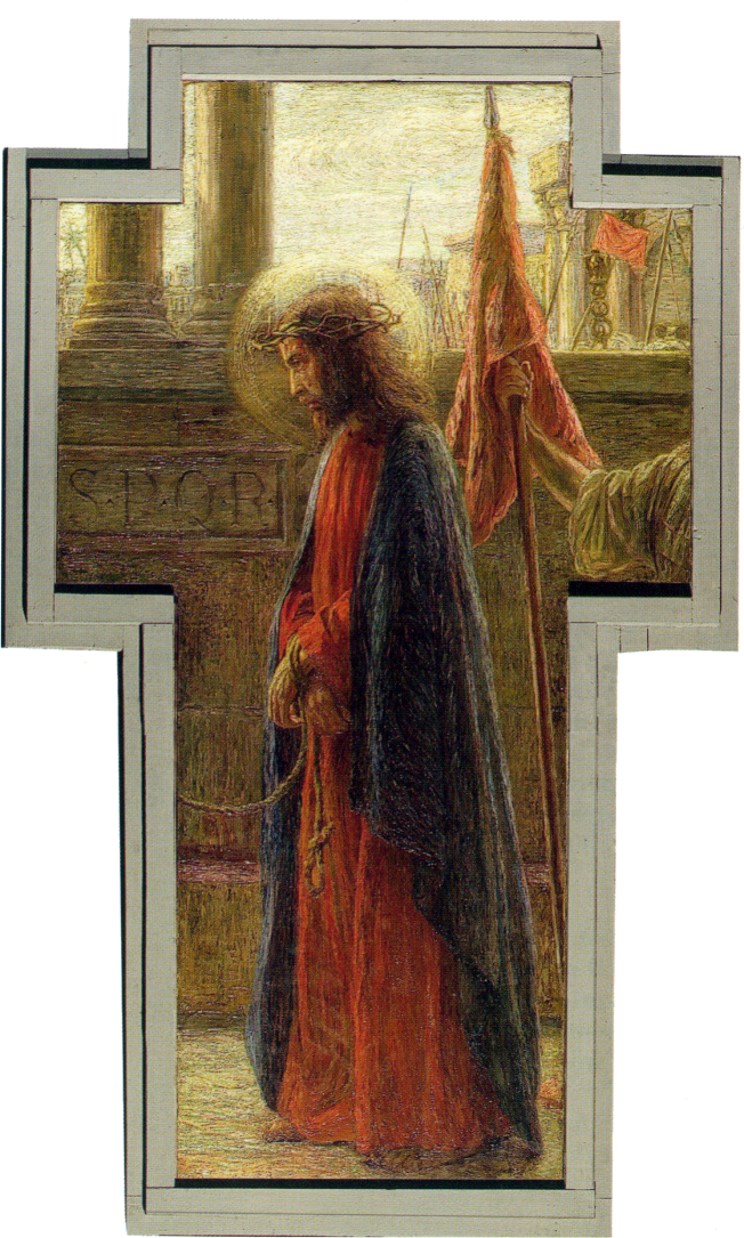 Ti adoriamo o Cristo e ti benediciamo

PERCHÉ CON LA TUA SANTA CROCEHAI REDENTO IL MONDO
1. Gesu' e' condannato a morte
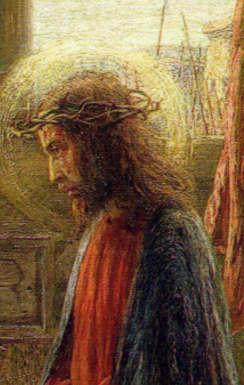 Dopo averlo arrestato, i giudei condussero Gesù al pretorio di Pilato, perché fosse condannato a morte. 
Pilato non trovò in lui nessuna colpa e voleva liberarlo. Ma i Giudei gridavano: " Crocifiggilo"! Disse loro Pilato: "Che male ha fatto?". 
Essi gridando ancora più forte, dissero:"A morte! Sulla Croce!". 
Pilato, visto che il tumulto della folla cresceva, si lavò le mani di fronte al popolo, dicendo: "lo non sono responsabile della morte di quest'uomo! Prendetelo voi, e mettetelo in croce ". E consegnò loro Gesù.
1. Gesu' e' condannato a morte
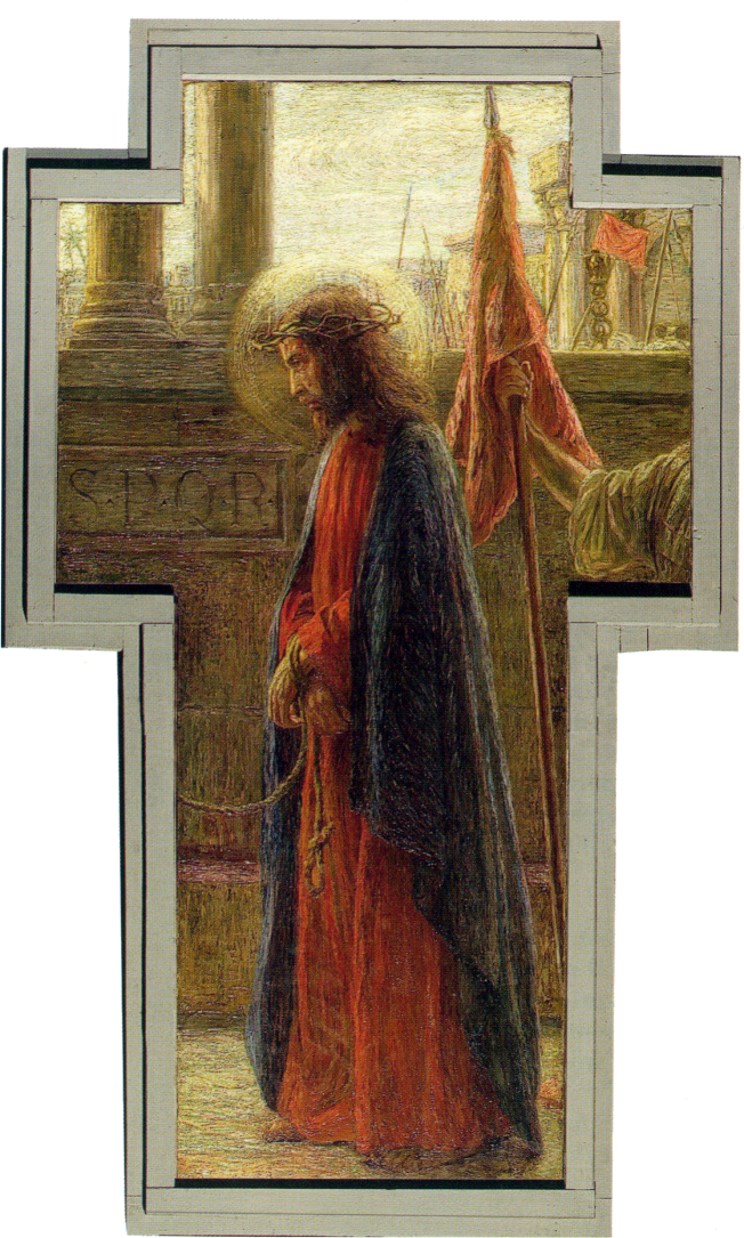 Spesso noi siamo facili a condannare e giudicare solo forse per antipatia o gelosia. 
E i "grandi" condannano e uccidono chi ricerca la libertà e la dignità.
1. Gesu' e' condannato a morte
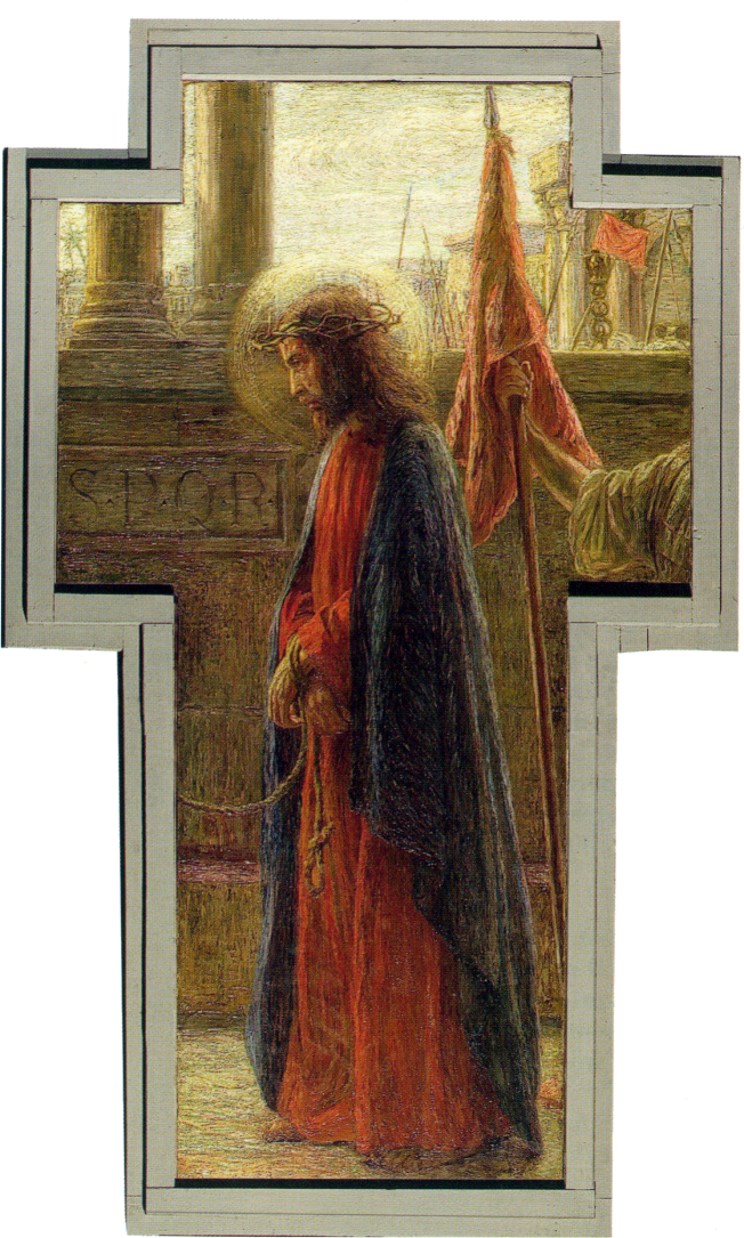 Tutti: 
Da' o Signore, alla nostra famiglia
la forza di affrontare le condanne precostituite 
da una società farisaica, 
cosi da essere esempio concreto di amore, di unità, di speranza,
immagine viva sia pur piccola della tua famiglia Trinitaria.
1. Gesu' e' condannato a morte
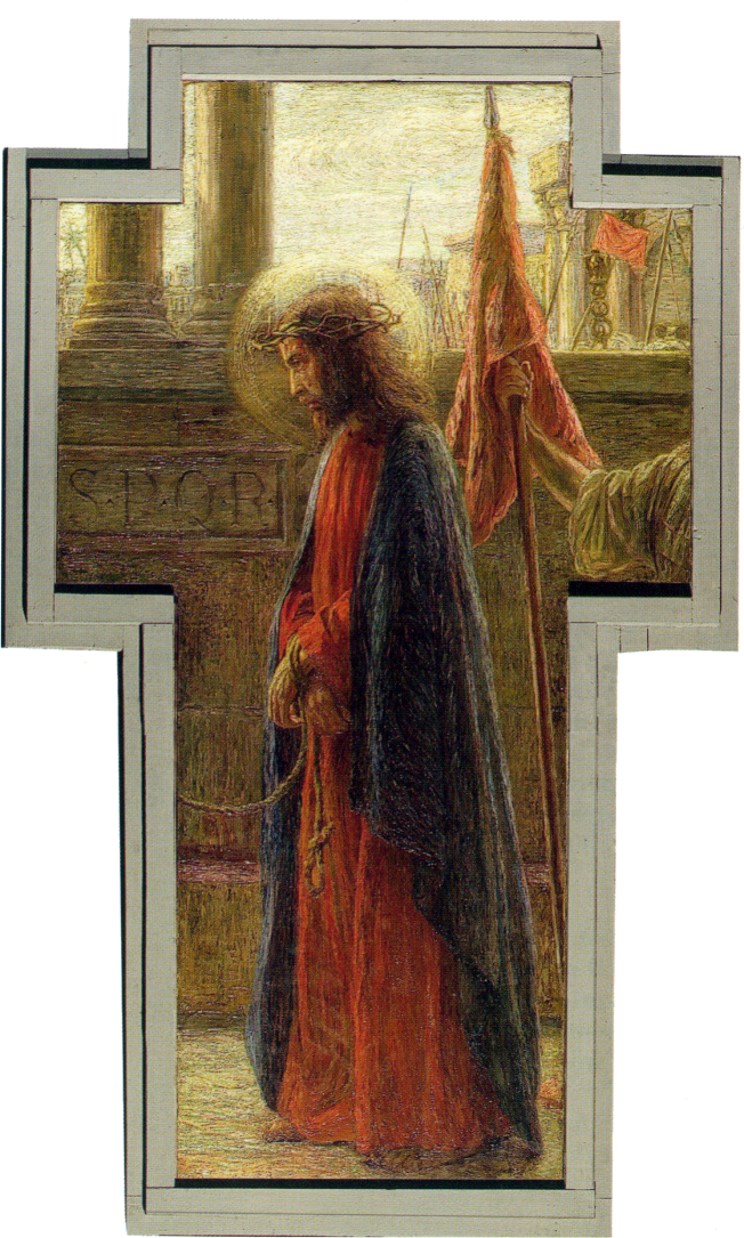 Tutti	Ti saluto, o croce santa, 	che portasti il Redentor: 	gloria, lode, onor ti canta 	ogni lingua ed ogni cuor.
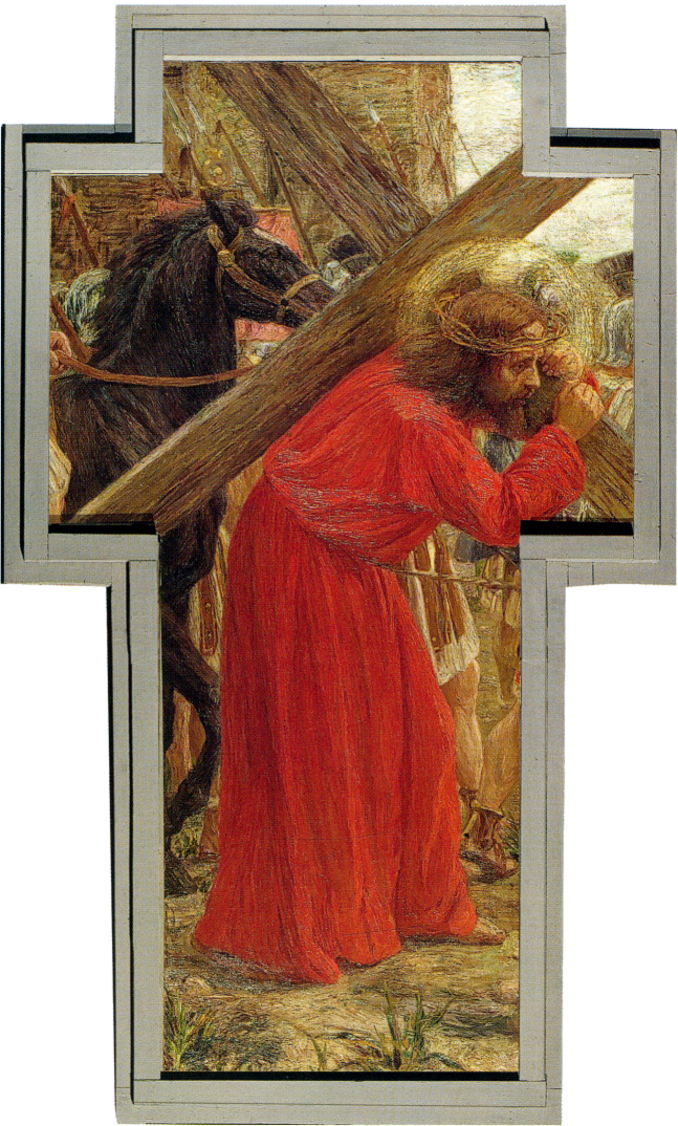 2. Gesu' riceve la croce
2. Gesu' riceve la croce
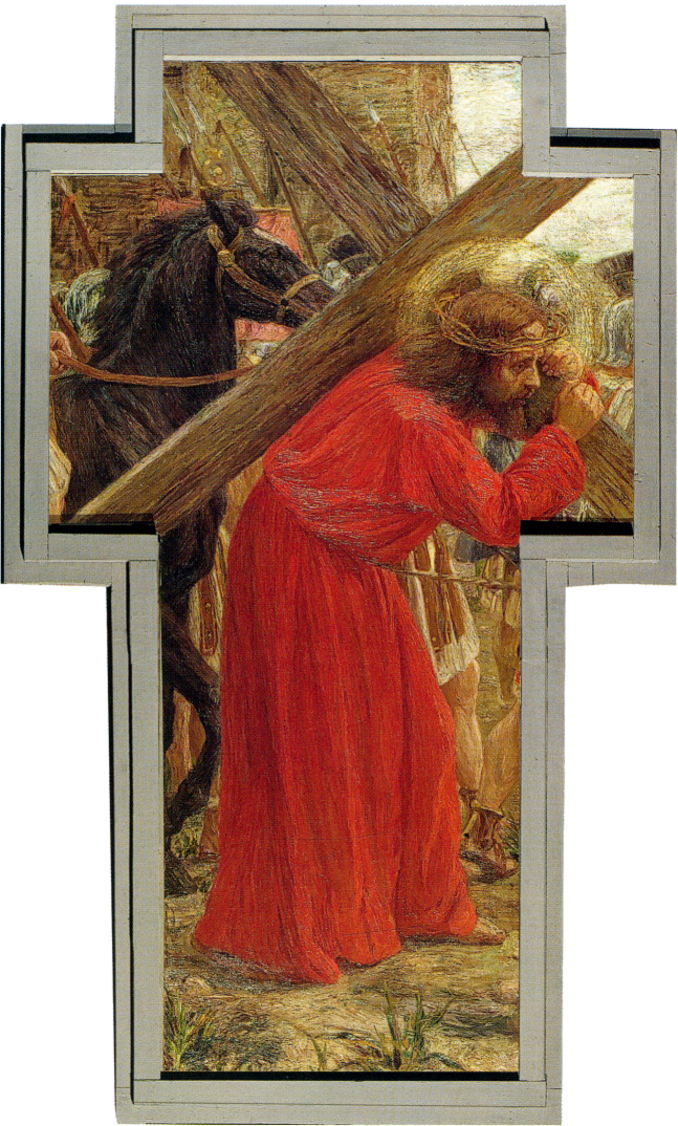 Ti adoriamo o Cristo e ti benediciamo

PERCHÉ CON LA TUA SANTA CROCEHAI REDENTO IL MONDO
2. Gesu' riceve la croce
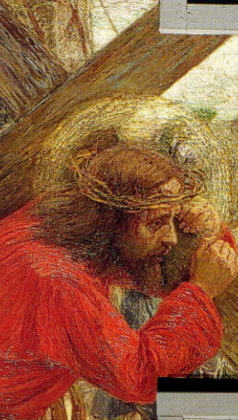 Dopo la condanna a morte, i soldati si fecero attorno a Gesù e gli misero sulle spalle un manto rosso; 
intrecciarono una corona di spine e gliela posero in capo; gli misero una canna nella mano destra, come uno scettro regale. 
Poi, piegando il ginocchio lo deridevano dicendo: "Salve, o Re dei Giudei!". 
E gli sputavano addosso e lo percuotevano sulla testa. 
Quando l'ebbero schernito, gli levarono il manto, gli misero sulle spalle una pesante croce e lo condussero via per crocifiggerlo.
2. Gesu' riceve la croce
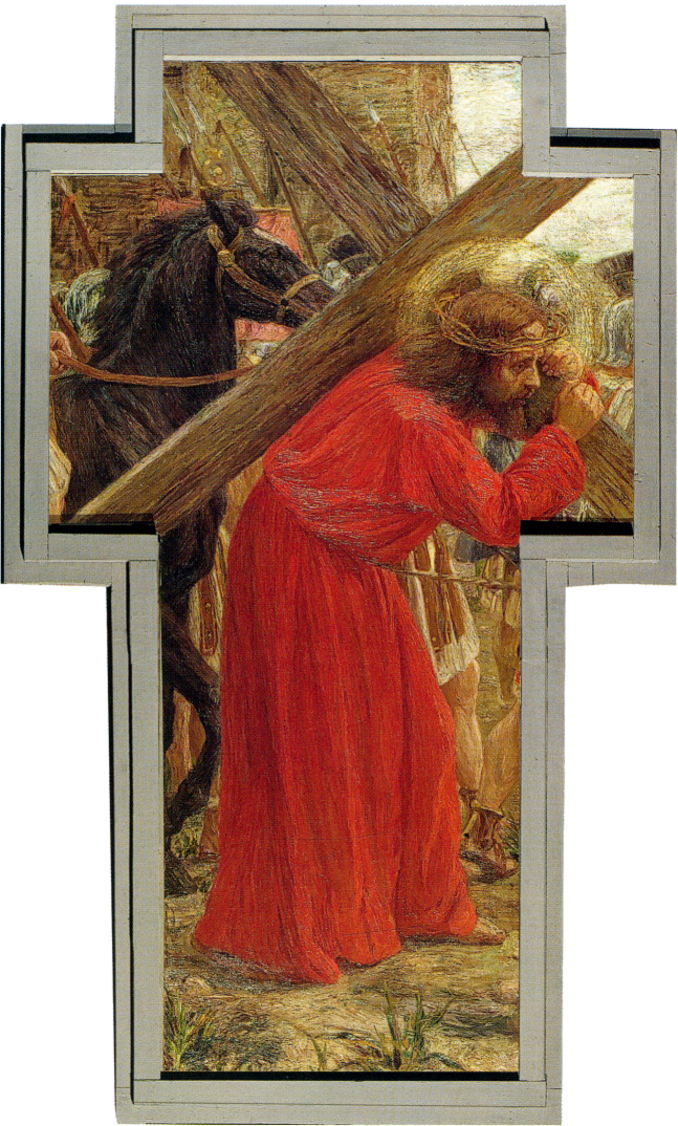 Quante croci e quanti pesi poniamo sulle spalle degli altri!
Soprattutto ai più deboli e indifesi. 
Perfino ai bambini si caricano pesi insopportabili.
2. Gesu’ riceve la croce
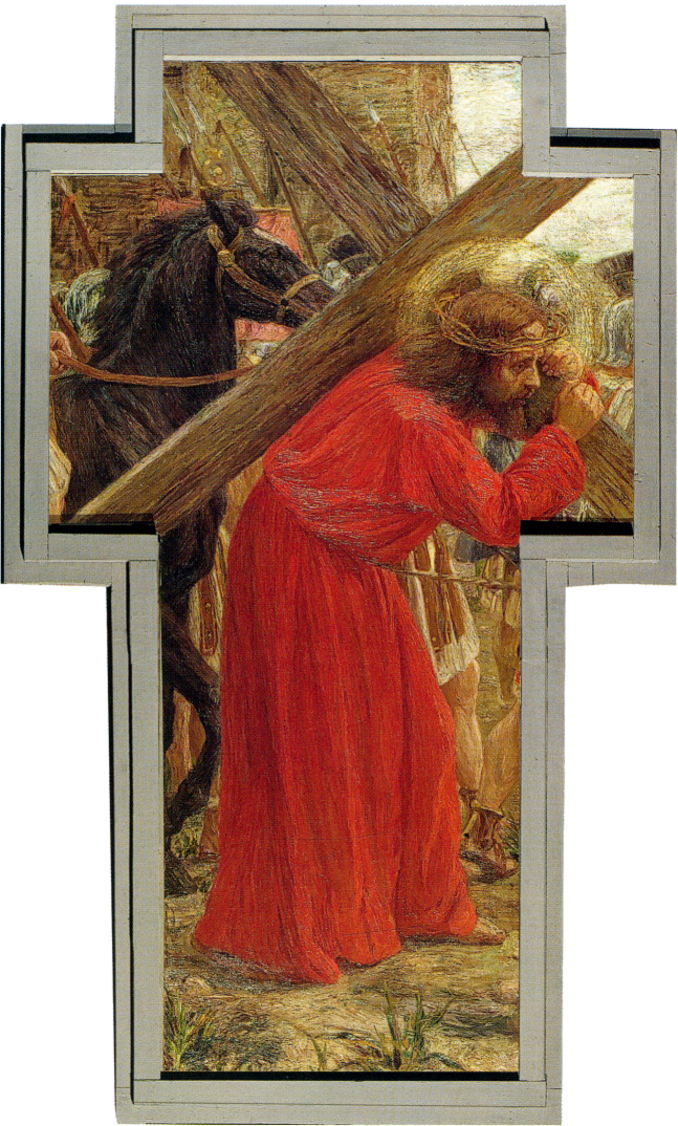 Tutti:
Insegnaci, o Signore, 
che la grandezza morale di una casa
non è data se non dalla capacità di affrontare 
e portare con dignità la croce di ogni momento,
particolarmente quella che ci viene datadagli altri.
2. Gesu’ riceve la croce
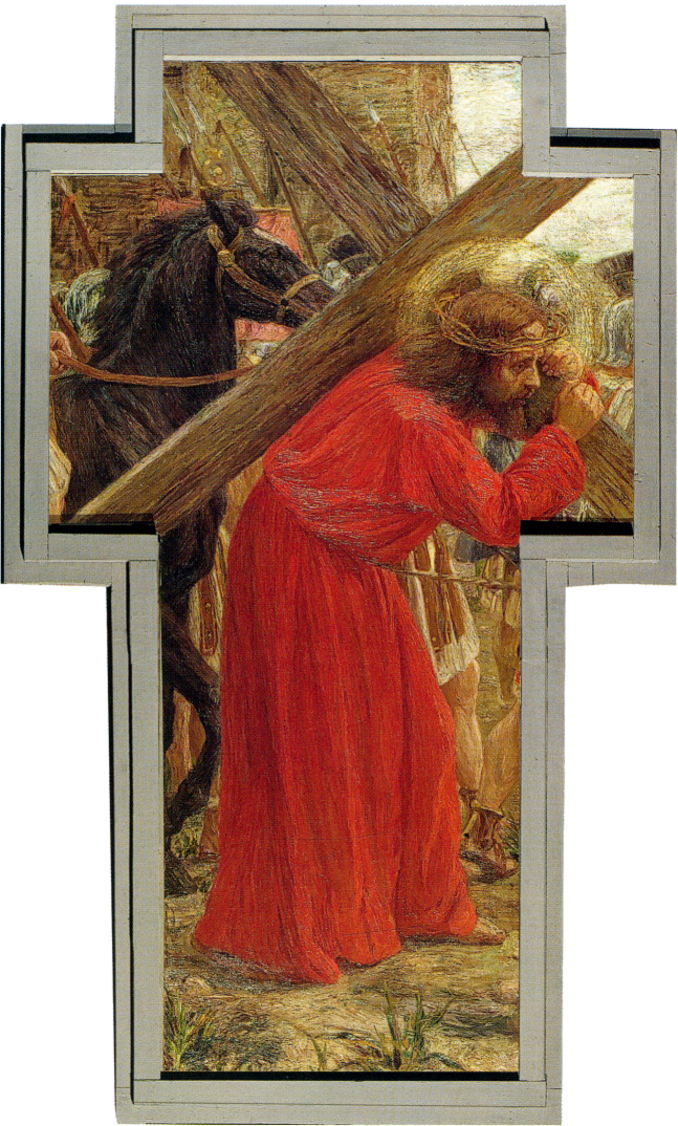 Tutti	Ti saluto, o croce santa, 	che portasti il Redentor: 	gloria, lode, onor ti canta 	ogni lingua ed ogni cuor.
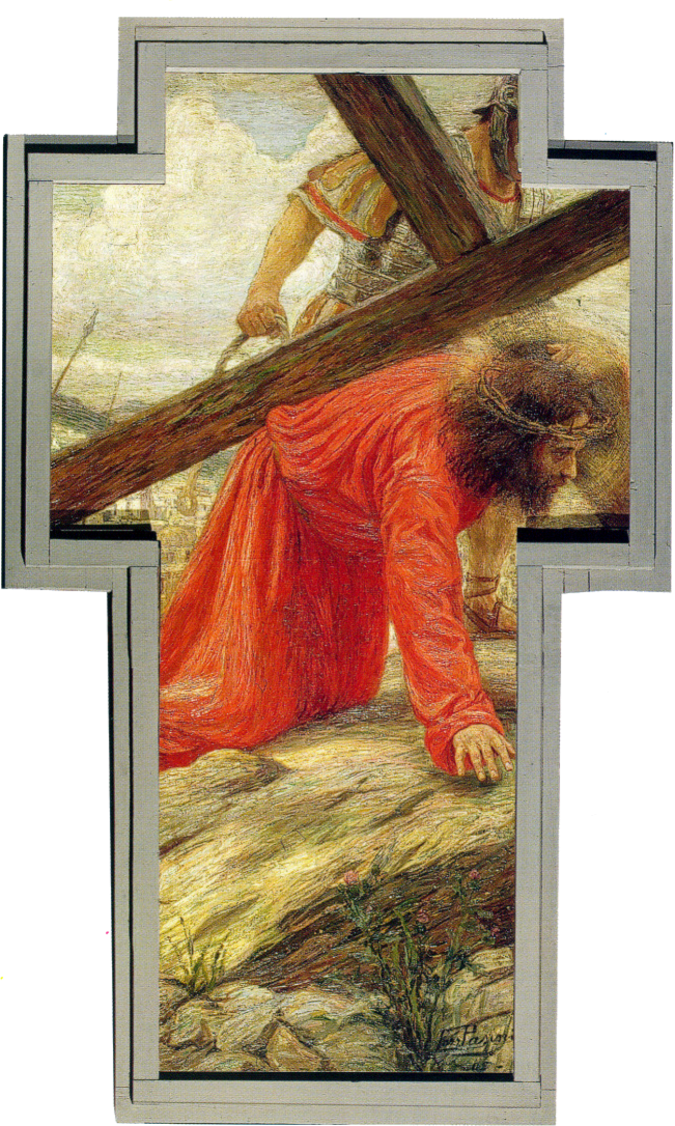 3. Gesu' cade la prima volta
3. Gesu' cade la prima volta
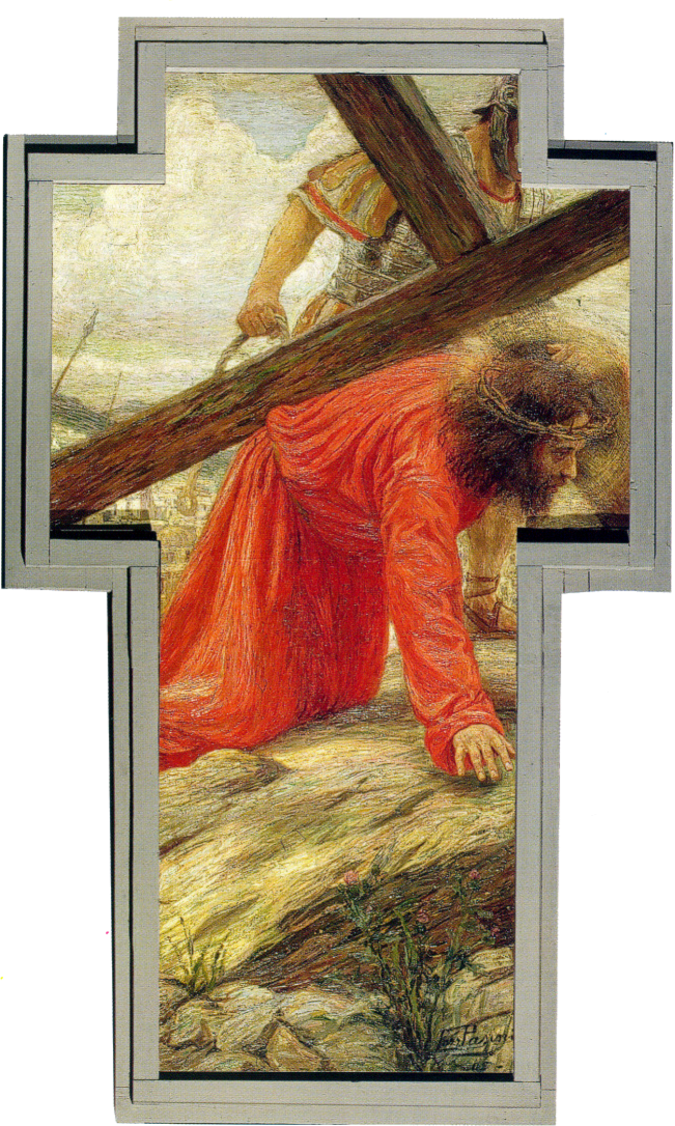 Ti adoriamo o Cristo e ti benediciamo

PERCHÉ CON LA TUA SANTA CROCEHAI REDENTO IL MONDO
3. Gesu' cade la prima volta
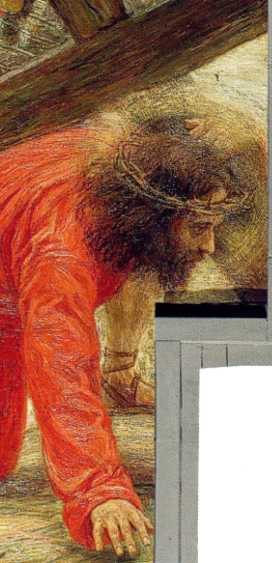 Il profeta Isaia aveva visto il Salvatore degli uomini carico dei nostri peccati, sfigurato dalle nostre cattiverie, schiacciato dal peso delle nostre colpe. 
Umiliato e sopraffatto dal peso di tante iniquità, più ancora che sfinito dai patimenti della flagellazione e coronazione di spine, 
Gesù, cade al suolo privo di forze.
3. Gesu' cade la prima volta
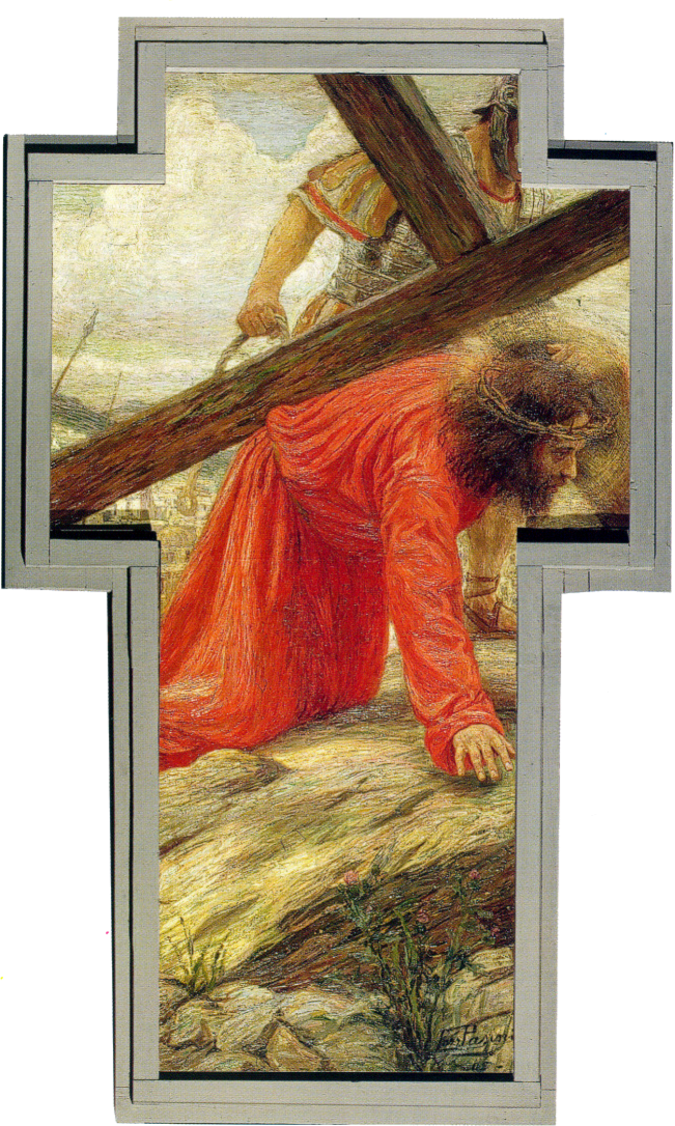 Il peso dei nostri peccati e delle nostre mancanze fanno cadere Gesù a terra, sfinito.
Ma si rialza: vuole insegnare che tutti possiamo cadere, ma tutti siamo in grado di rialzarci.
3. Gesu' cade la prima volta
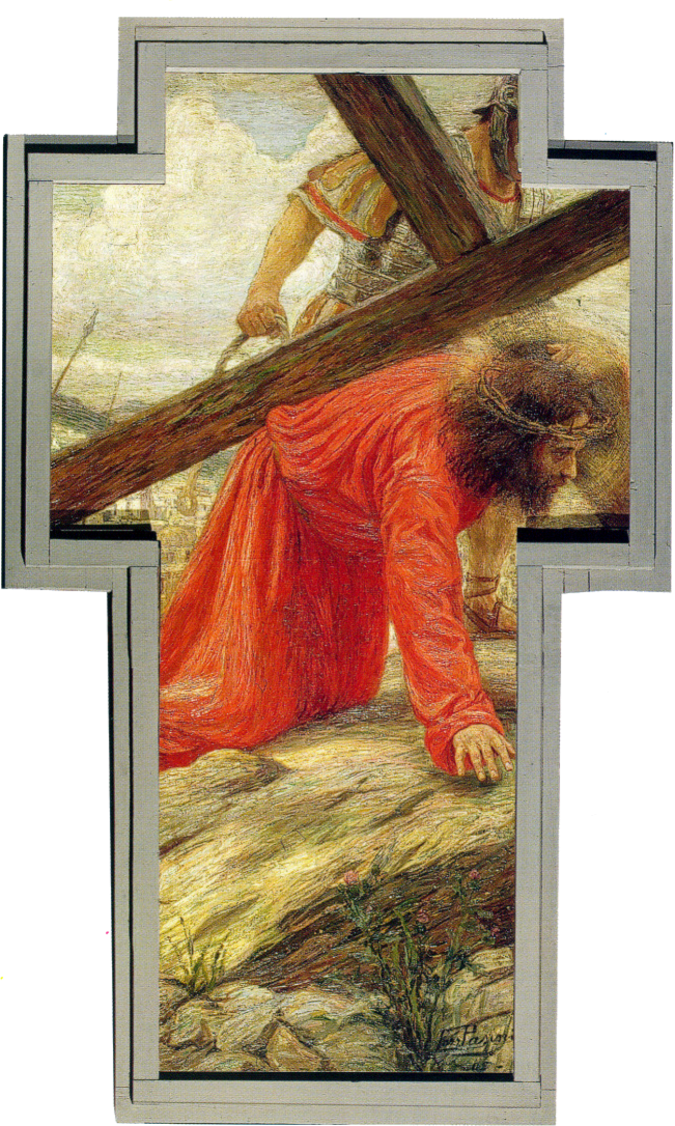 Tutti:
Fa', o Signore che questi nostri sfibranti smarrimenti 
non siano che un attimo 
e che si ritrovi presto la forza per riprendere il nostro camino, 
esattamente come hai fatto tu.
3. Gesu' cade la prima volta
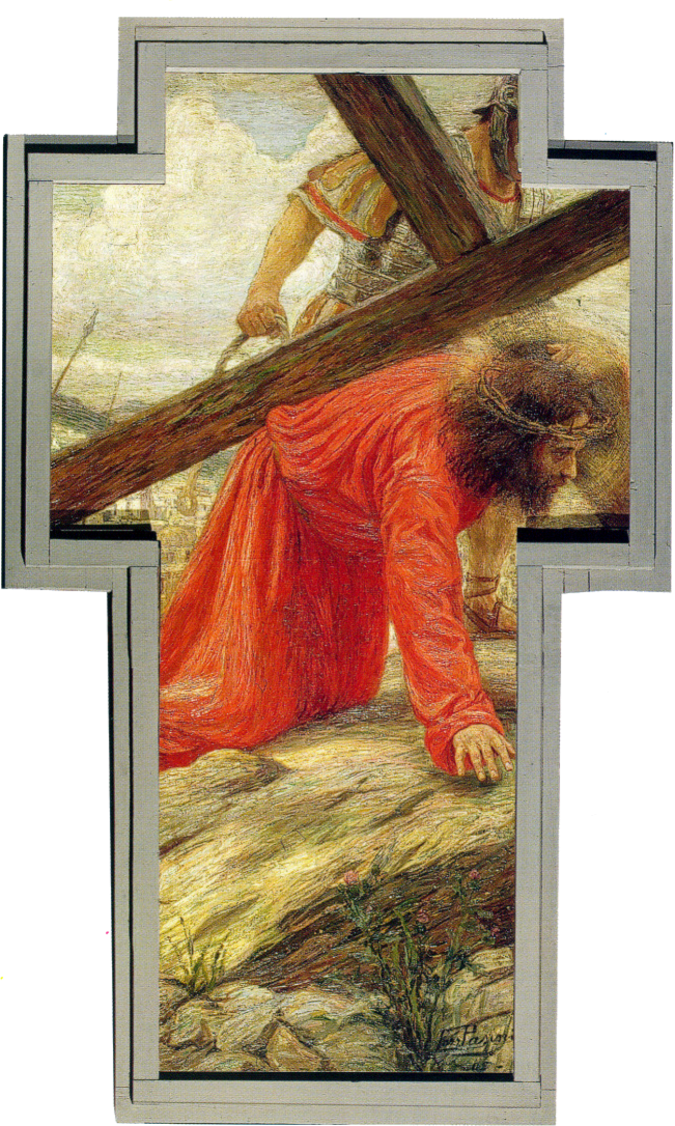 Tutti	Ti saluto, o croce santa, 	che portasti il Redentor: 	gloria, lode, onor ti canta 	ogni lingua ed ogni cuor.
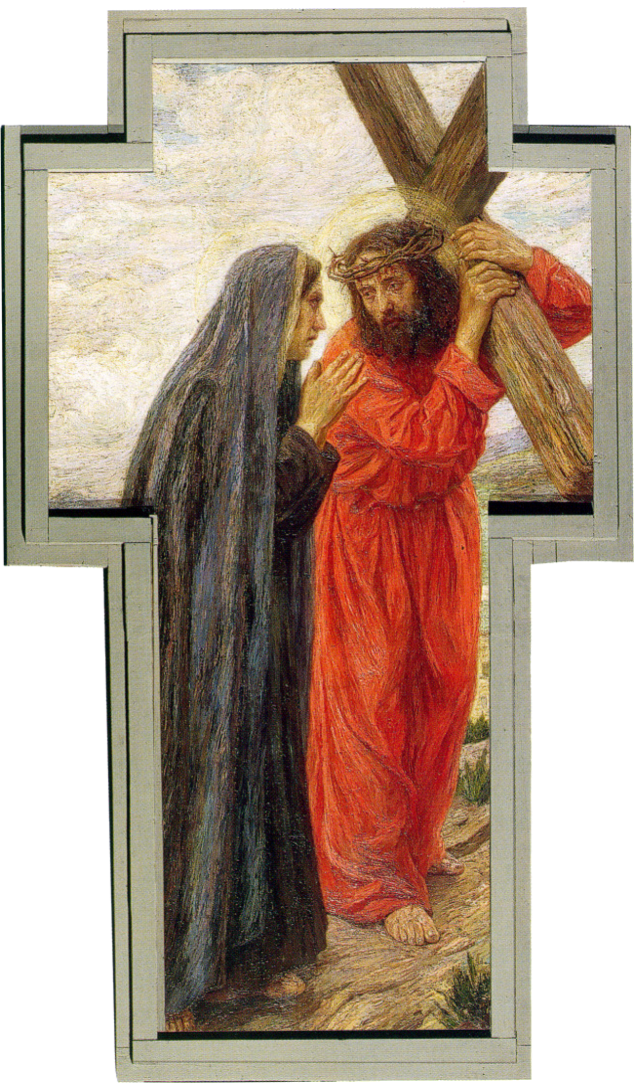 4. Gesu' incontra sua madre
4. Gesu' incontra sua madre
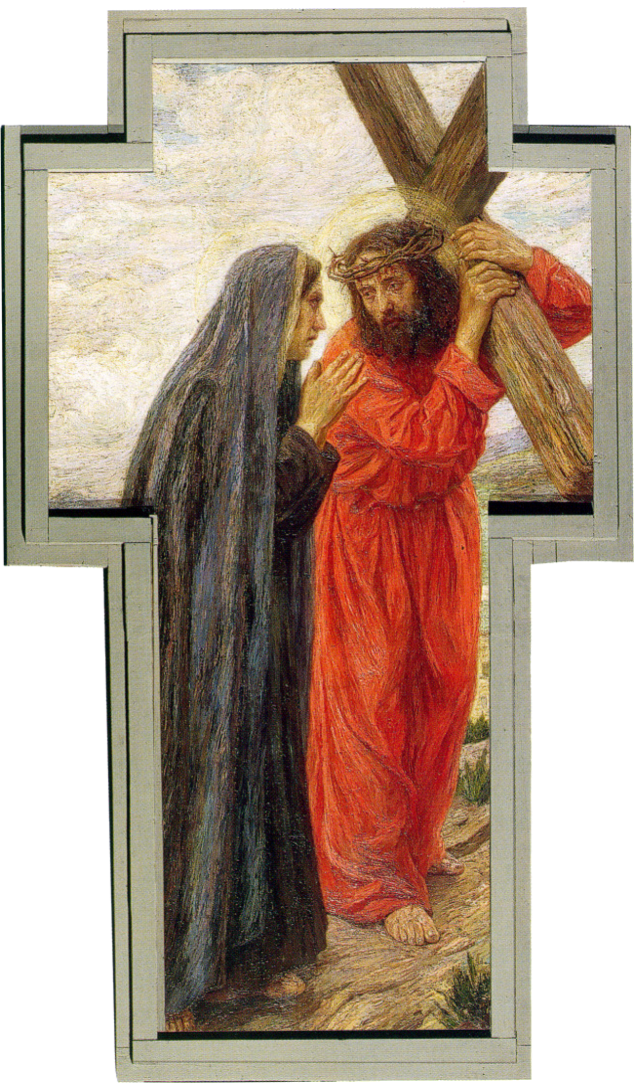 Ti adoriamo o Cristo e ti benediciamo

PERCHÉ CON LA TUA SANTA CROCEHAI REDENTO IL MONDO
4. Gesu' incontra sua madre
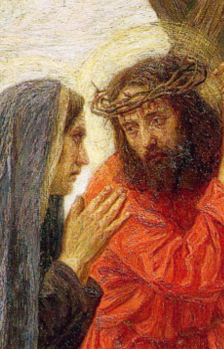 Il vecchio Simeone aveva predetto alla madre di Gesù i momenti dolorosi della sua passione:
" Una spada ti trafiggerà l'anima!". 
Maria ricordò quelle parole 
quando incontrò il suo divin figlio, reso tutto una piaga. 
Ma accettò questa sofferenza per amore nostro, per contribuire alla nostra salvezza.
4. Gesu' incontra sua madre
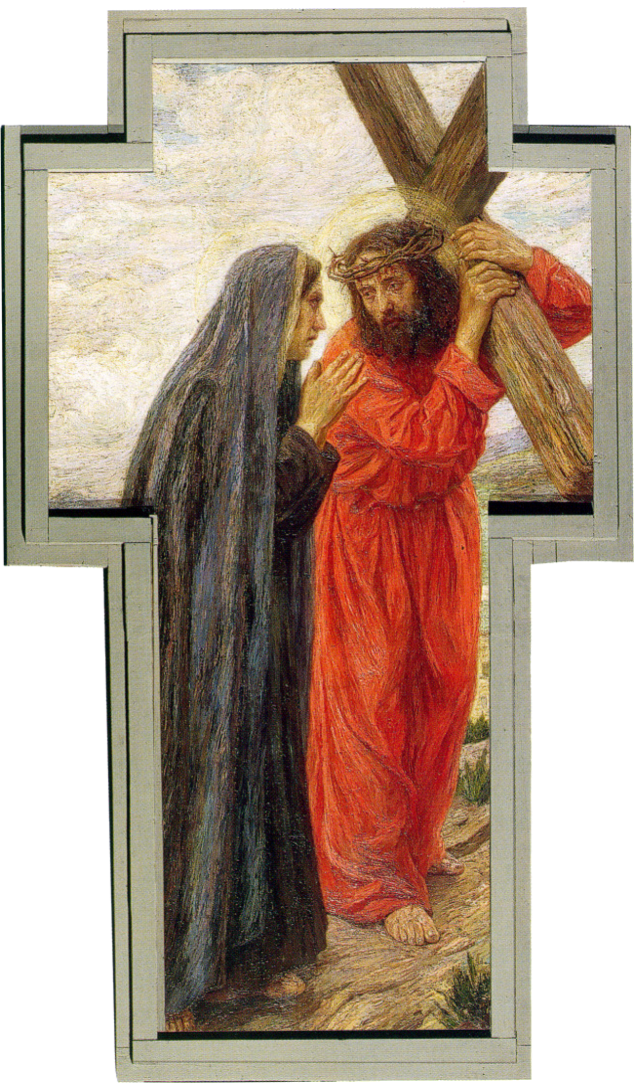 L'incontro della madre col figlio rappresenta l'amore più profondo e più vero. 
Gli occhi si incontrano nella consapevolezza che il dolore è fonte di speranza e di gioia.
4. Gesu' incontra sua madre
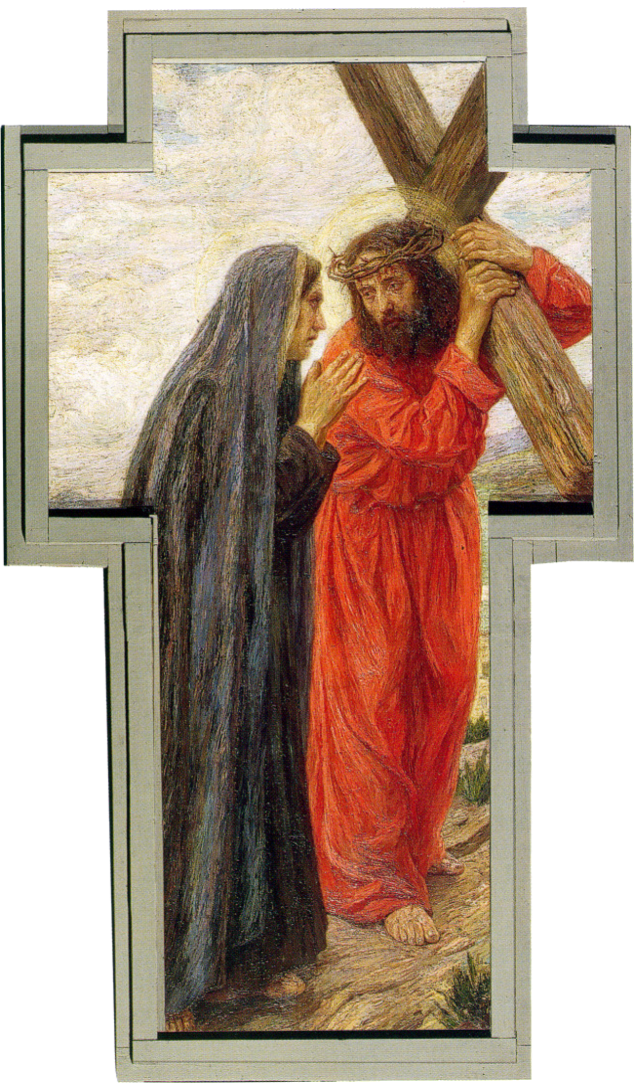 Tutti:
Santa Maria, noi ti imploriamo di starci vicino quando incombe il dolore e irrompe la prova, e sibila il vento della disperazione
e sovrastano sulla nostra esistenza il cielo nero degli affanni, 
o il freddo delle delusioni. 
Nei momenti dell'oscurità mettiti vicino a noi 
e sussurraci che anche tu stai aspettando la luce del
Cristo Risorto.
4. Gesu' incontra sua madre
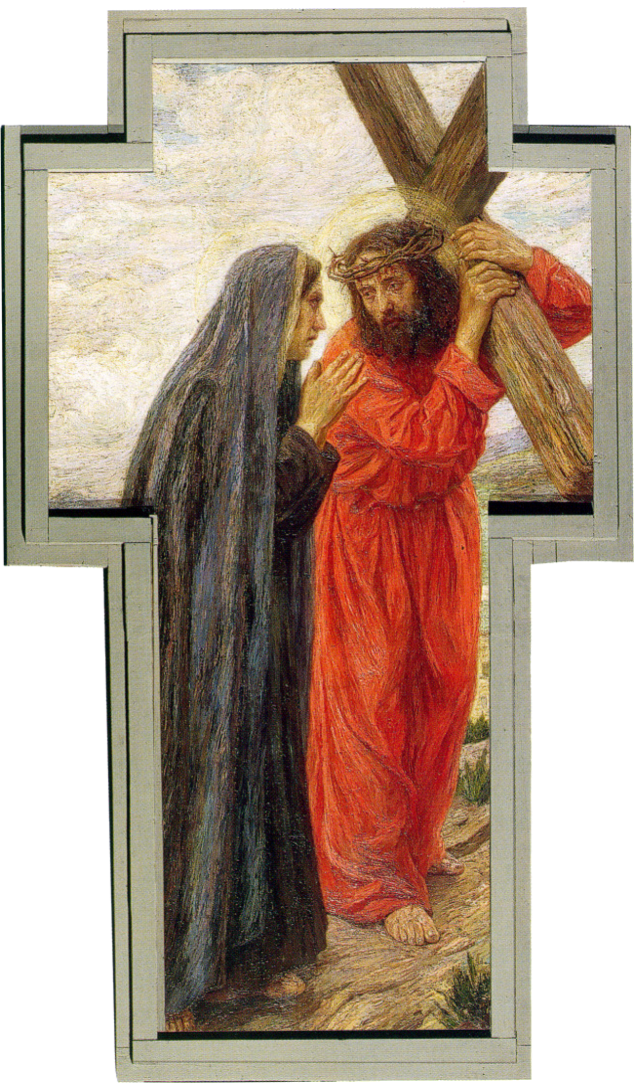 Tutti	Santa Madre, deh, voi fate
          che le piaghe del Signore
          siano impresse nel mio cuore.
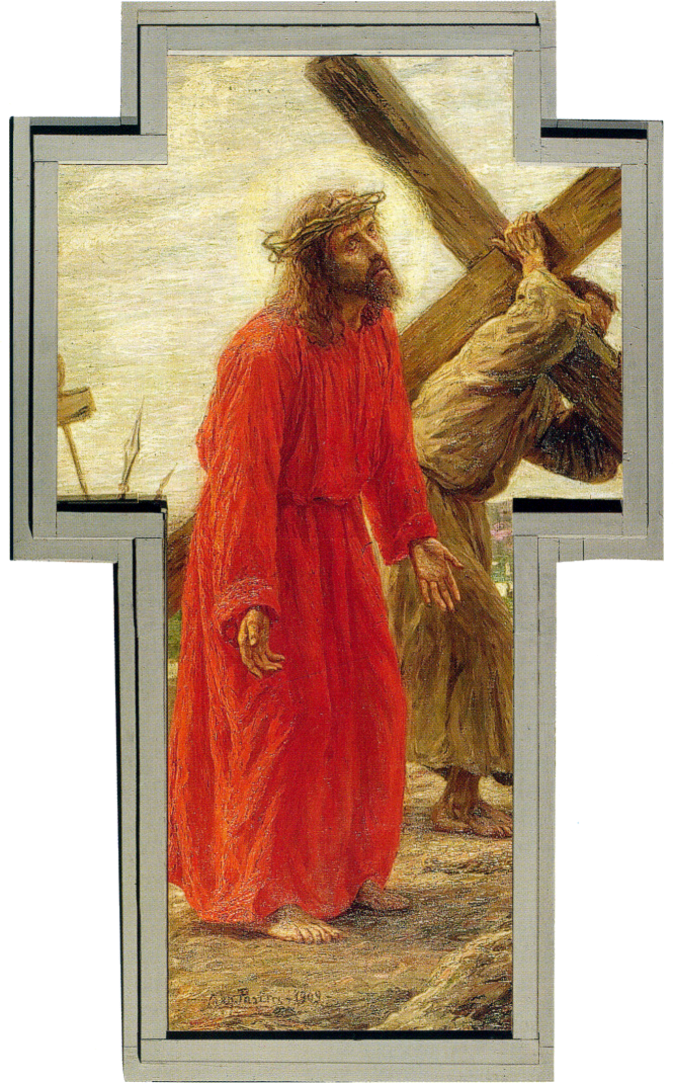 5. Gesu' aiutato dal Cireneo
5. Gesu' aiutato dal Cireneo
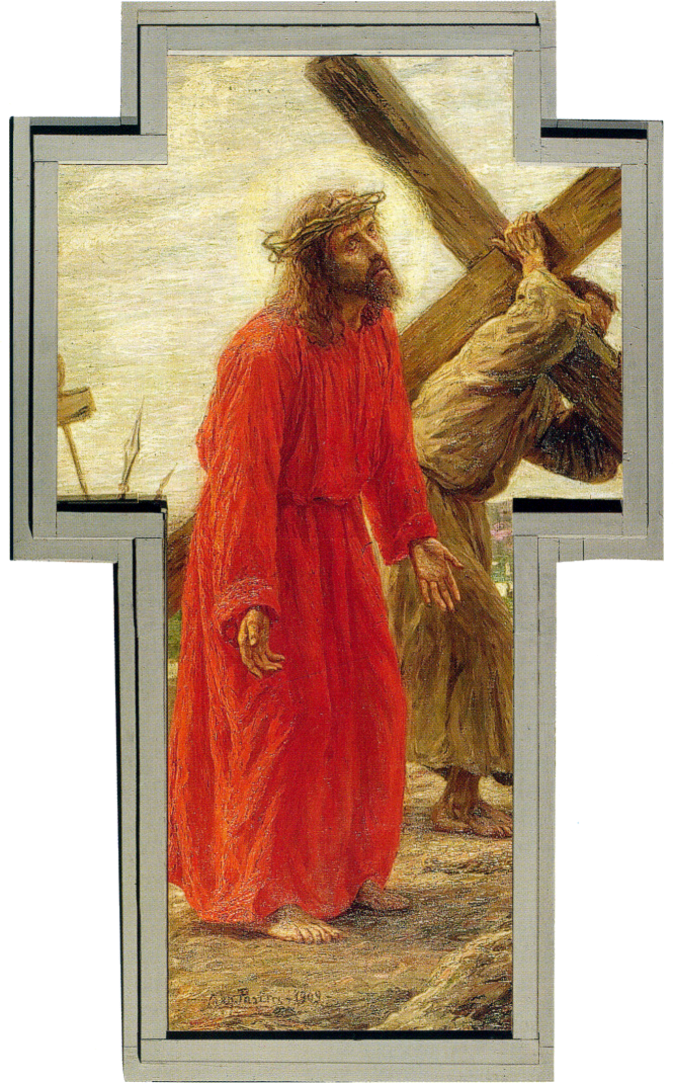 Ti adoriamo o Cristo e ti benediciamo

PERCHÉ CON LA TUA SANTA CROCEHAI REDENTO IL MONDO
5. Gesu' aiutato dal Cireneo
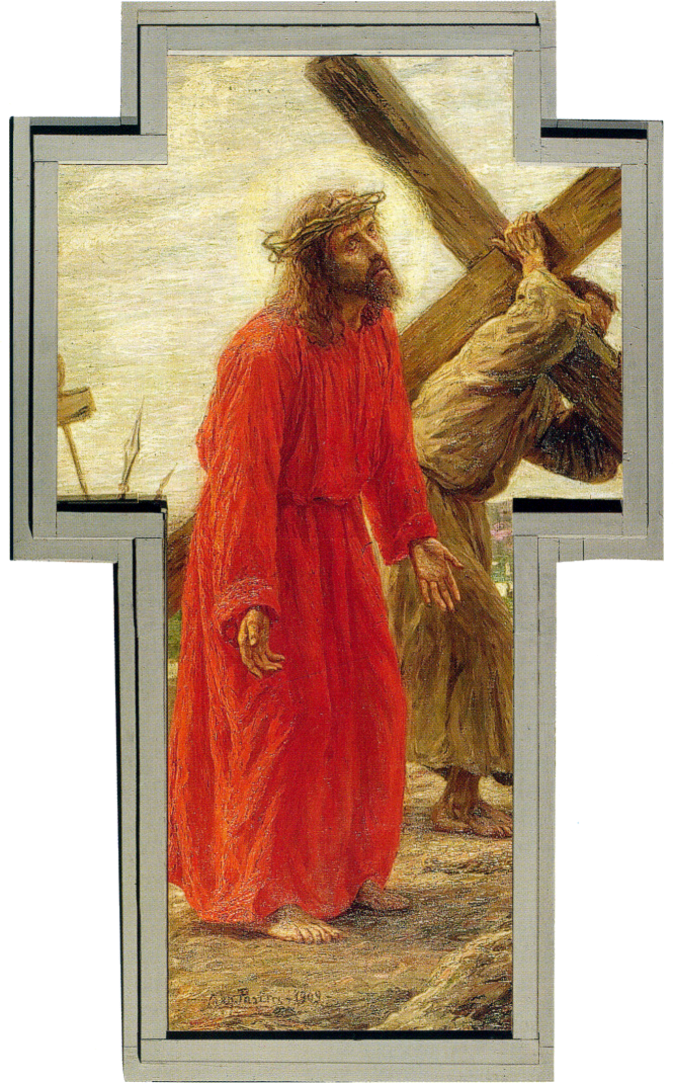 I soldati condussero fuori Gesù per crocifiggerlo. 
E costrinsero un tale che passava, un certo Simone di Cirene, il quale veniva dalla campagna a portare la croce.
5. Gesu' aiutato dal Cireneo
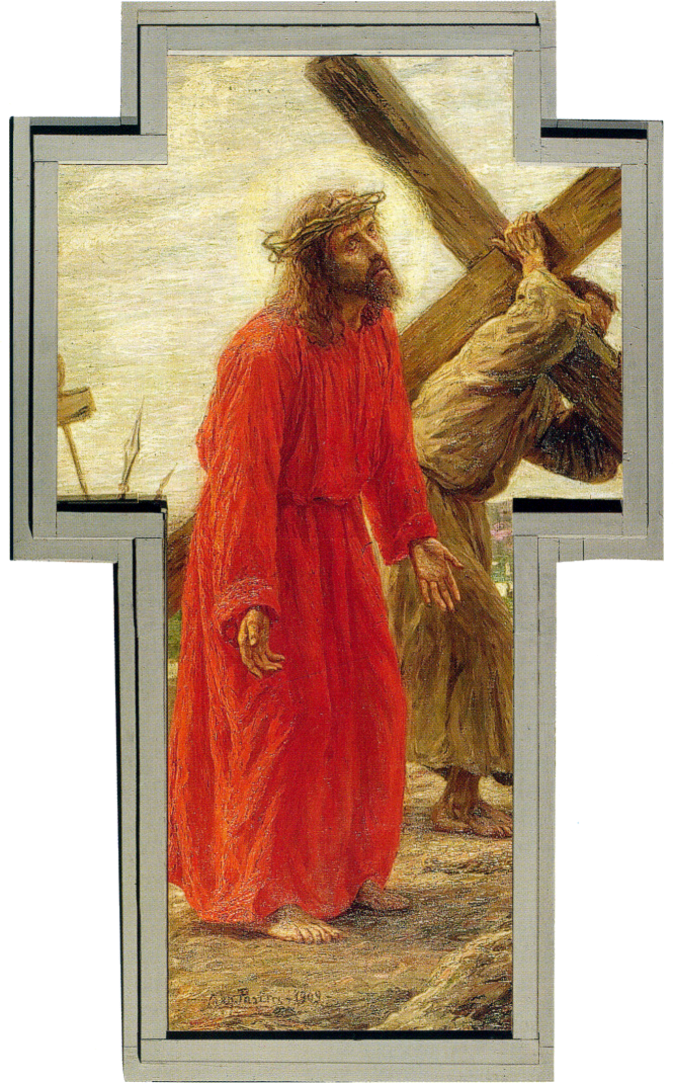 Quanti nostri fratelli e amici hanno situazioni di vita pesanti e dolorose. 
Siamo disposti a portare anche un po’ del loro peso?
5. Gesu' aiutato dal Cireneo
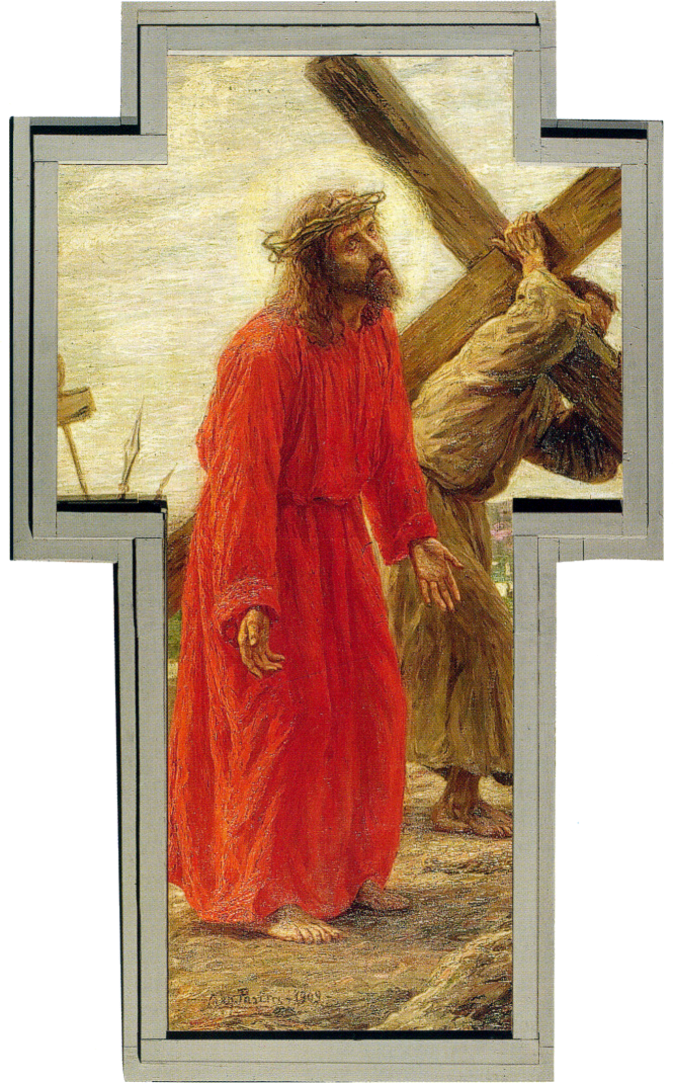 Tutti: 
Fa o Signore che la nostra famiglia 
sia un cireneo delle altre famiglie sofferenti, 
in modo che il cammino di tutti sia più facile.
5. Gesu' aiutato dal Cireneo
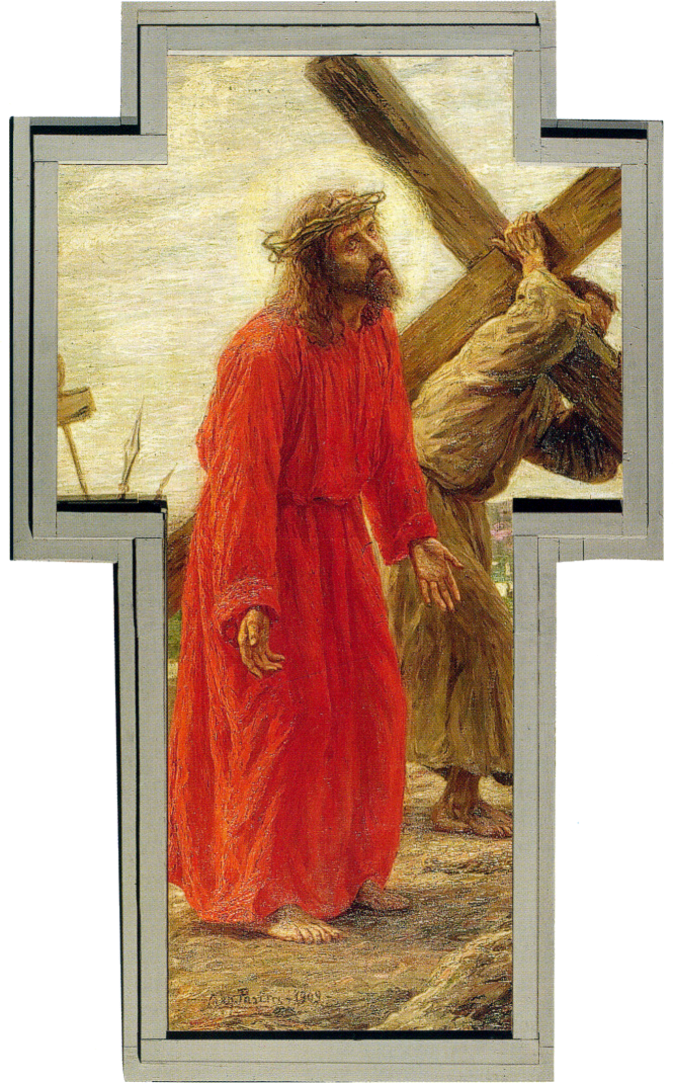 Tutti	È giunta l'ora, Padre, per me, 	ai miei amici ho detto che
		questa è la vita: conoscere Te 	e il Figlio tuo, Cristo Gesù.
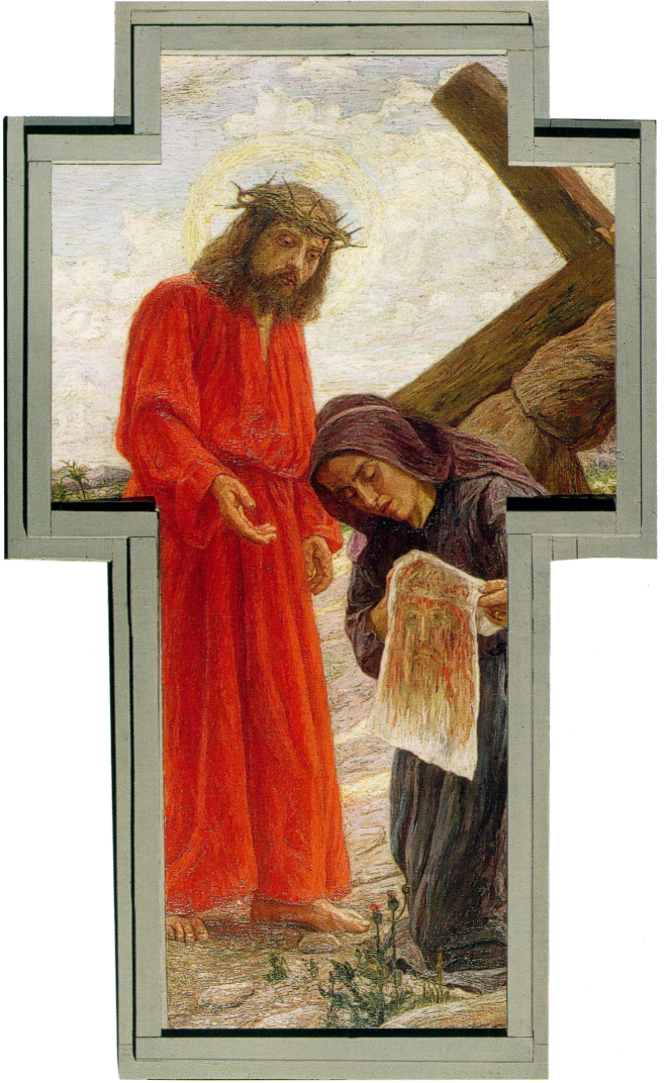 6. La Veronica asciuga il volto di Gesu’
6. La Veronica asciuga il volto di Gesu’
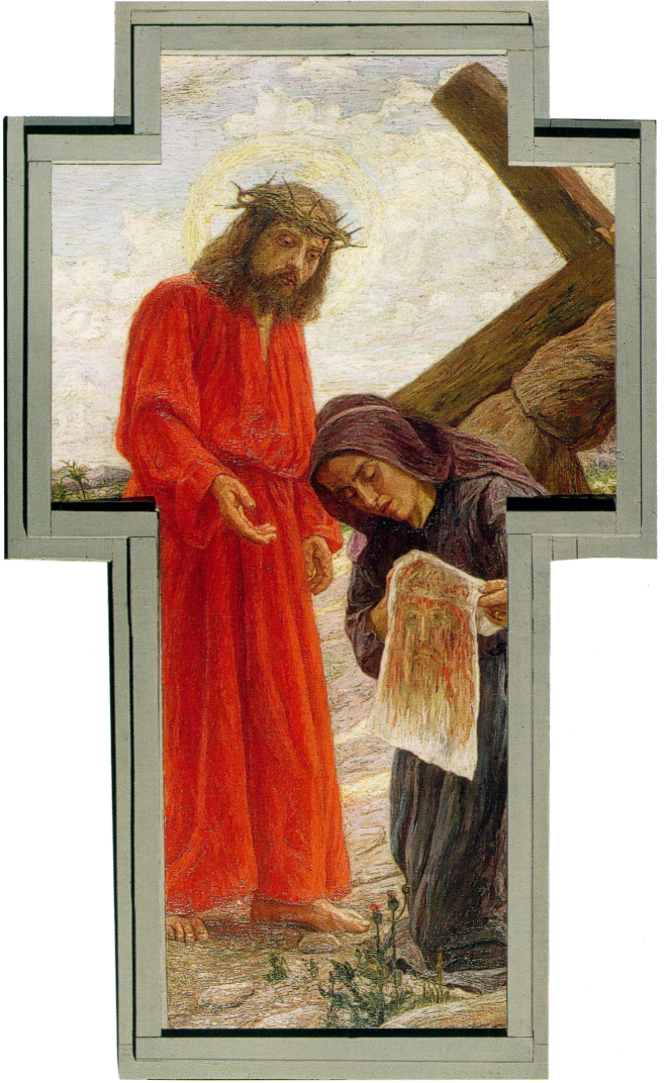 Ti adoriamo o Cristo e ti benediciamo

PERCHÉ CON LA TUA SANTA CROCEHAI REDENTO IL MONDO
6. La Veronica asciuga il volto di Gesu’
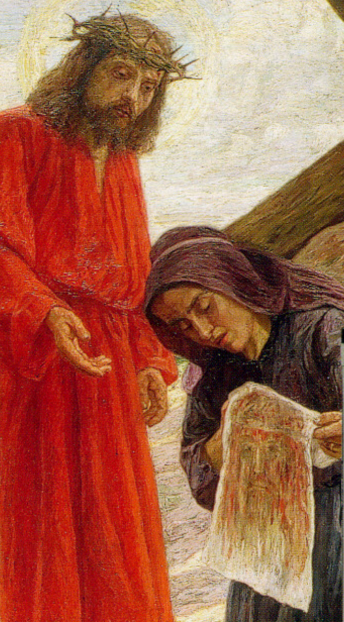 Il volto del Signore è tutto coperto di sangue, di sputi, di sudore e di polvere. 
Cosi lo aveva visto il profeta Isaia: "E' disprezzato come il più miserabile degli uomini, uomo dei dolori, sfinito dalla sofferenza; 
sembra un lebbroso, umiliato e percosso dalla giustizia di Dio". 
Alla vista di questo doloroso spettacolo una donna commossa esce dalla folla, si avvicina a Gesù e terge il suo volto con un candido lino.
6. La Veronica asciuga il volto di Gesu’
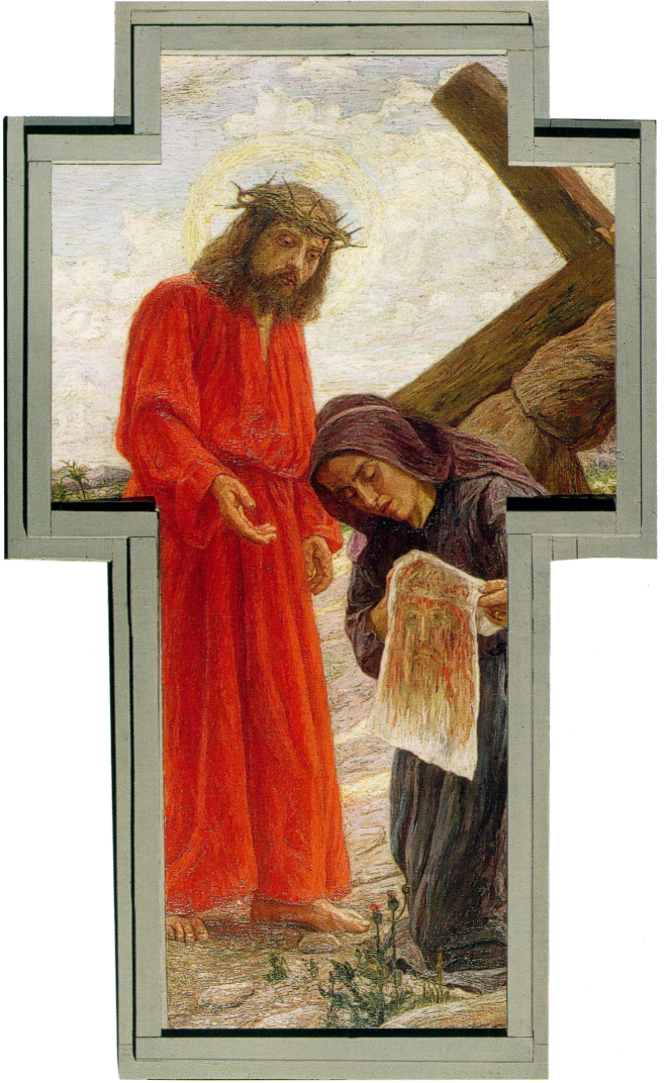 Quasi tutti sono contro Gesù,eppure la Verònica sa schierarsi dalla sua parte 
e sa accostarsi al suo soffrirecon delicatezza e semplicità.
6. La Veronica asciuga il volto di Gesu’
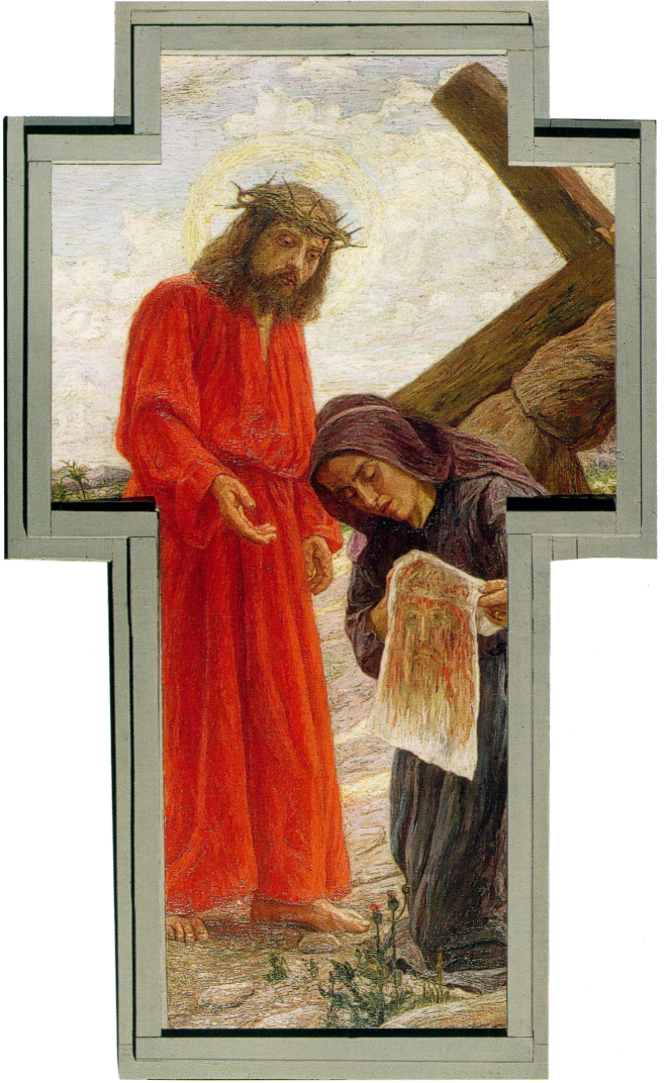 Tutti:
Quando nella nostra casa c'è qualcuno dal volto accigliato 
e con il cuore chiuso dal troppo soffrire, 
fa', o Signore che sappiamo a lui accostarci con mano amorosa e delicata,
dando una mano fraterna senza esigere troppe spiegazioni.
6. La Veronica asciuga il volto di Gesu’
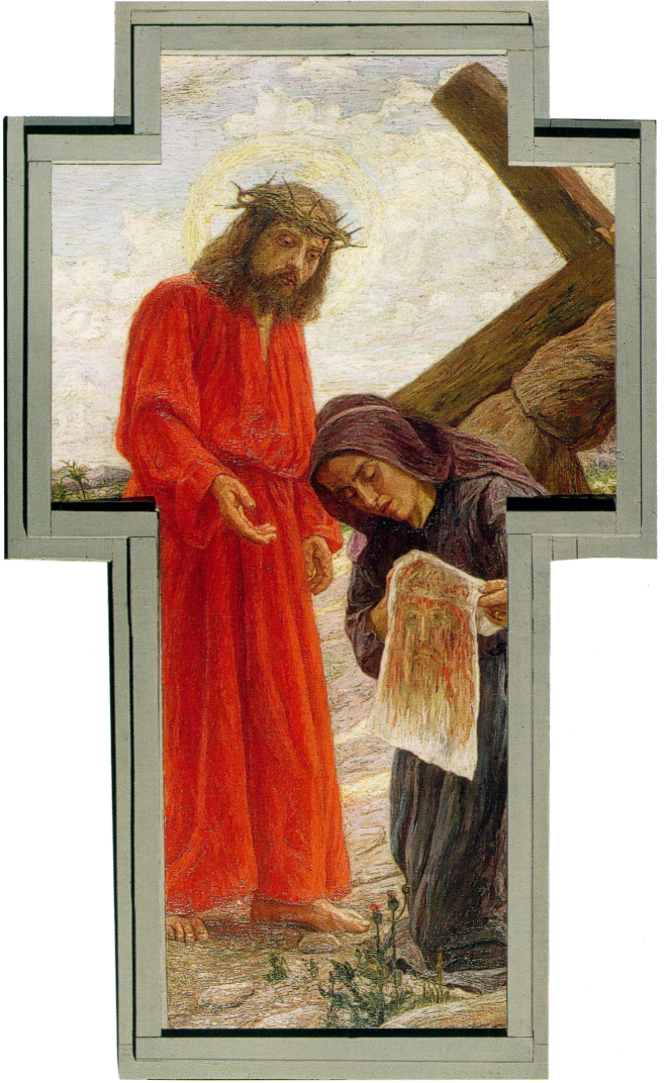 Tutti	Tu mi hai mandato ai figli tuoi,
		la tua parola è verità.
		E il loro cuore sia pieno di gioia:
		la gioia vera viene da te.
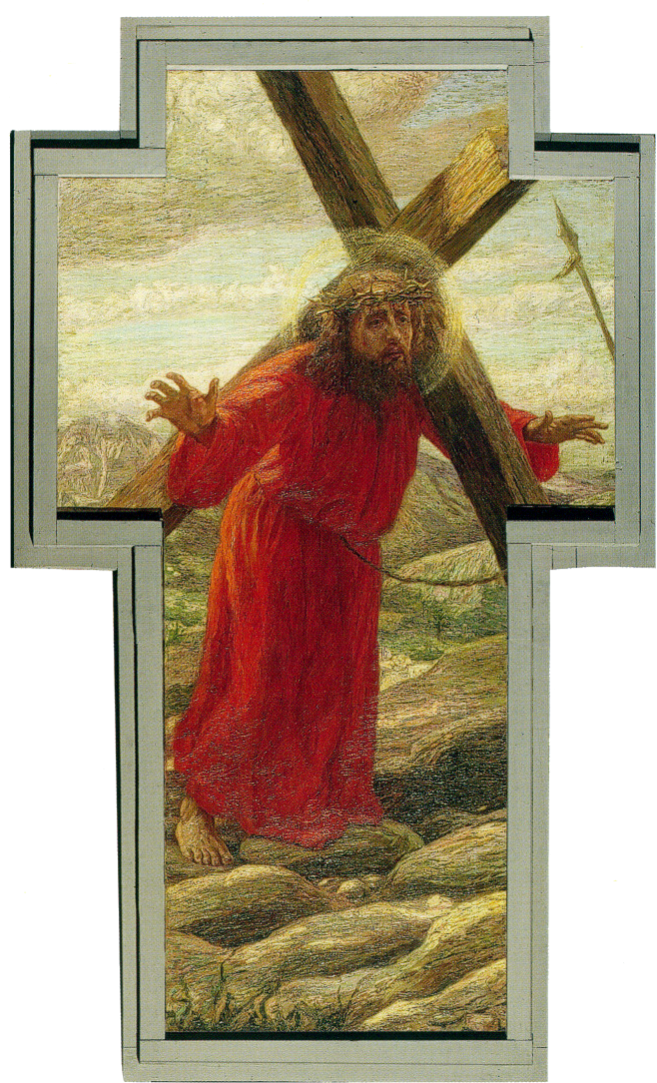 7. Gesu' cade la seconda volta
7. Gesu' cade la seconda volta
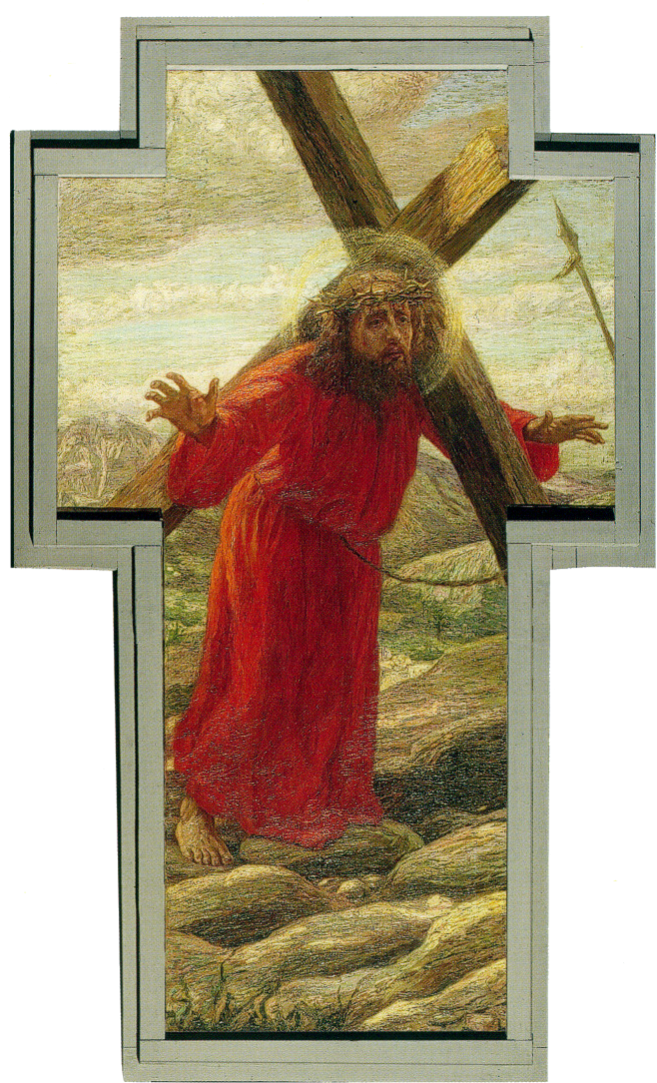 Ti adoriamo o Cristo e ti benediciamo

PERCHÉ CON LA TUA SANTA CROCEHAI REDENTO IL MONDO
7. Gesu' cade la seconda volta
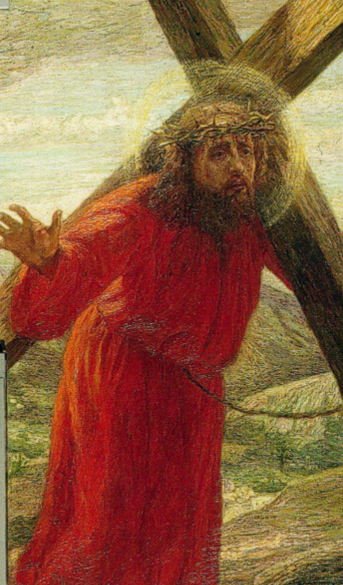 Gesù ha veramente preso su di se i nostri peccati e l'iniquità di tutti gli uomini. 
Su di lui Dio ha addossato il nostro castigo; per le sue piaghe noi siamo stati guariti. 
Ma ora la sua anima è triste fino alla morte, le sue forze sono venute meno, ed egli cade sotto il peso del dolore.
7. Gesu' cade la seconda volta
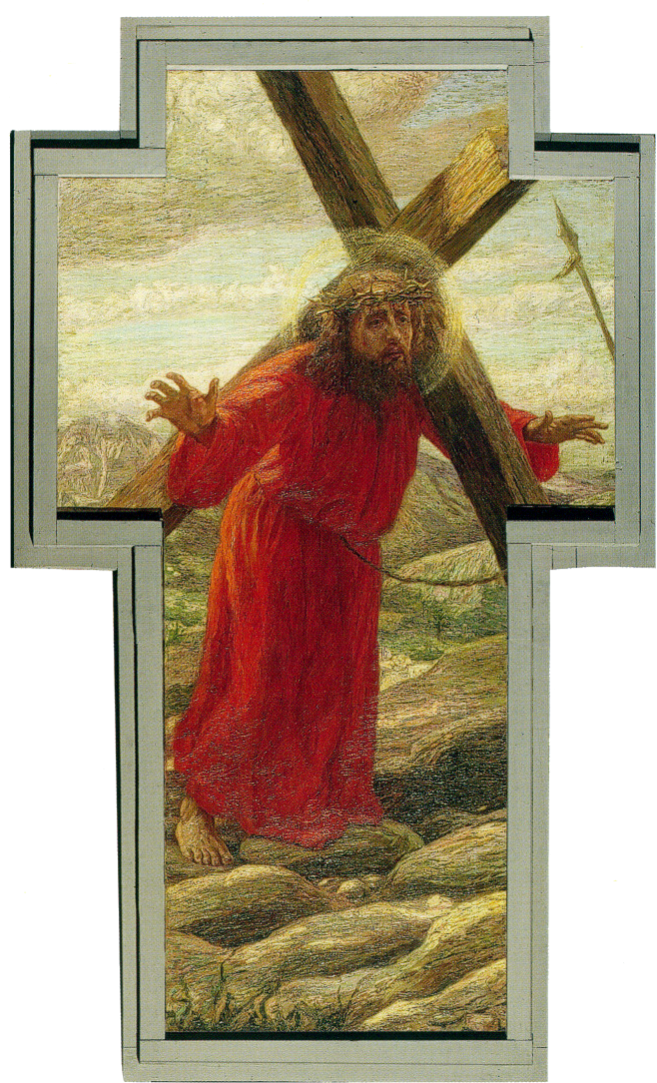 Gesù nel cammino verso la morte cade per la seconda volta. 
Troppo grandi sono i peccati del mondo che mettono Gesù ancora con la faccia a terra.
7. Gesu' cade la seconda volta
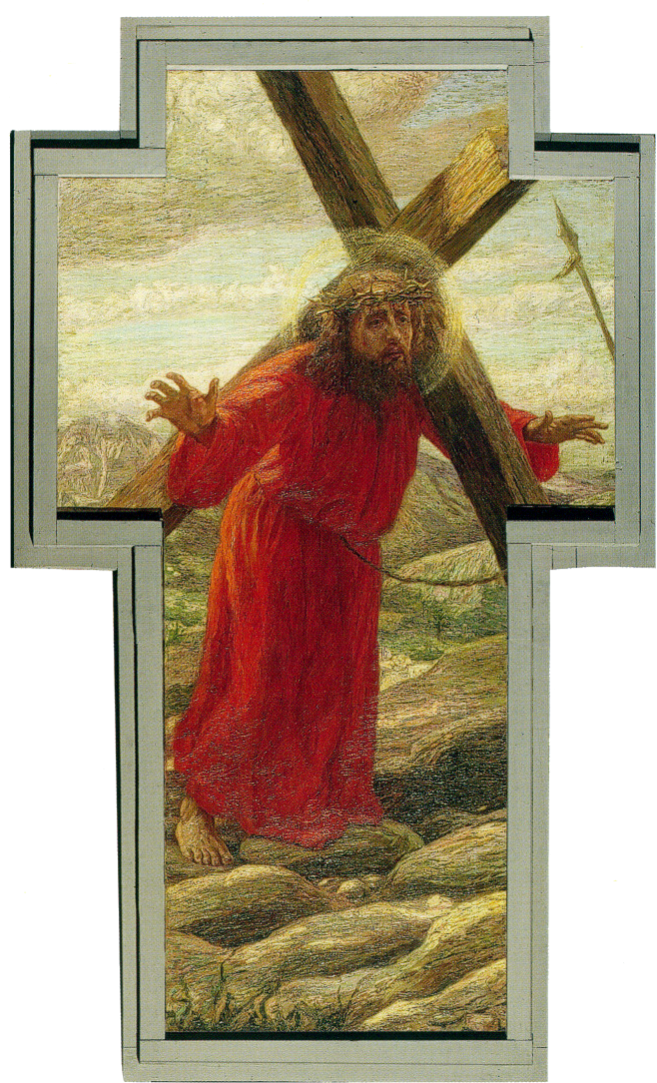 Tutti:
O Signore, con la tua sofferenza aiuta ogni famiglia 
a sollevarsi e ad innalzarsi al di sopra di ogni colpa, 
cosi che la tua croce sia più lieve e la vita di tutti sia un cammino di luminosa chiarezza.
7. Gesu' cade la seconda volta
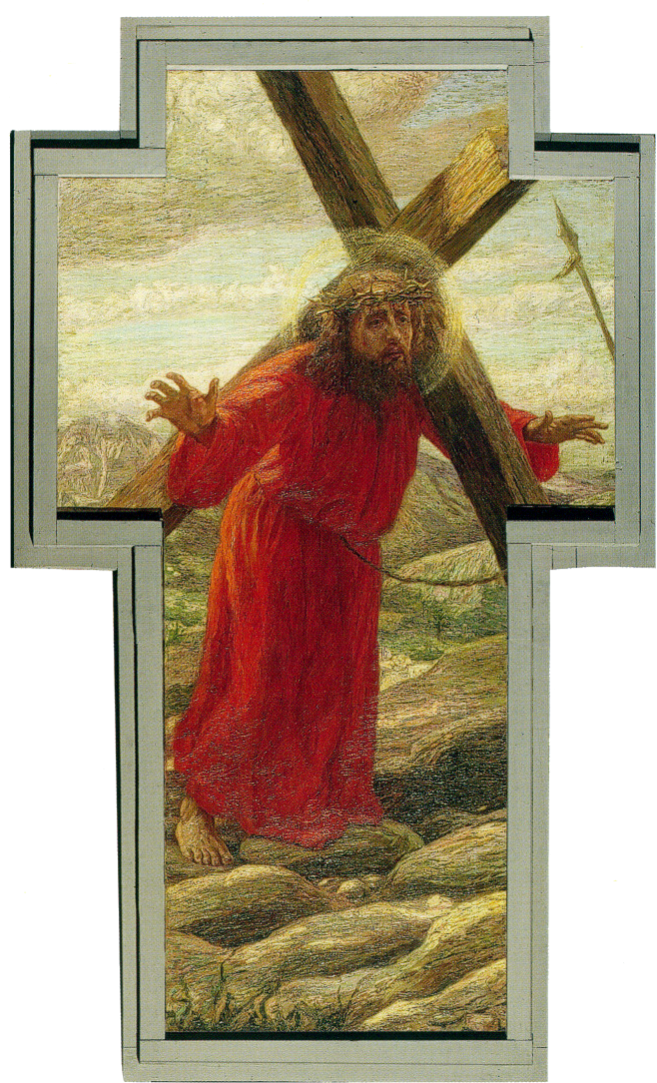 Tutti	Signore ascolta: Padre perdona!	Fa che vediamo il tuo amore.
		A te guardiamo, Redentore nostro,	da te speriamo gioia di salvezza,	fa che troviamo grazia di perdono.
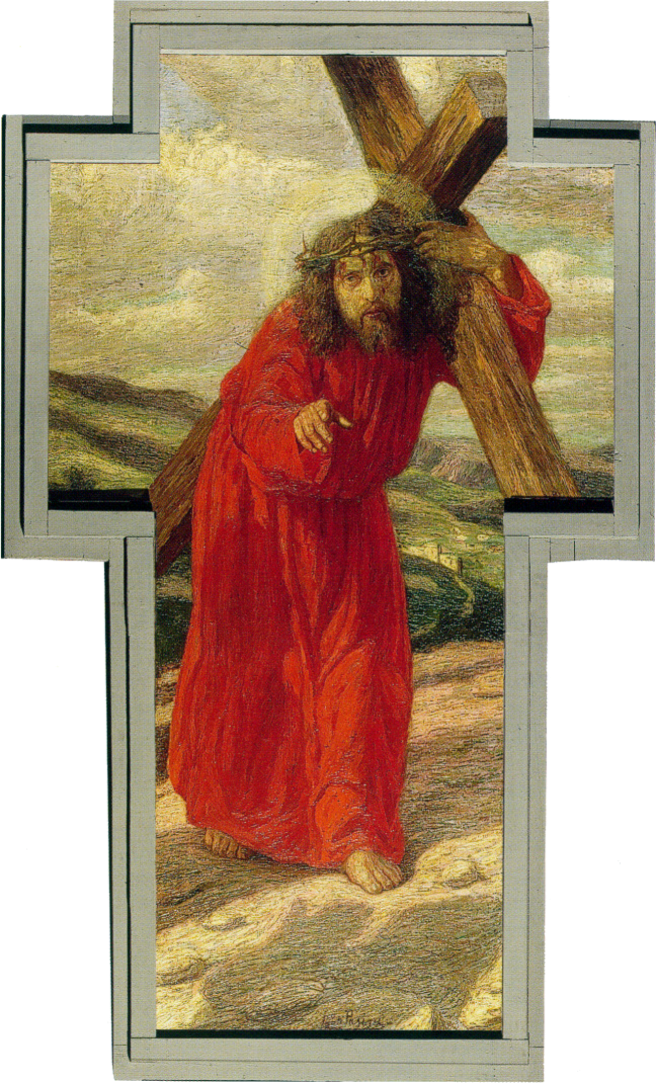 8. Gesu' incontra le pie donne
8. Gesu' incontra le pie donne
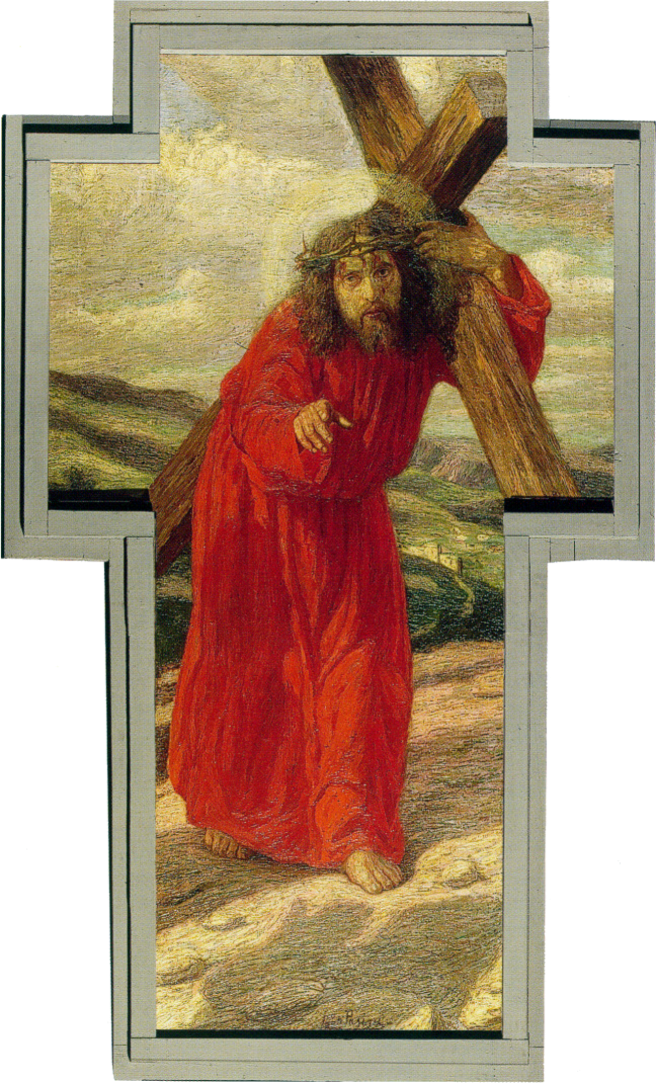 Ti adoriamo o Cristo e ti benediciamo

PERCHÉ CON LA TUA SANTA CROCEHAI REDENTO IL MONDO
8. Gesu' incontra le pie donne
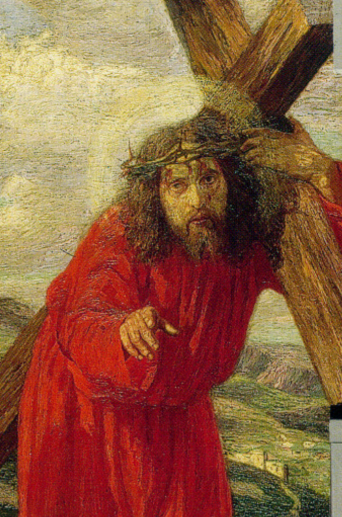 Sulla strada del Calvario, Gesù era accompagnato da molta gente e da alcune donne le quali si battevano il petto e facevano lamenti su di lui. 
Ma Gesù, voltandosi verso le donne disse:" Non piangete su di me, ma su voi stesse e sui vostri figli, perché si avvicina il tempo in cui riceverete il castigo per i vostri peccati!
Se è così dura la pena che cade su di me che sono innocente, che cosa sarà di voi, che siete nel peccato?".
8. Gesu' incontra le pie donne
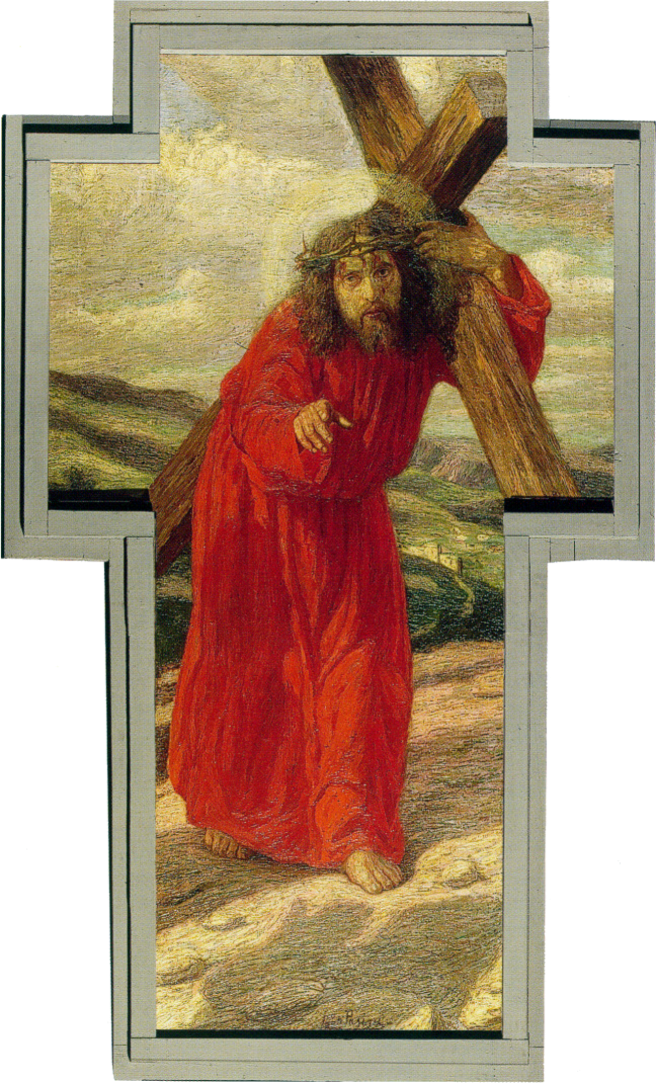 Quanto sarebbe più vero se cominciassimo a guardare dentro di noi per misurare 
fino a che punto gli ideali cristiani sono stati dalla nostra famiglia concretamente vissuti.
8. Gesu' incontra le pie donne
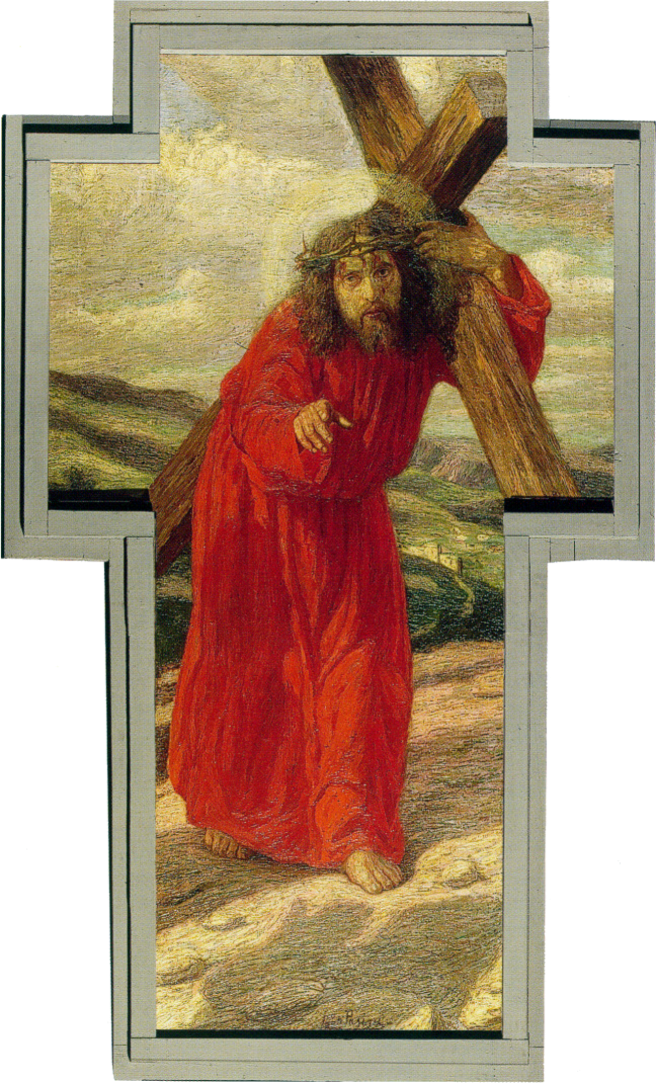 Tutti:
Aiutaci o Signore, a mettere ordine nella nostra casa
prima di parlare della polvere che c'è nelle altre, 
daci l'umiltà di domandarci se la famiglia che davanti all'altare 
è nata vive il suo ideale cristiano.
8. Gesu' incontra le pie donne
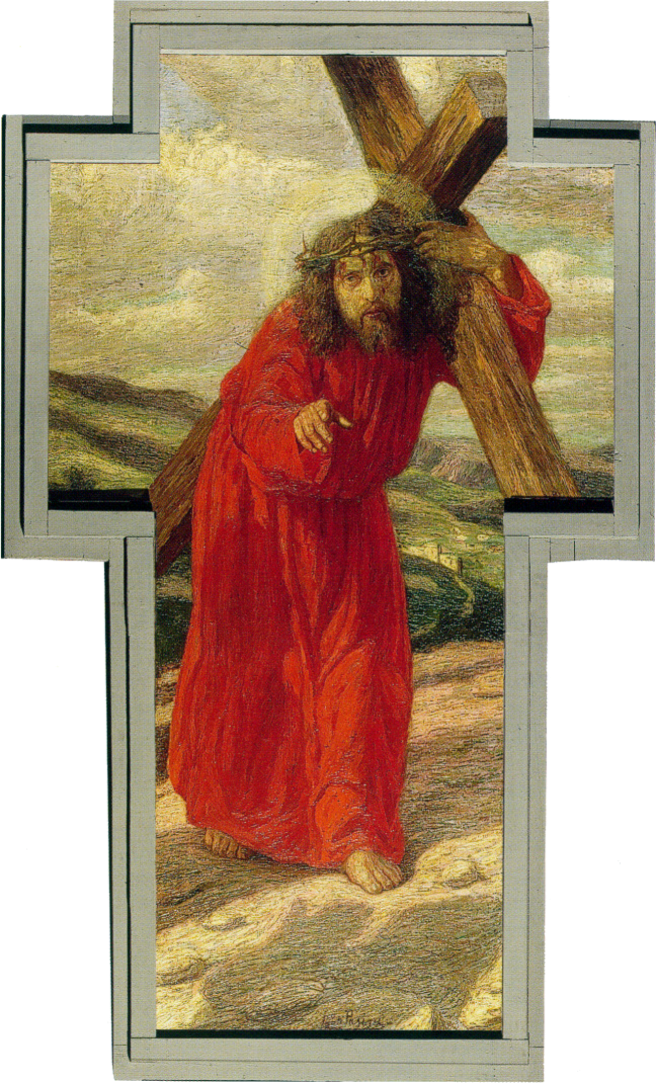 Tutti	Signore ascolta: Padre perdona!	Fa che vediamo il tuo amore.
		Ti confessiamo ogni nostra colpa.	Riconosciamo ogni nostro errore	e ti preghiamo: dona il tuo perdono.
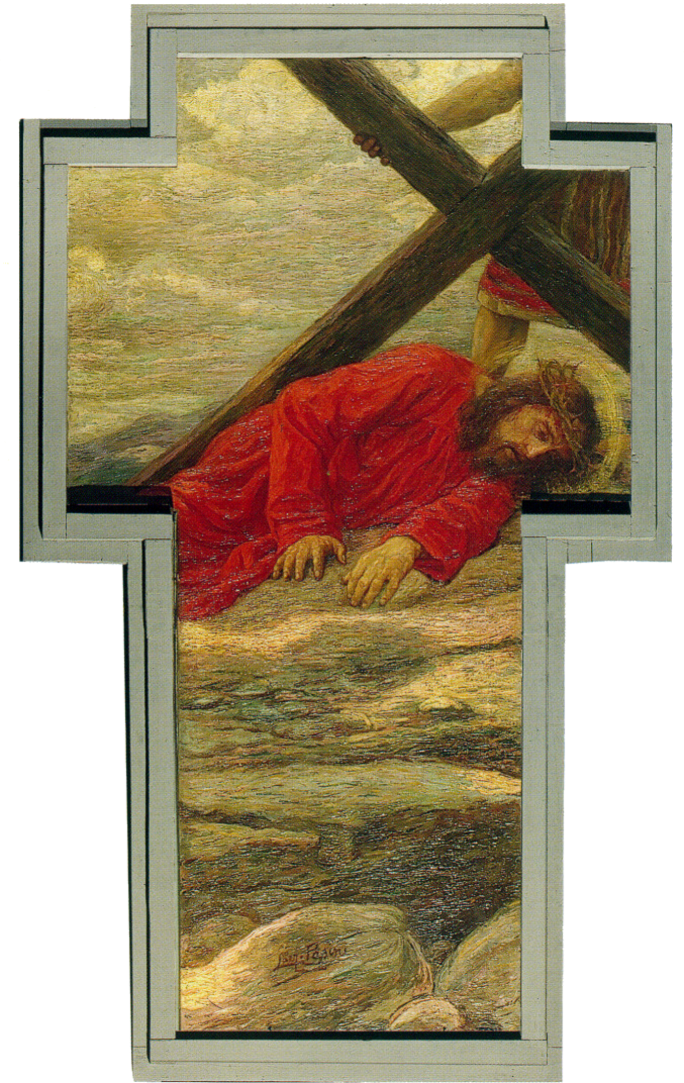 9. Gesu' cade per la terza volta
9. Gesu' cade per la terza volta
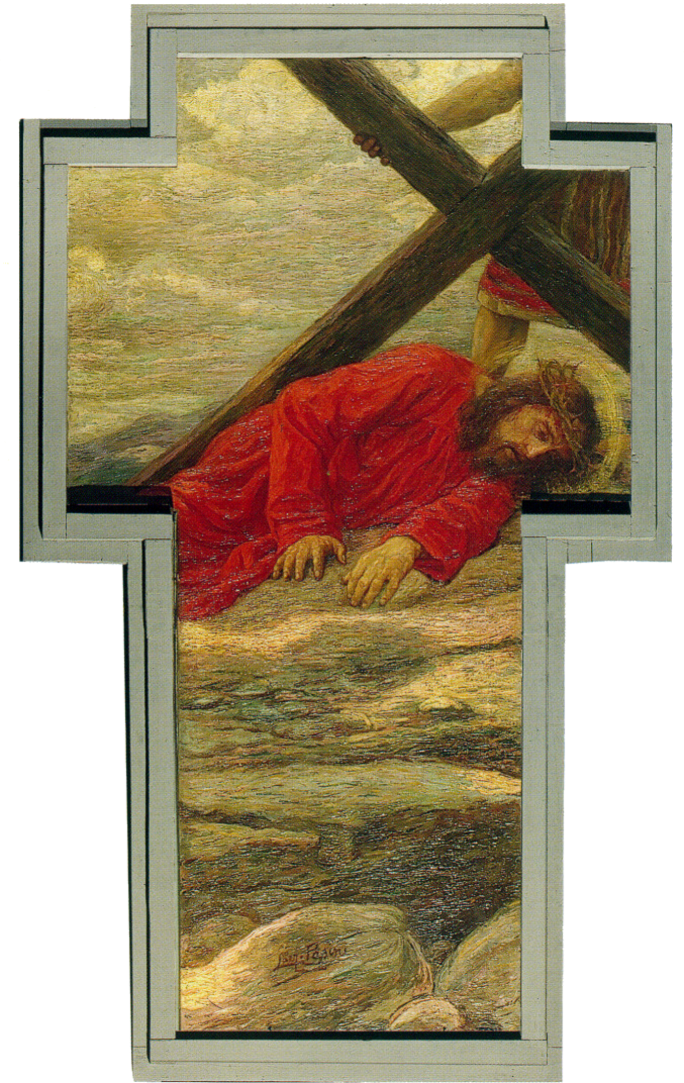 Ti adoriamo o Cristo e ti benediciamo

PERCHÉ CON LA TUA SANTA CROCEHAI REDENTO IL MONDO
9. Gesu' cade per la terza volta
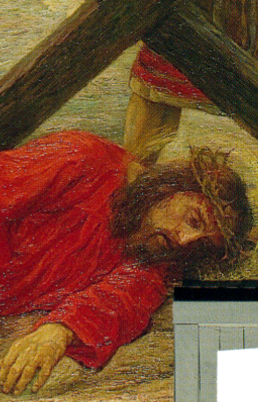 Gesù sale al Calvario come un agnello innocente, che non oppone resistenza a chi gli da la morte.
Lui che non ha fatto torto a nessuno, e non ha mai detto parole di menzogna, porta le colpe di tutta l'umanità e paga per noi peccatori. 
Ma l'intima tristezza di vedersi abbandonato da tutti, anche dagli amici più cari, è divenuta insopportabile e Gesù ancora una volta si accascia al suolo. 
E' il profondo dolore nel vedere rifiutato il Suo amore per noi che lo fa cadere
9. Gesu' cade per la terza volta
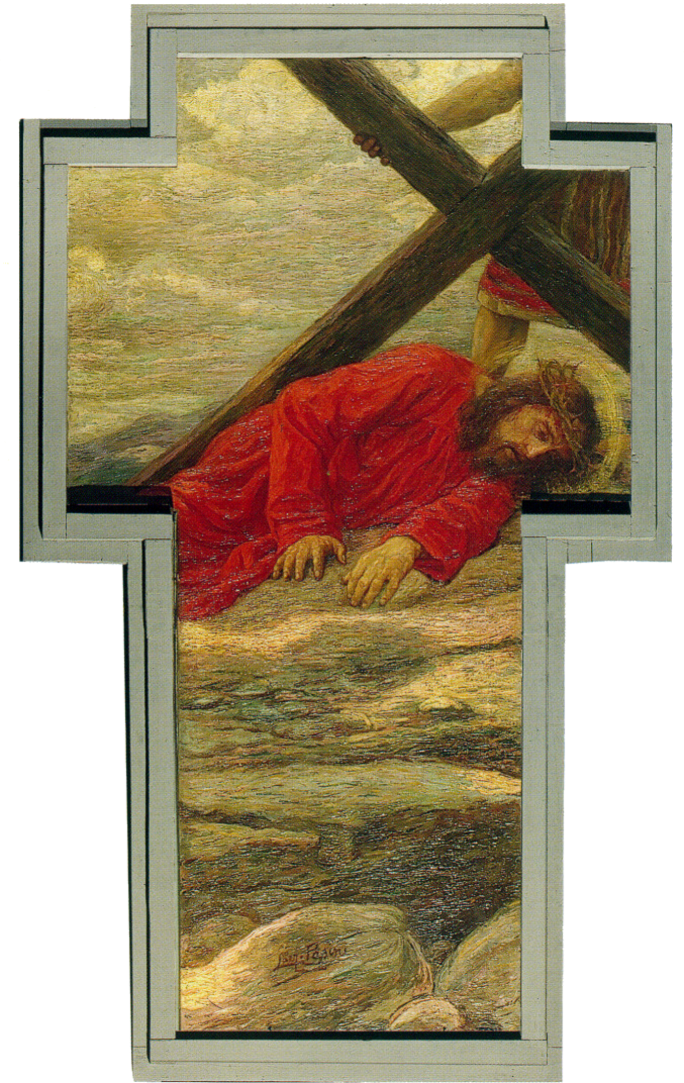 E' proprio questa testimonianza umile e autentica di Gesù 
che ci rende capaci di vivere le sofferenze nella speranza.
9. Gesu' cade per la terza volta
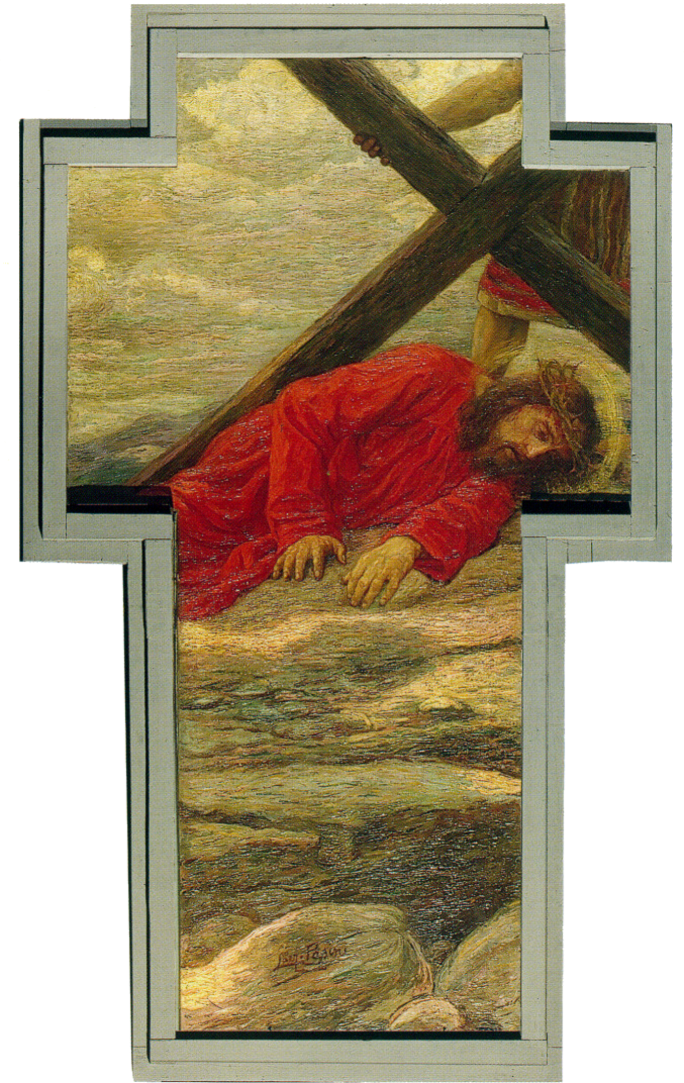 Tutti: 
		Signore, molte volte 	quando ci troviamo davanti 	a un problema, o a una difficoltà	o a una disgrazia 	nella nostra famiglia 
		ci chiediamo dove sei, 
		aiutaci ad avere il coraggio 	di chiederci dove siamo noi 	che dubitiamo della tua presenza.
9. Gesu' cade per la terza volta
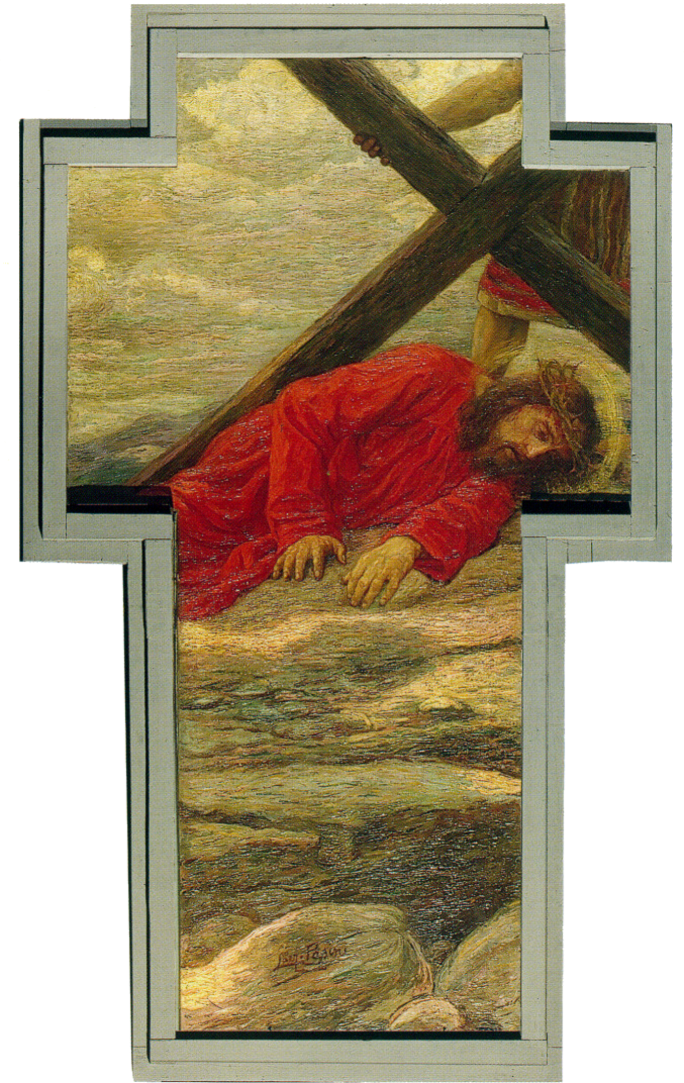 Tutti	Purificami, o Signore,	Sarò più bianco della neve.
		Pietà di me, o Dio, nel tuo amore:	nel tuo affetto cancella il mio peccato	E lavami da ogni mia colpa,	purificami da ogni mio errore.
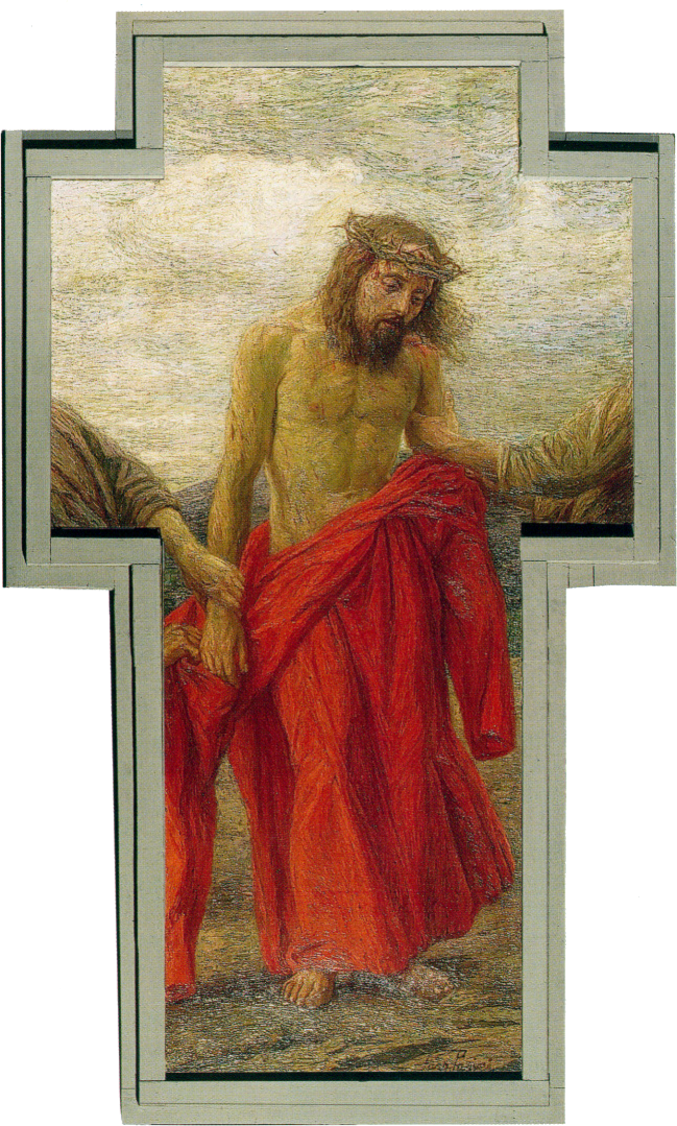 10. Gesu’ è spogliato delle vesti
10. Gesu’ è spogliato delle vesti
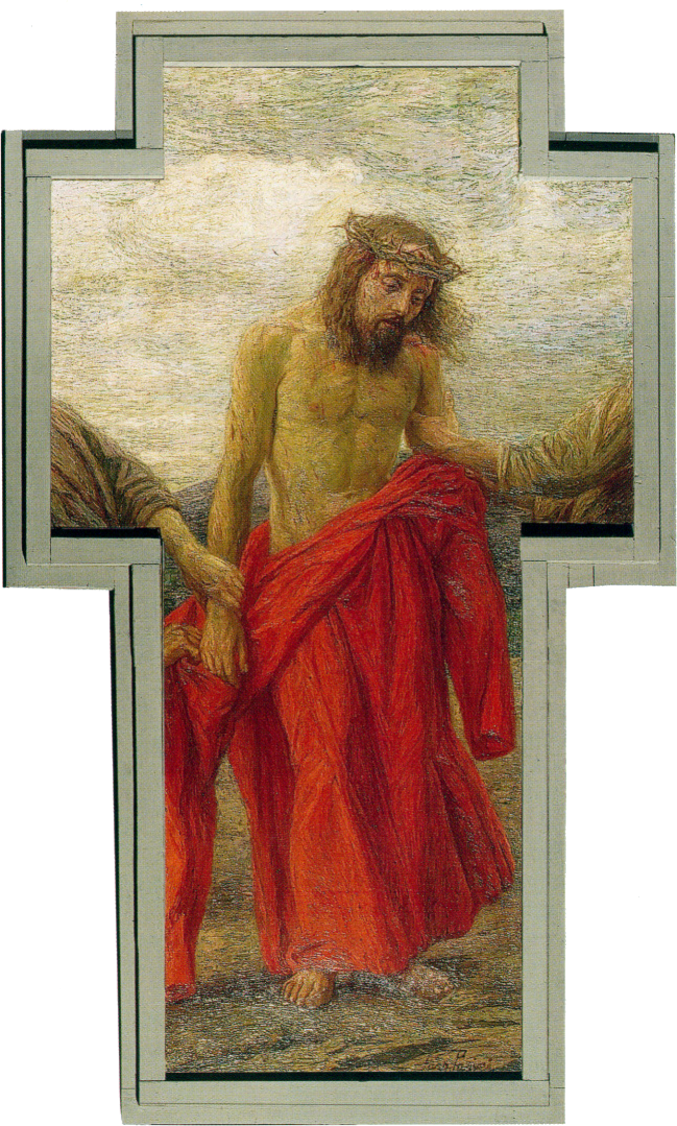 Ti adoriamo o Cristo e ti benediciamo

PERCHÉ CON LA TUA SANTA CROCEHAI REDENTO IL MONDO
10. Gesu’ è spogliato delle vesti
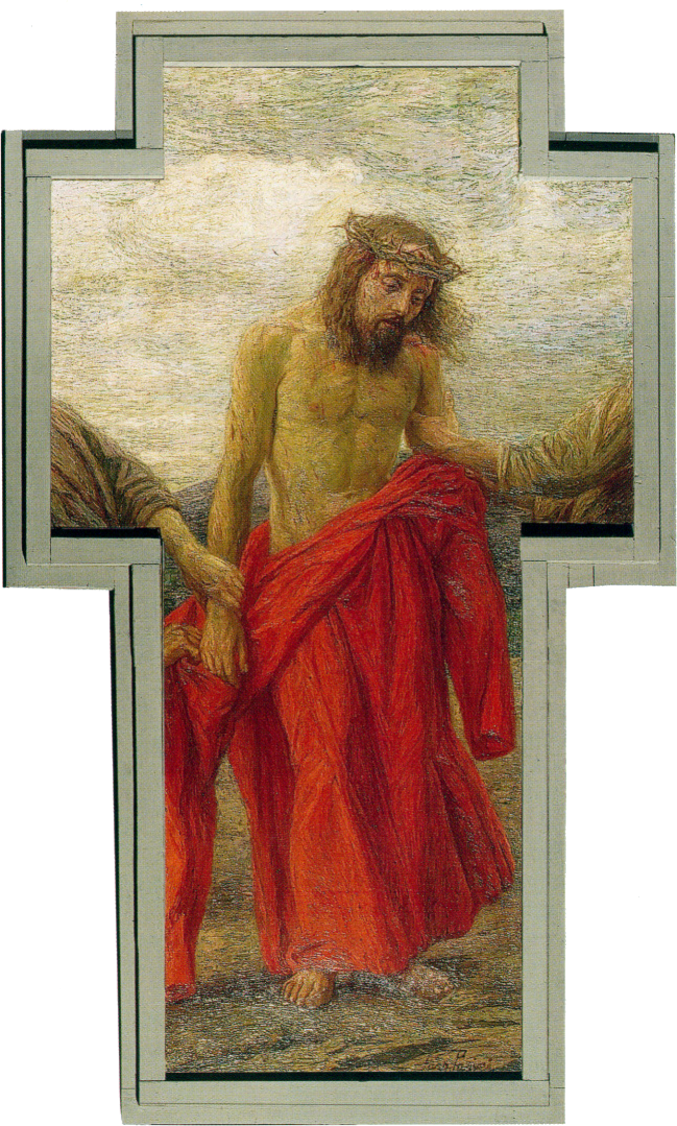 Giunti sul Calvario, i soldati diedero da bere a Gesù vino mescolato con fiele perché sentisse meno il dolore. 
Gesù lo assaggiò, ma non ne volle bere, per soffrire in piena coscienza fino alla morte. 
Poi gli strapparono le vesti di dosso, riaprendo con terribile spasimo le piaghe della flagellazione, e se li divisero tra loro, tirando a sorte la tunica
10. Gesu’ è spogliato delle vesti
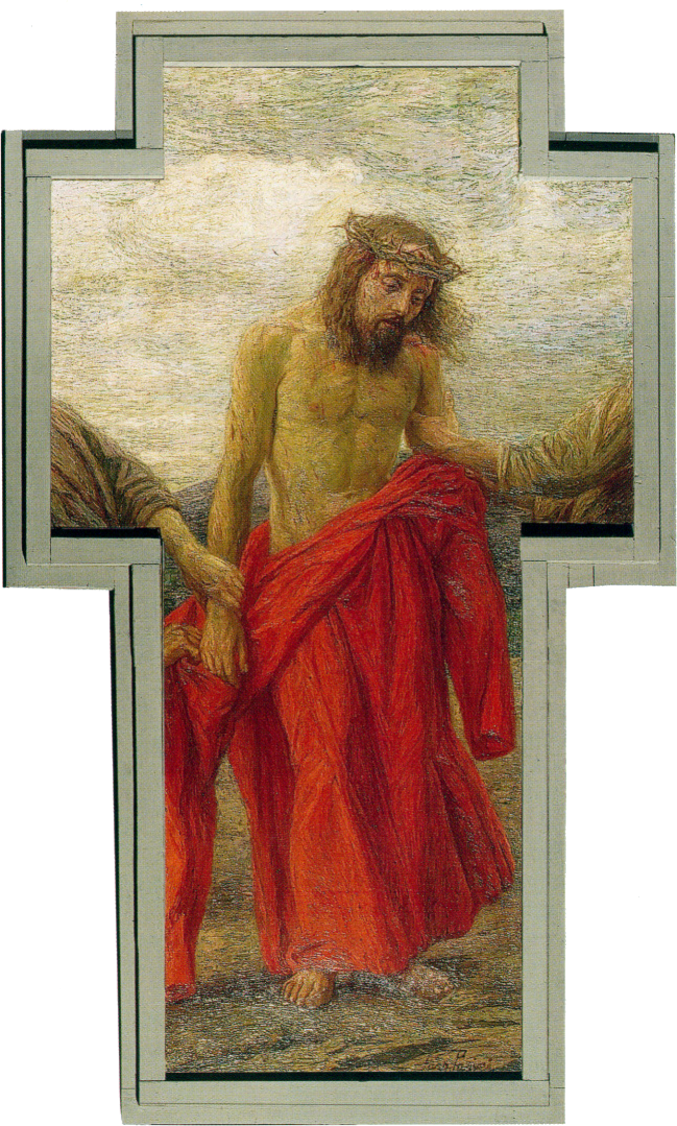 Forse spesso siamo proprio noi coloro che preparano la condanna a morte ai nostri fratelli. 
Li prepariamo spogliandoli della loro dignità di persone, negando i loro diritti, emarginandoli 
perché non sono dei nostri.
10. Gesu’ è spogliato delle vesti
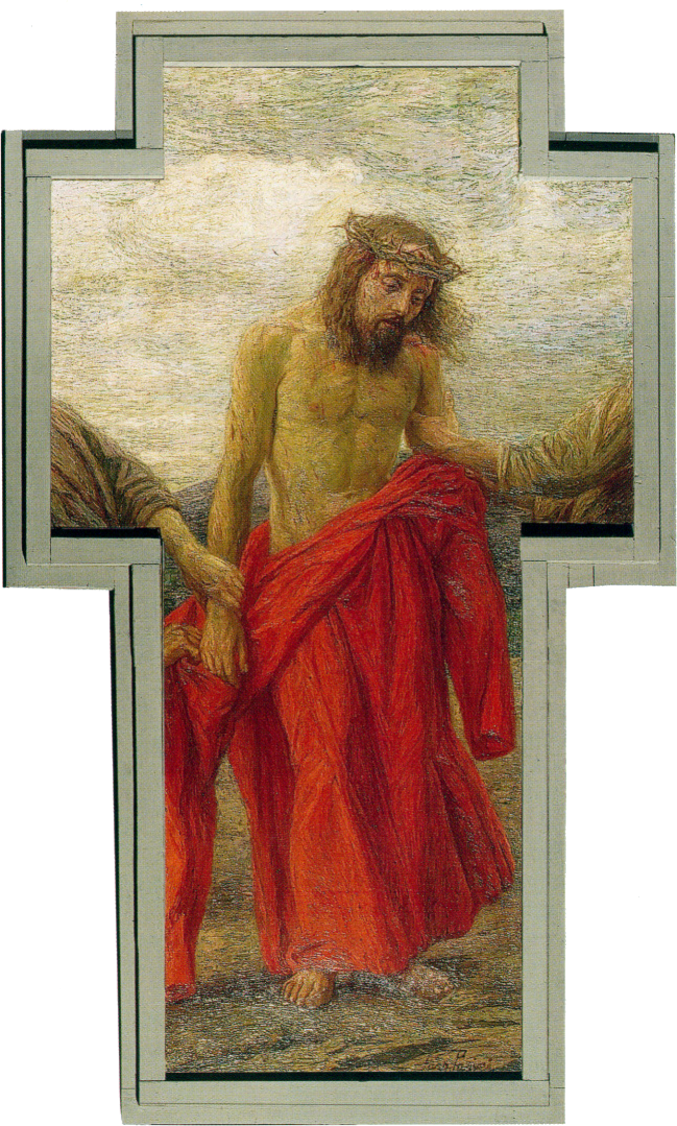 Tutti:
O Signore, rendi inquieto il nostro cuore, 
quando passivamente accettiamo che l'altro sia uno strumento 
e un oggetto di sfruttamento. 
Fa che ci svestiamo di tutto ciò che è male, per rivestirci di Te.
10. Gesu’ è spogliato delle vesti
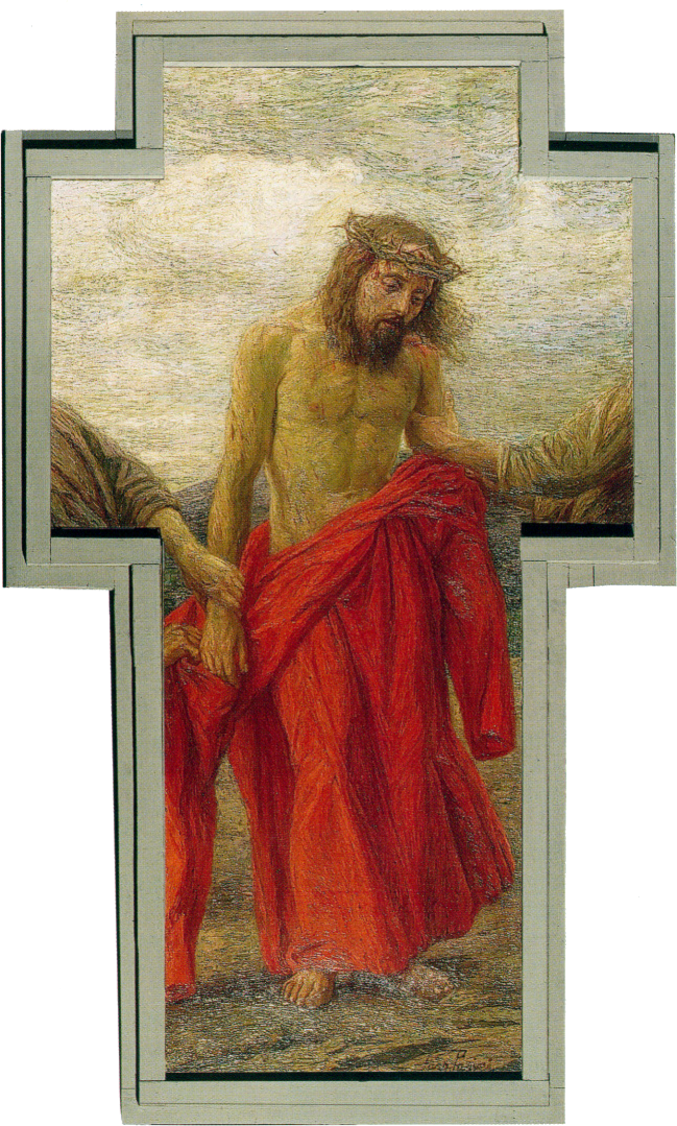 Tutti	Purificami, o Signore,	Sarò più bianco della neve.
		Il mio peccato io lo riconosco;	il mio errore mi è sempre dinanzi:	contro te, contro te solo ho peccato	quello che è male ai tuoi occhi io l'ho fatto
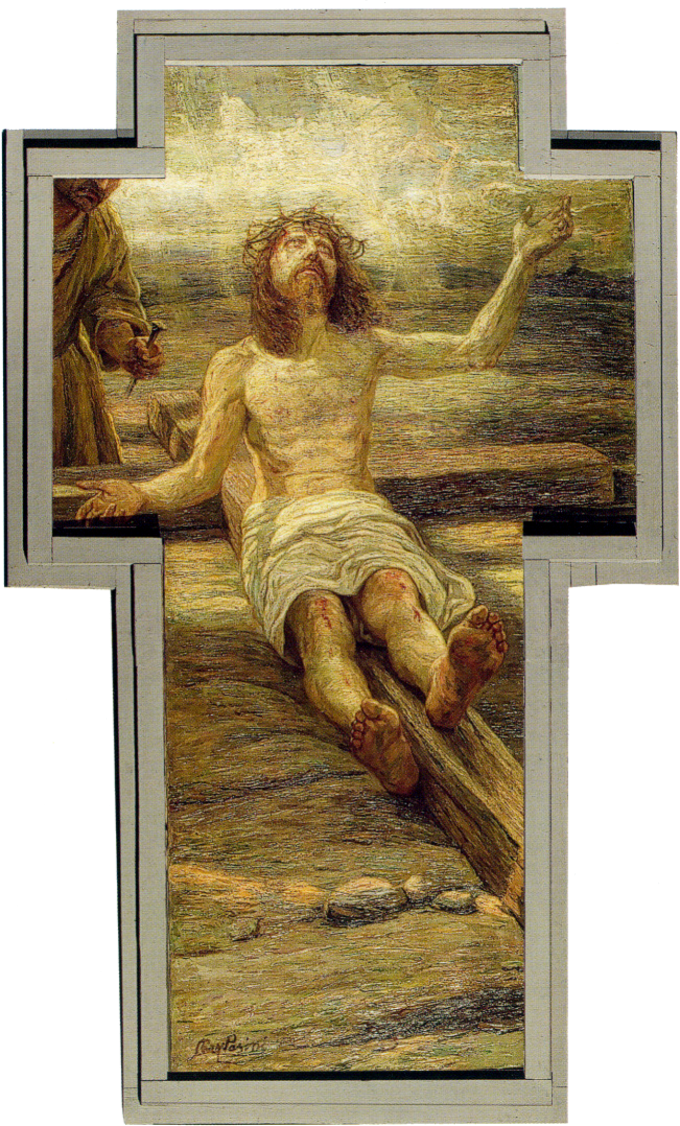 l l. Gesu' viene crocifisso
l l. Gesu’ viene crocifisso
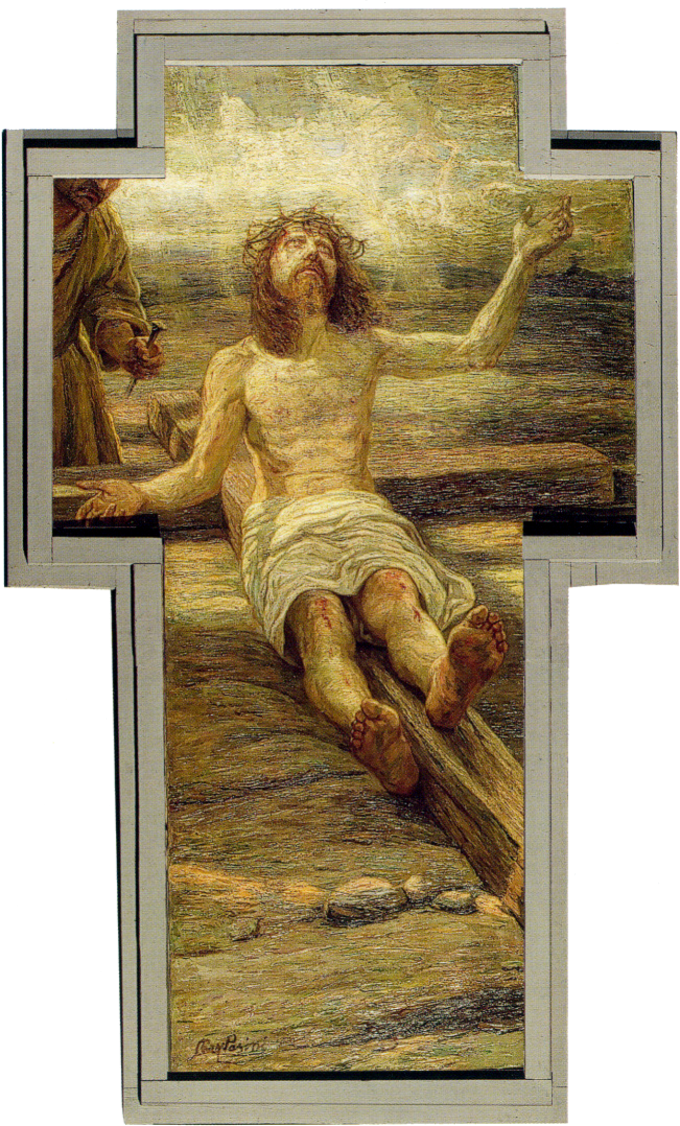 Ti adoriamo o Cristo e ti benediciamo

PERCHÉ CON LA TUA SANTA CROCEHAI REDENTO IL MONDO
l l. Gesu' viene crocifisso
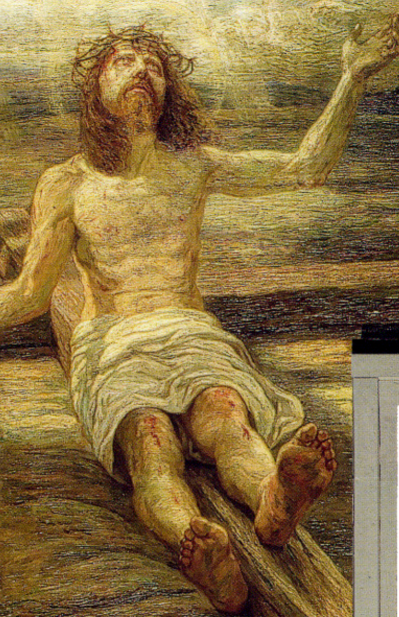 Era l'ora terza e lo crocifissero. 
E sulla croce posero la scritta:	"Gesù, Nazareno, Re dei Giudei". 
Con lui crocifissero pure due malfattori, uno a destra e l'altro a sinistra. 
I Giudei che passavano di là e i sommi sacerdoti lo insultavano dicendo:"Hai salvato gli altri, ora salva te stesso!
Discendi dalla croce e ti crederemo!". 
Ma Gesù ripeteva: "Padre perdona loro, perché non sanno quello che fanno!".
l l. Gesu' viene crocifisso
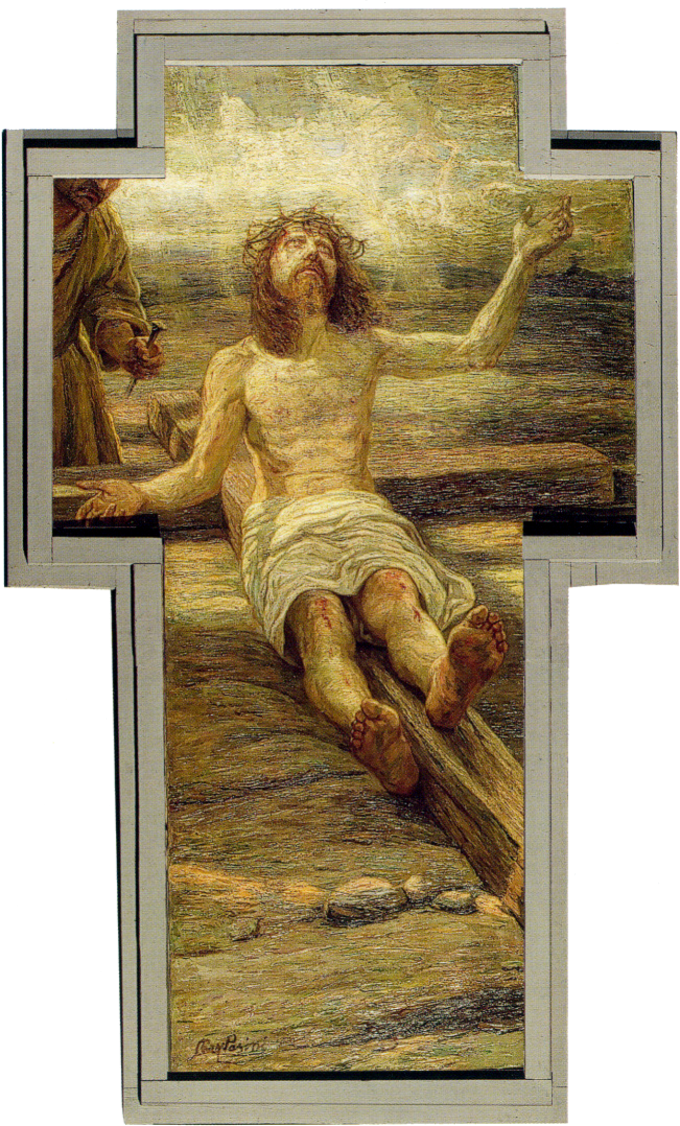 Quanta gente nel nostro mondo è inchiodata sulla croce della propria miseria. 
E quando noi offendiamo, critichiamo, calunniamo gli altri,
non facciamo altro che inchiodarli, 
spesso con la giustificazione dei nostri diritti.
l l. Gesu' viene crocifisso
Tutti: 
		Signore, sei in croce anche per me. 	Ti chiedo perdono 	se con i miei peccati, i miei dubbi, 	la mia vita egocentrica e narcisista
		ti inchiodo ancora una volta 	sul legno della croce. 
		Fa, o Signore, che questa tua 	sofferenza in croce, segni per me
		l'inizio di una vita nuova, 	spesa nella gioia del donarmi, 	nella generosità del servire 	e nella bellezza del condividere.
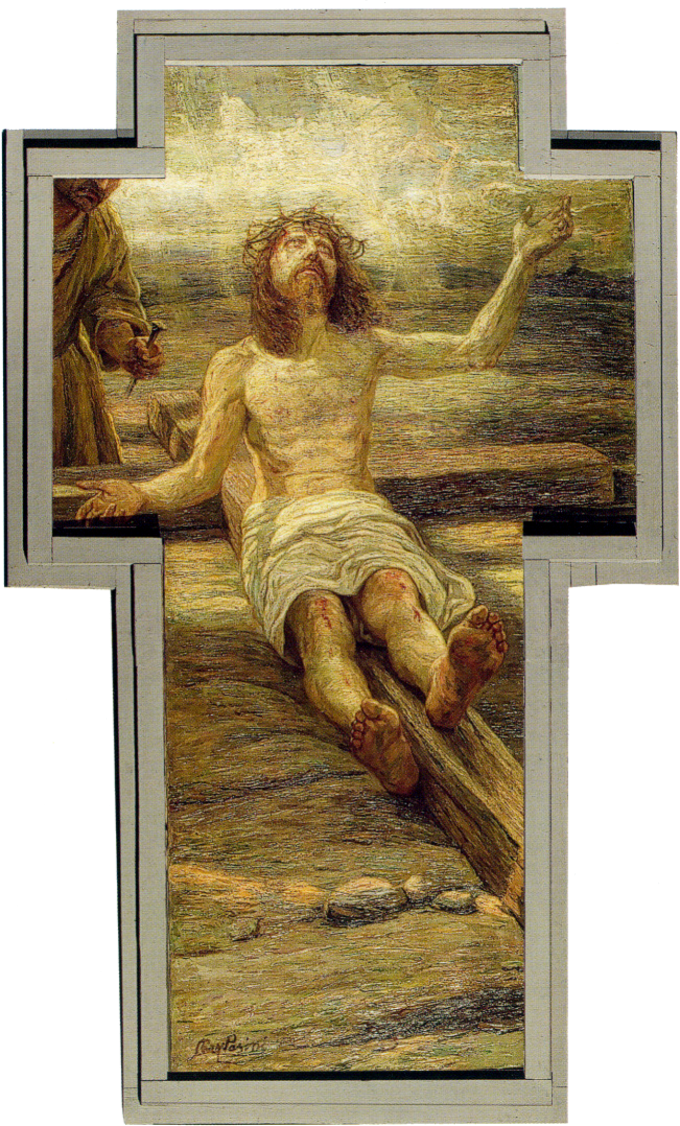 l l. Gesu' viene crocifisso
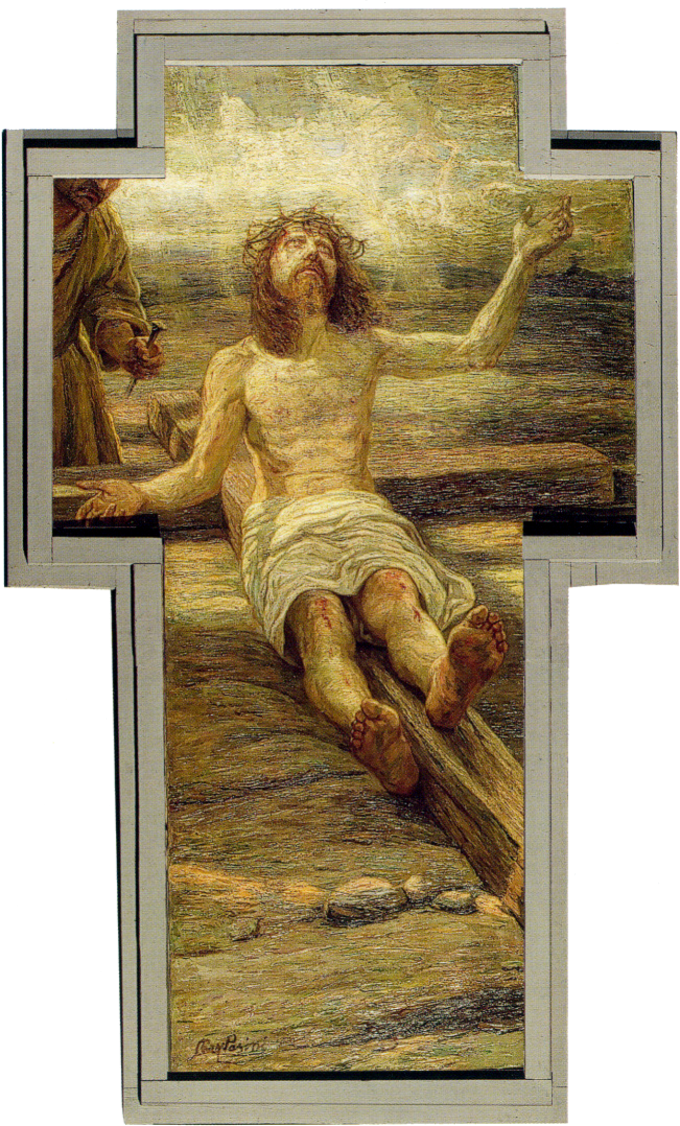 Tutti	Stabat Mater dolorosa,
		juxta crucem lacrimosa,
		dum pendebat Filius.
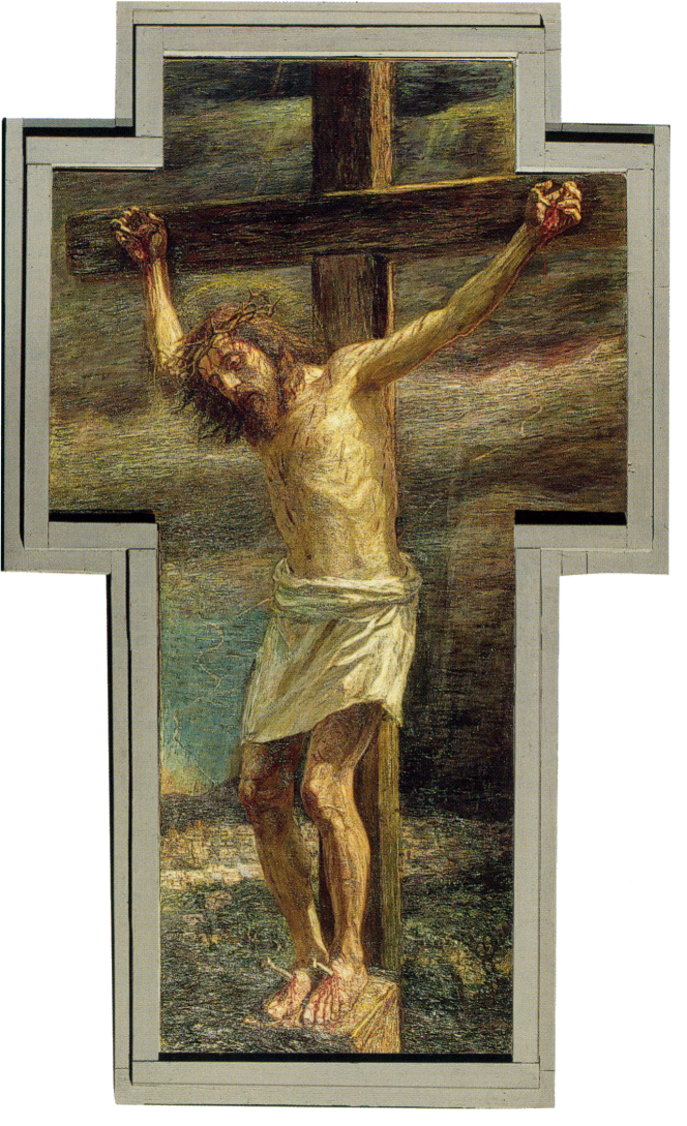 12. Gesu' muore in croce
12. Gesu' muore in croce
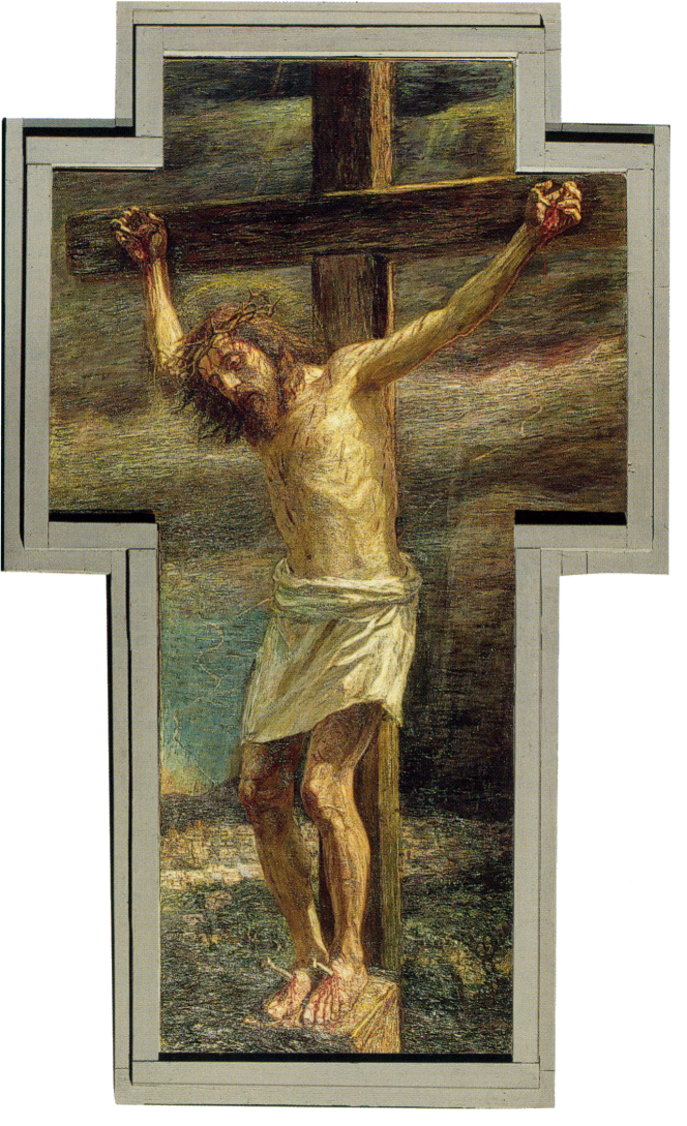 Ti adoriamo o Cristo e ti benediciamo

PERCHÉ CON LA TUA SANTA CROCEHAI REDENTO IL MONDO
12. Gesu' muore in croce
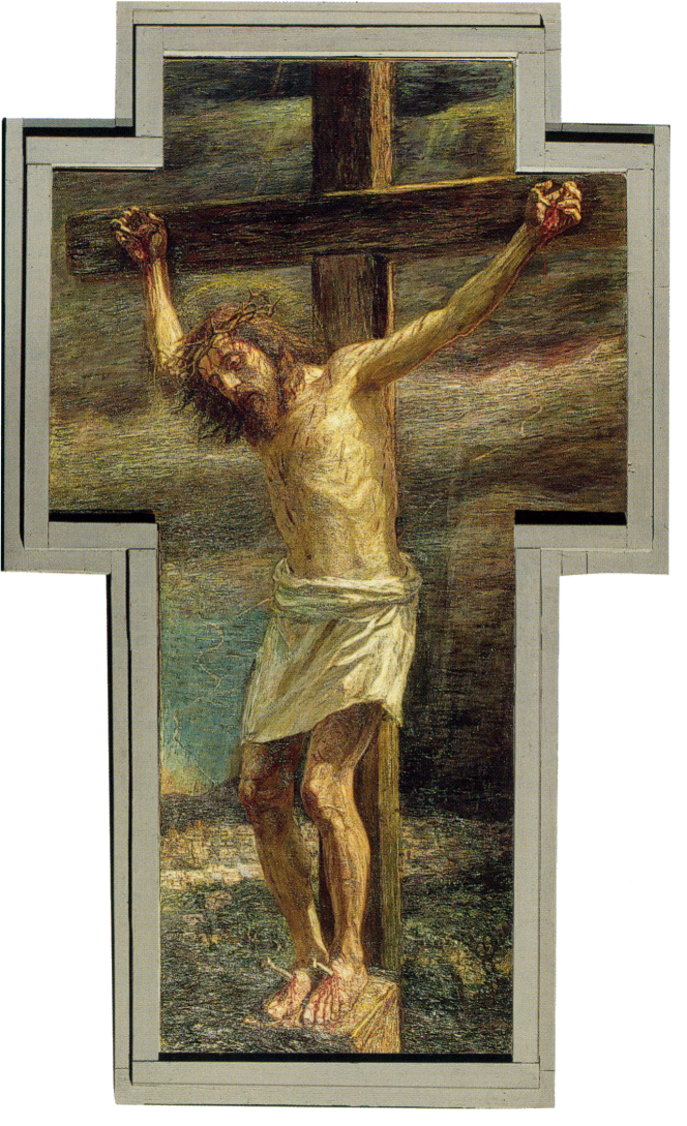 Verso mezzogiorno il sole si oscurò e si fece buio su tutta la terra fino alle tre del pomeriggio. 
Presso la Croce stava Maria, madre di Gesù, alcune pie donne, e Giovanni. 
Gesù, vedendoli, disse a sua madre:"Donna, ecco tuo figlio!". 
E al discepolo prediletto:" ecco tua madre!". 
E da quel momento Giovanni la prese con sé. 
Poi Gesù gridò a gran voce: "Padre, nelle tue mani affido il mio spirito!". 
E, reclinato il capo, spirò.
12. Gesu' muore in croce
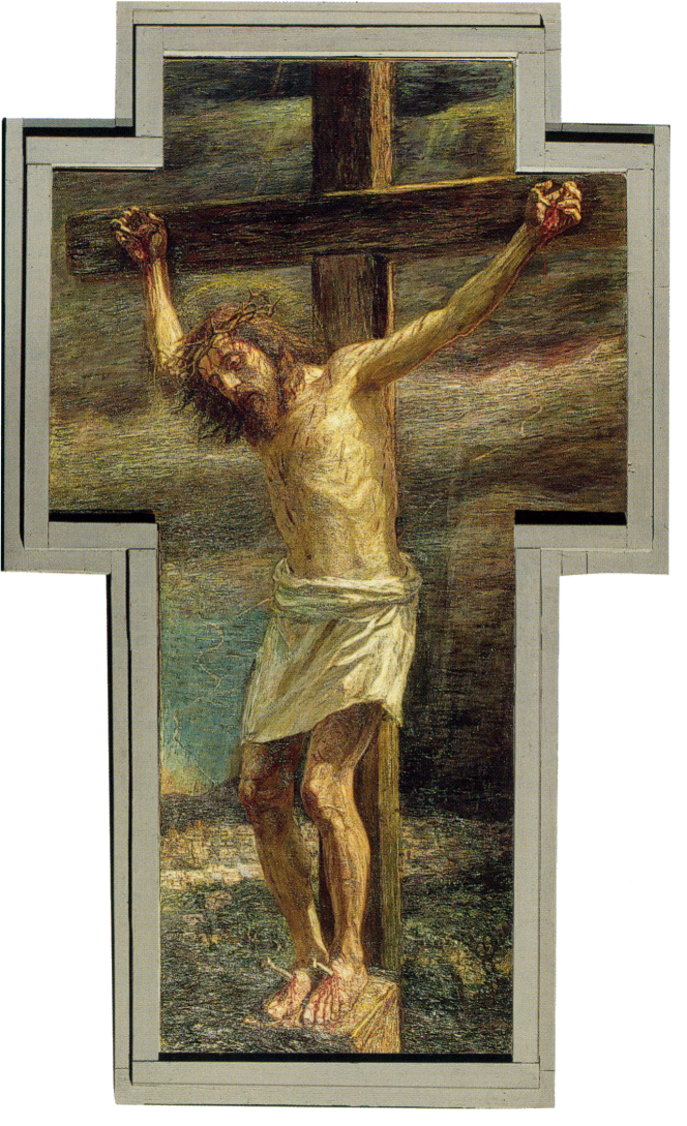 Quante croci intorno a noi, quanti crocefissi nella loro malattia, solitudine, povertà. 
E noi continuiamo ad uccidere, 
la pena di morte ancora crediamo sia giustizia.
12. Gesu' muore in croce
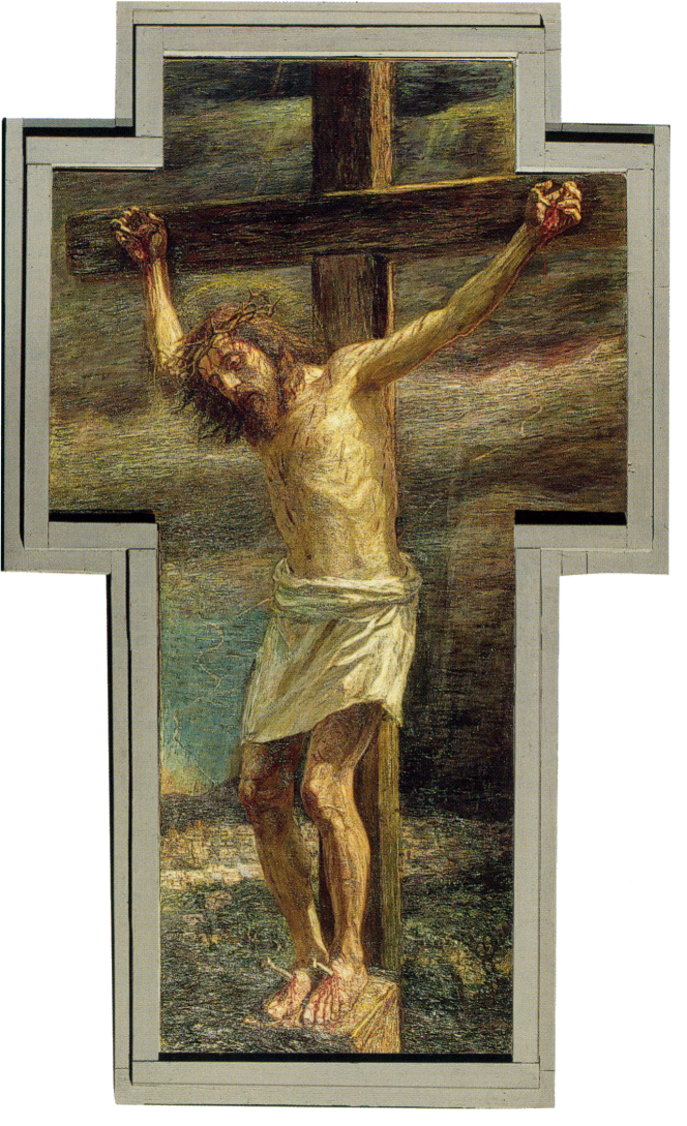 Tutti:
Fa' o Signore che la tua presenza sollevi a speranze eterne la nostra prostrazione 
dandoci la certezza che nulla è perduto e distrutto,
che la vita e solo cambiata, che l'amore va oltre la morte 
E che nella famiglia del tuo regno eterno sarà ricomposto 
anche ciò che la morte ha infranto.
12. Gesu' muore in croce
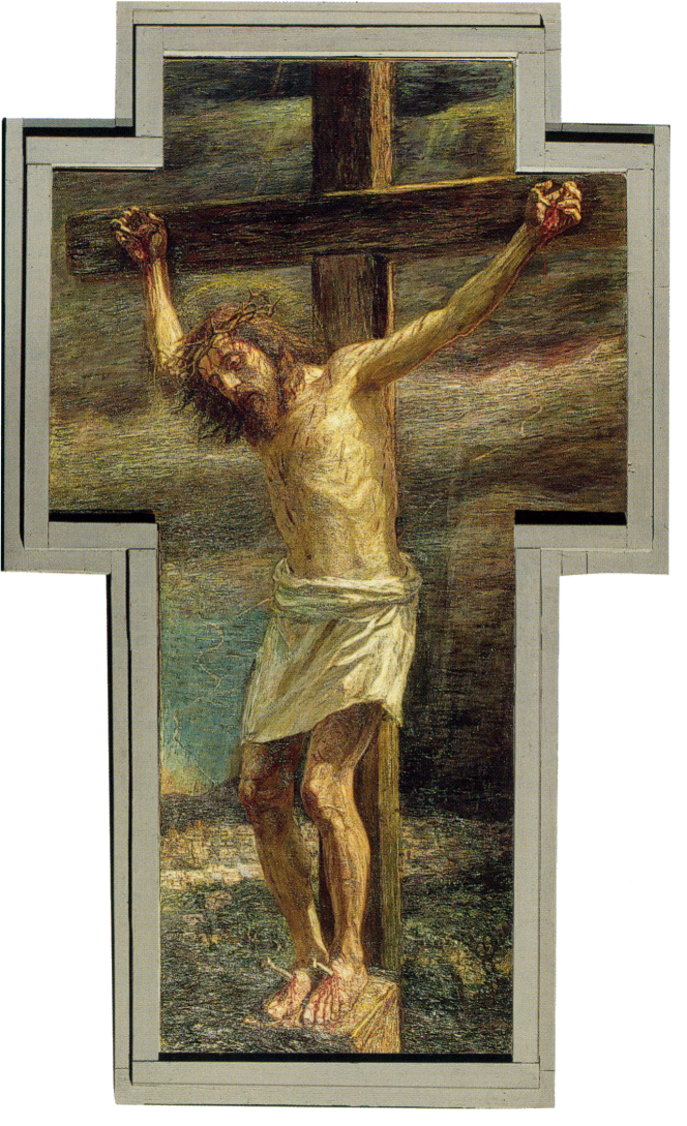 Tutti	Cujus animam gementem	contristatam et dolentem	pertransivit gladius.
		O quam tristi set afflicta	fuit illa benedicta	Mater Unigeniti
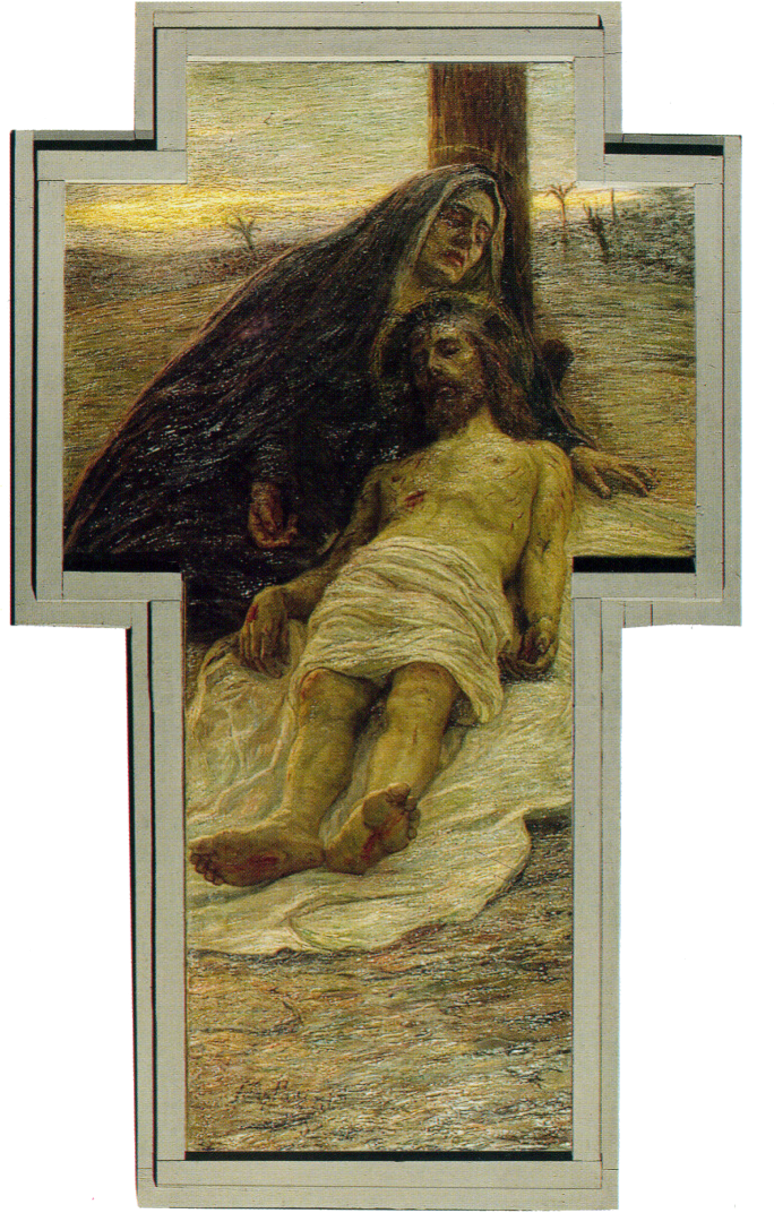 13. Gesu' è deposto dalla croce
13. Gesu’ è deposto dalla croce
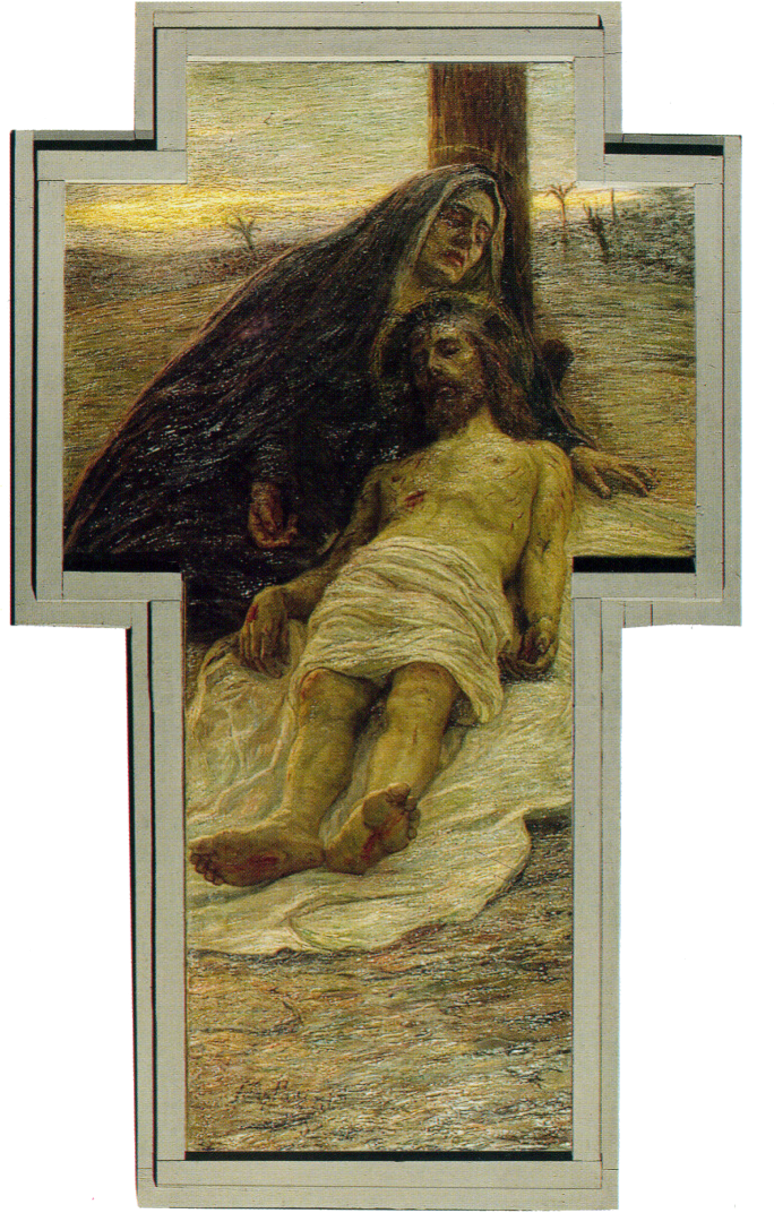 Ti adoriamo o Cristo e ti benediciamo

PERCHÉ CON LA TUA SANTA CROCEHAI REDENTO IL MONDO
13. Gesu' è deposto dalla croce
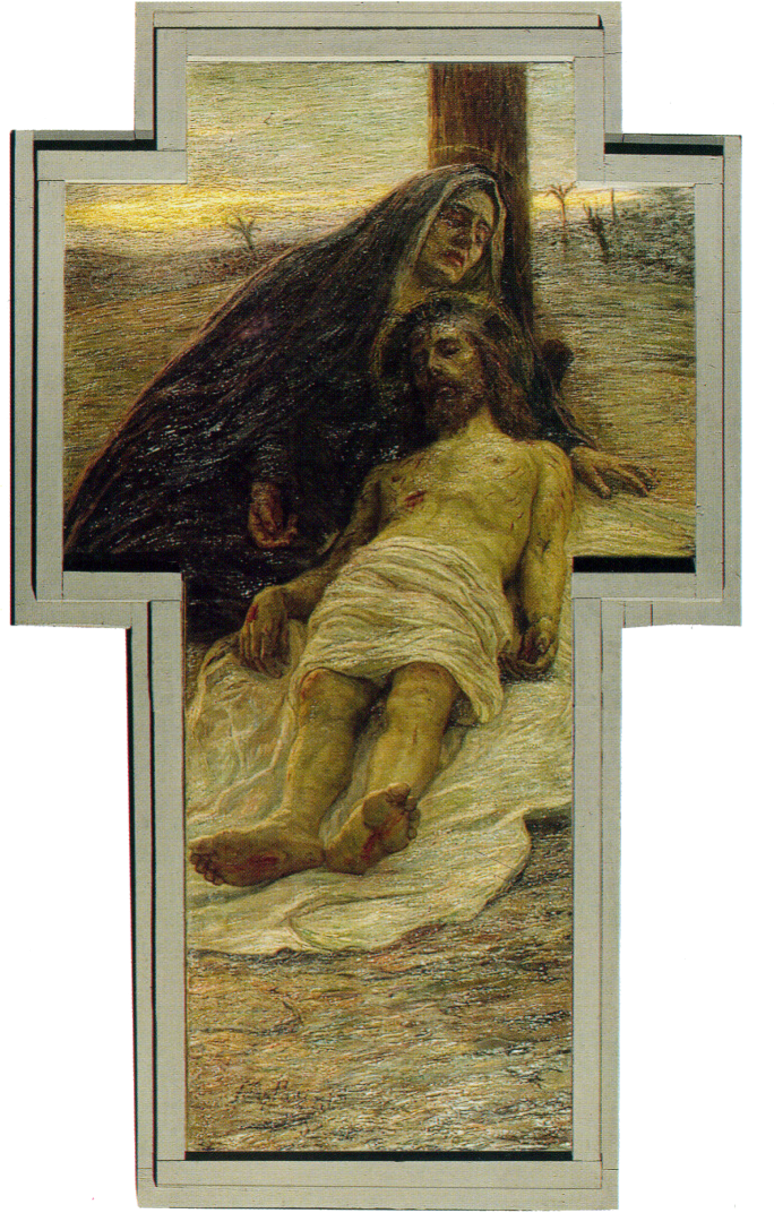 Si era alla vigilia della festa di Pasqua. 
I Giudei chiesero a Pilato che fossero spezzate le gambe ai condannati e ne venissero tolti i corpi, perché non rimanessero esposti in quel giorno solenne. 
Un soldato, avvicinatosi a Gesù, e visto che era già morto, non gli spezzò le gambe, ma con un colpo di lancia gli trafisse il cuore, e subito ne uscì sangue ed acqua. 
Poi gli amici di Gesù vennero e staccarono il suo corpo dalla croce.
13. Gesu' è deposto dalla croce
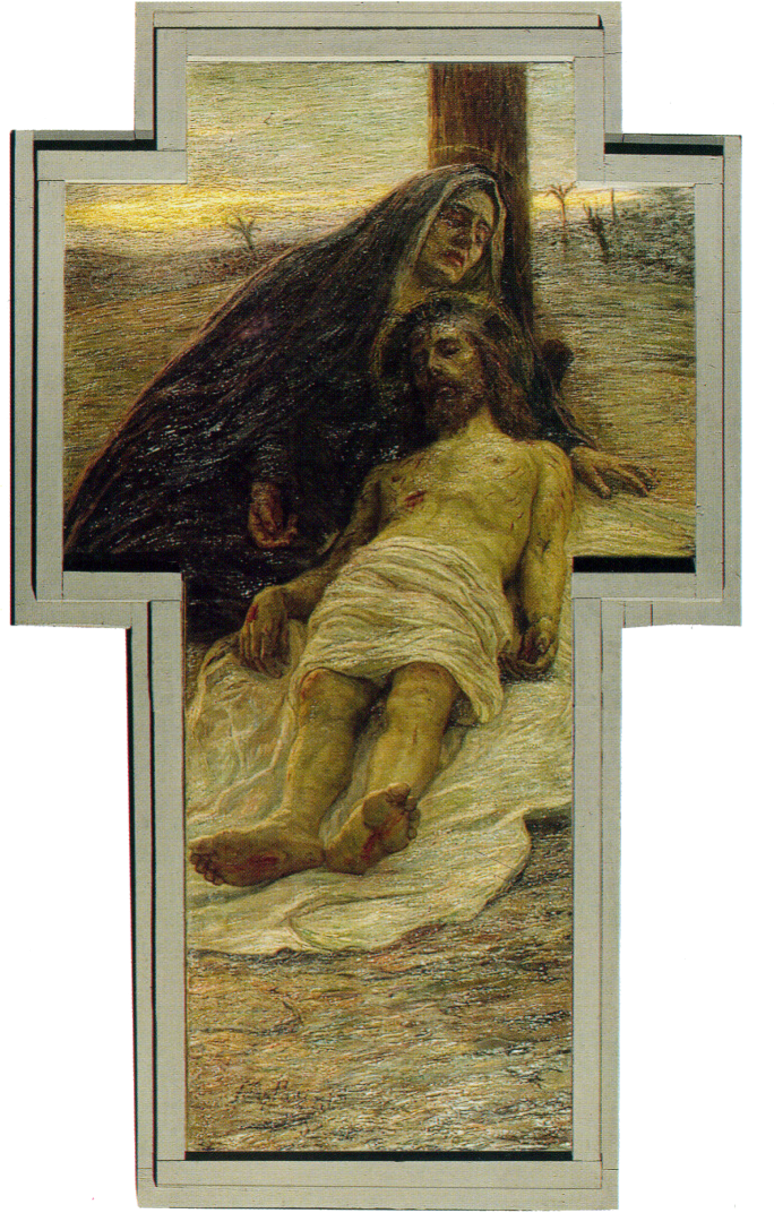 Siamo capaci noi di sostenere fra le braccia i nostri fratelli e amici?
Quante persone hanno bisogno di sentire una mano amica sulla spalla, un sorriso che consola, un gesto che rialza.
13. Gesu' è deposto dalla croce
Tutti:
Dona, o Signore ad ogni mamma la forza eroica di accettare la tua volontà 
anche quando prendi la vita dei figli, 
motivo e calore di tutta quanta la loro esistenza.
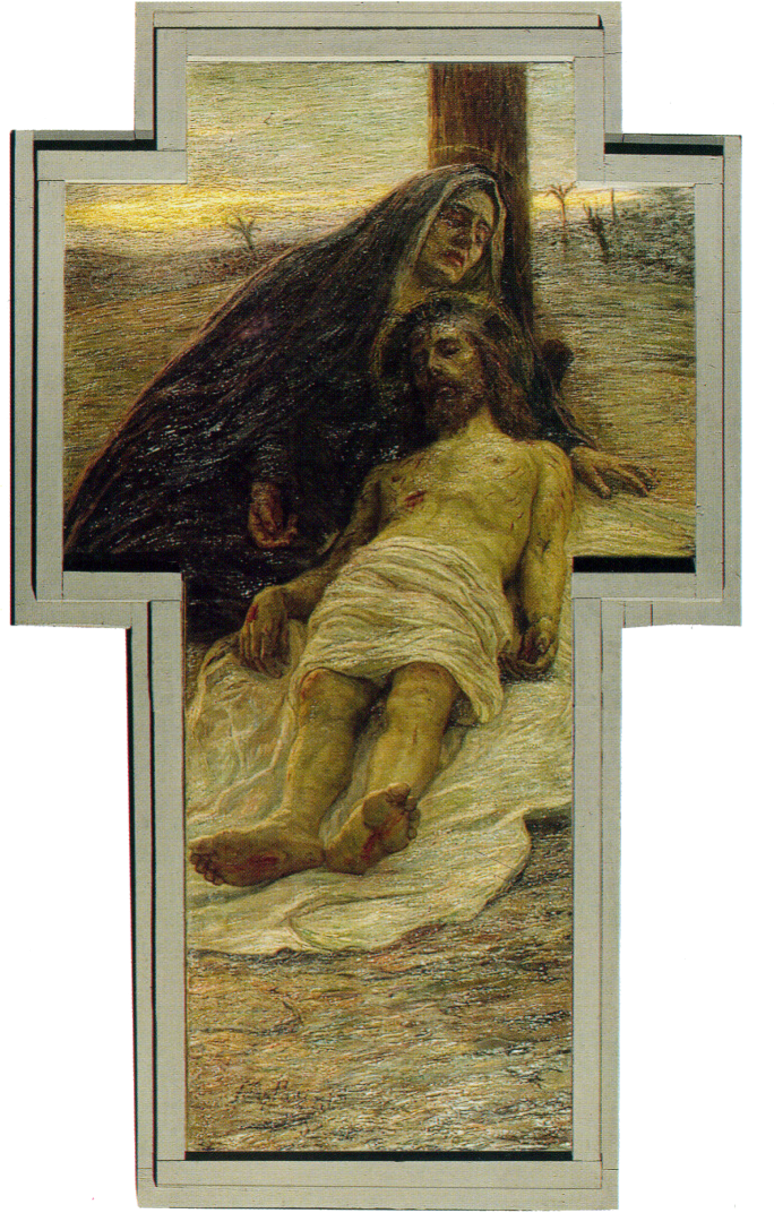 13. Gesu' è deposto dalla croce
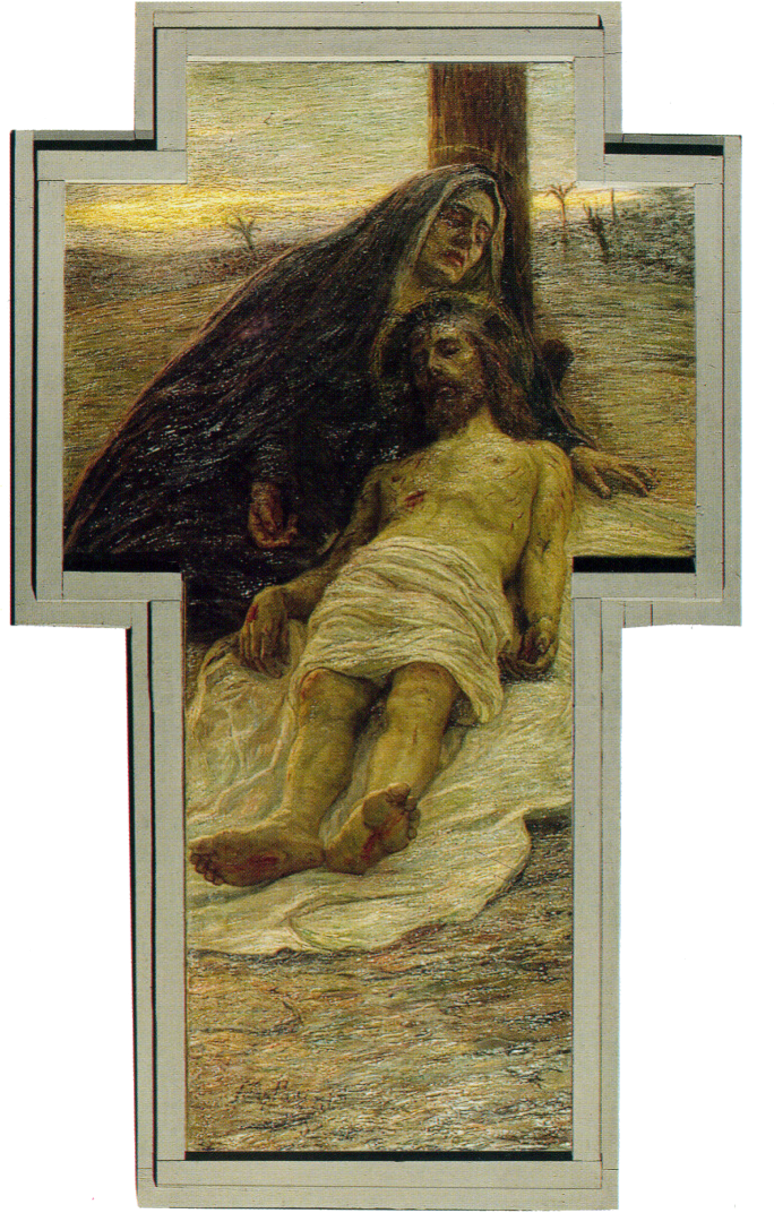 Tutti	Ti saluto, o croce santa, 	che portasti il Redentor: 
		gloria, lode, onor ti canta 	ogni lingua ed ogni cuor.
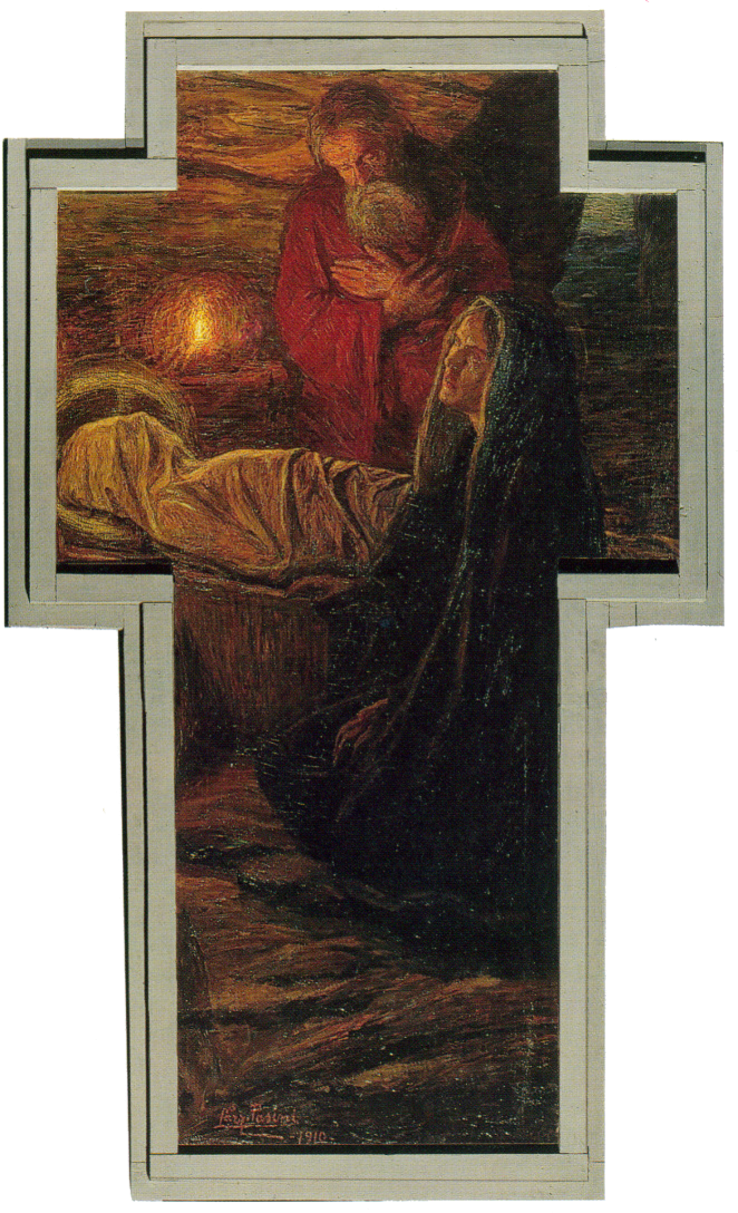 1 4. Gesu' e' posto nel sepolcro
1 4. Gesu' e' posto nel sepolcro
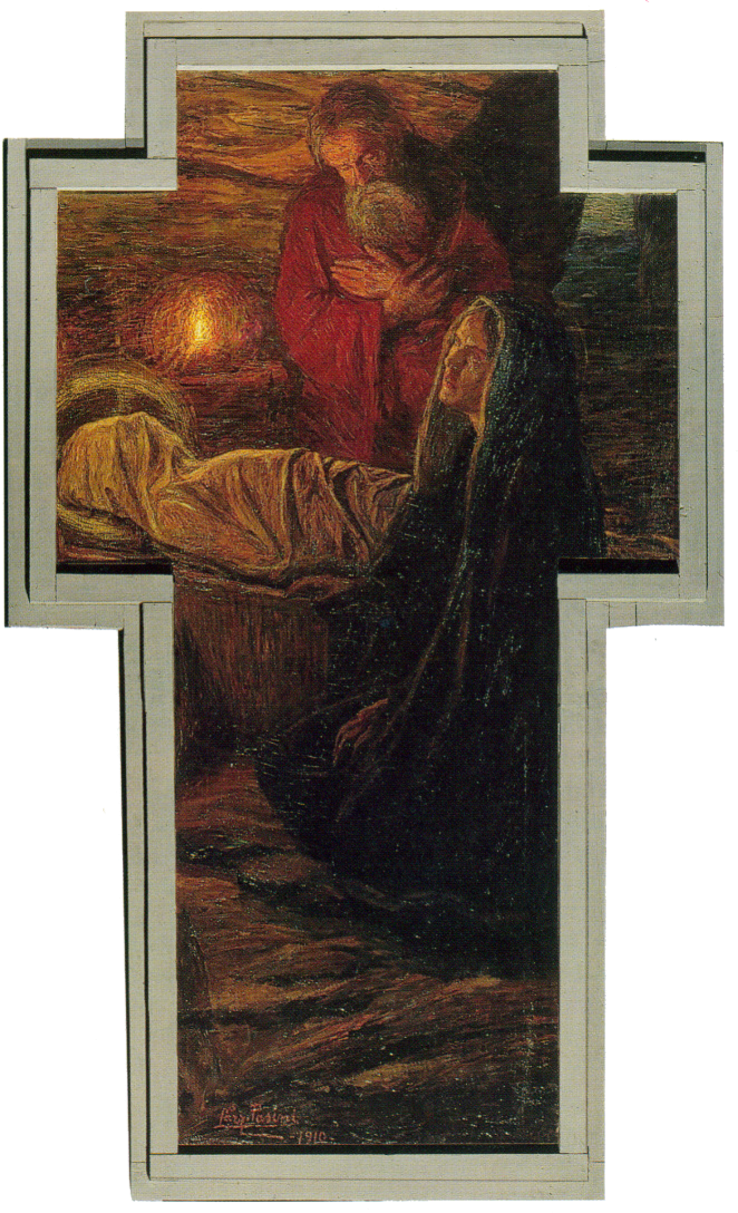 Ti adoriamo o Cristo e ti benediciamo

PERCHÉ CON LA TUA SANTA CROCEHAI REDENTO IL MONDO
1 4. Gesu' e' posto nel sepolcro
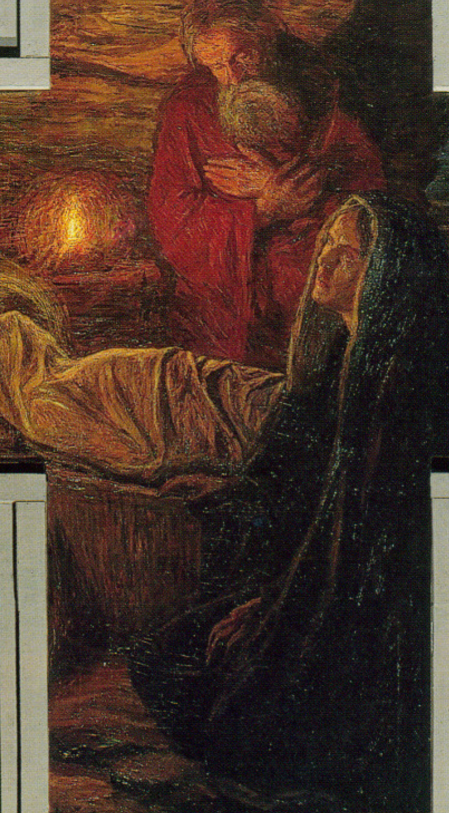 Giuseppe d'Arimatea chiese a Pilato il permesso di seppellire il corpo del Signore 
Allora prese il corpo di Gesù, lo avvolse con aromi in un bianco lenzuolo, e lo collocò in un sepolcro nuovo scavato nella roccia, poi chiuse il sepolcro, rotolando una grossa pietra all'imboccatura.
Vennero pure i capi del popolo, sigillarono il sepolcro e vi misero un picchetto di guardia.
1 4. Gesu' e' posto nel sepolcro
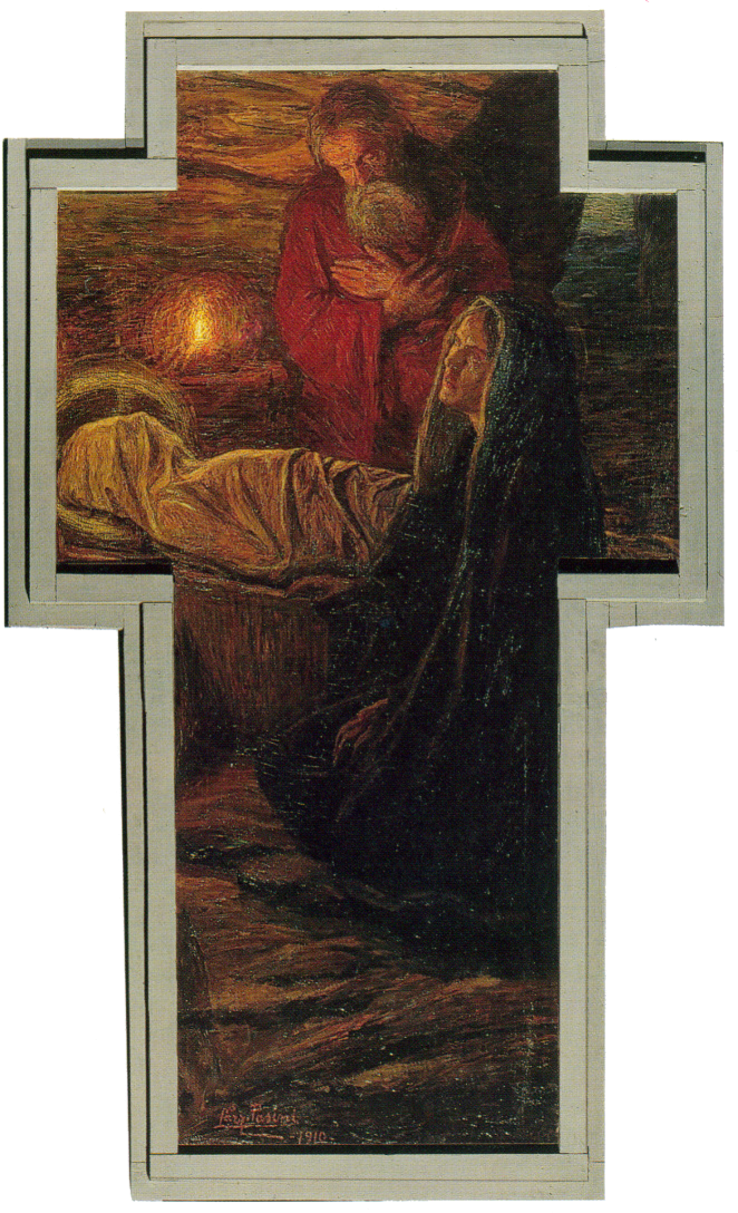 Anche per noi sembra tutto risolto quando, dopo aver fatto un piccolo gesto di elemosina, ci sentiamo a posto e ritorniamoalla nostra solita vita. 
Quante persone lasciamo nella tomba del loro dolore e dell'ingiustizia. 
Ci sentiamo a posto perché non è compito nostro.
1 4. Gesu' e' posto nel sepolcro
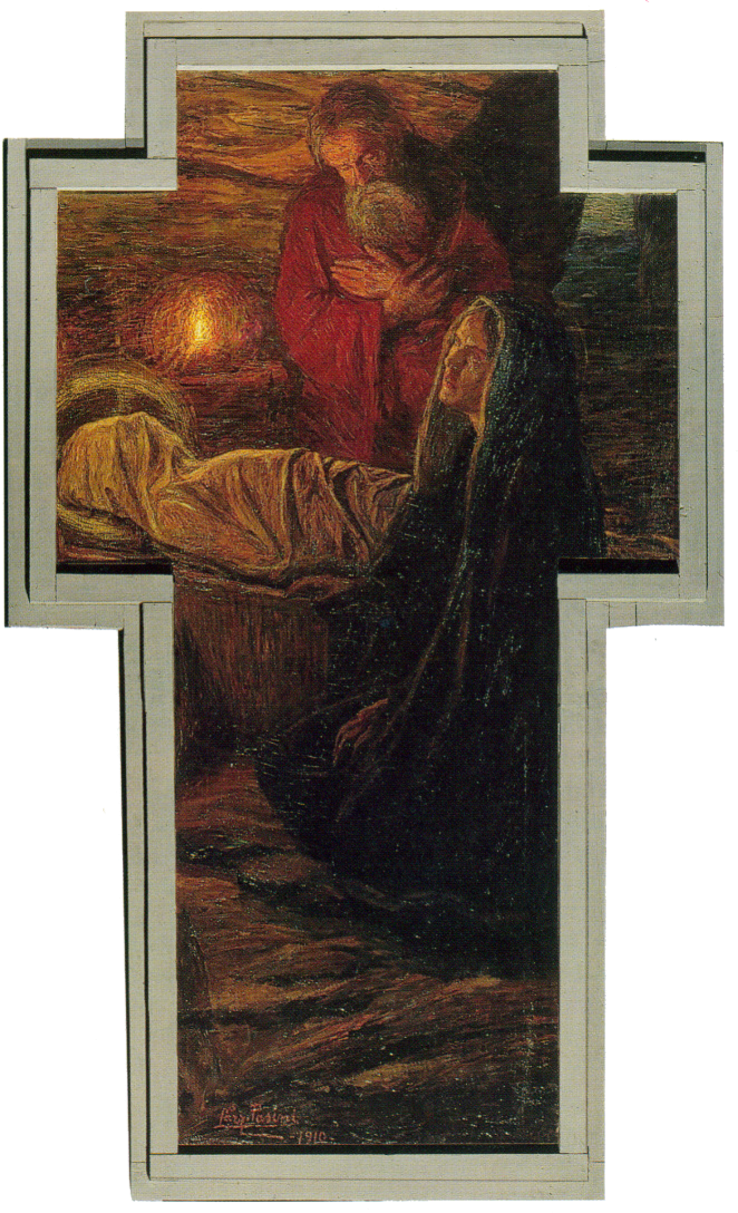 Tutti:
Con te nel sepolcro, Signore,dormono le nostre speranze, 
dona alle nostre famiglie la capacità da saper attendere, 
di saper aspettare il ritorno della luce, il risveglio della gioia.
1 4. Gesu' e' posto nel sepolcro
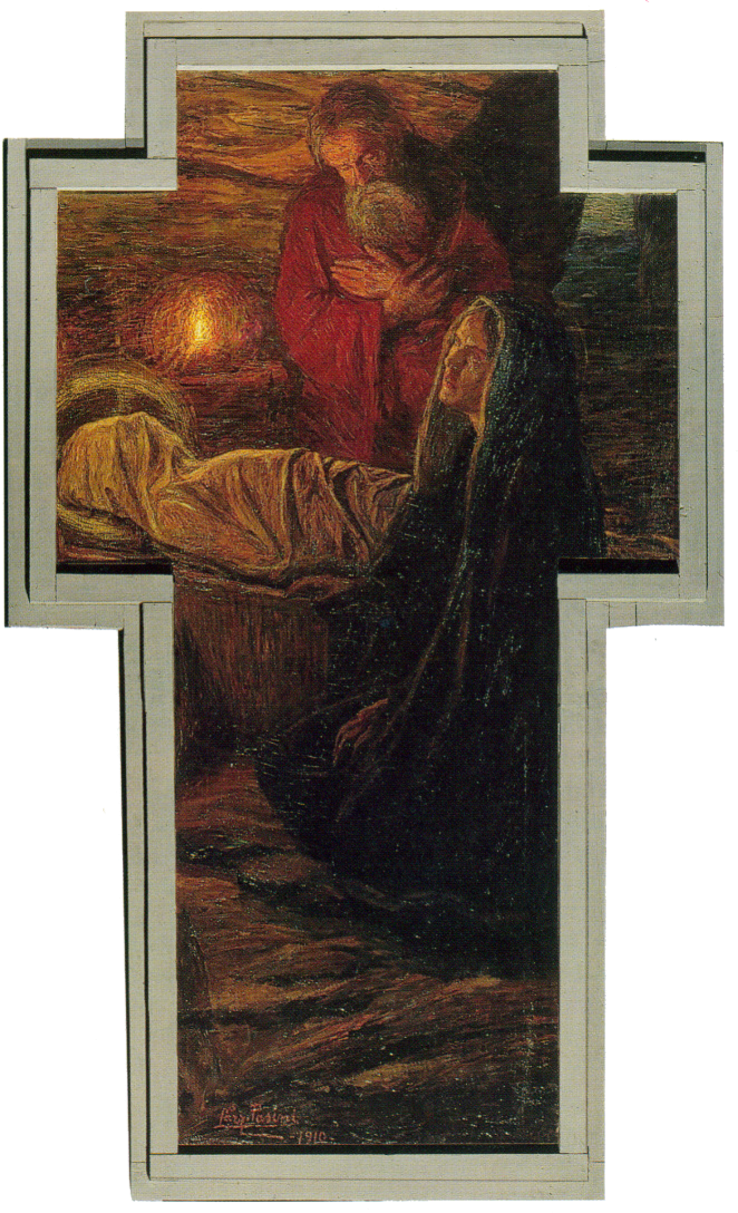 Tutti	Se tu mi accogli, Padre buono,	prima che venga sera,	se tu mi doni il tuo perdono,	avrò la pace vera:
		ti chiamerò mio Salvatore,	e tornerò, Gesù, con te.
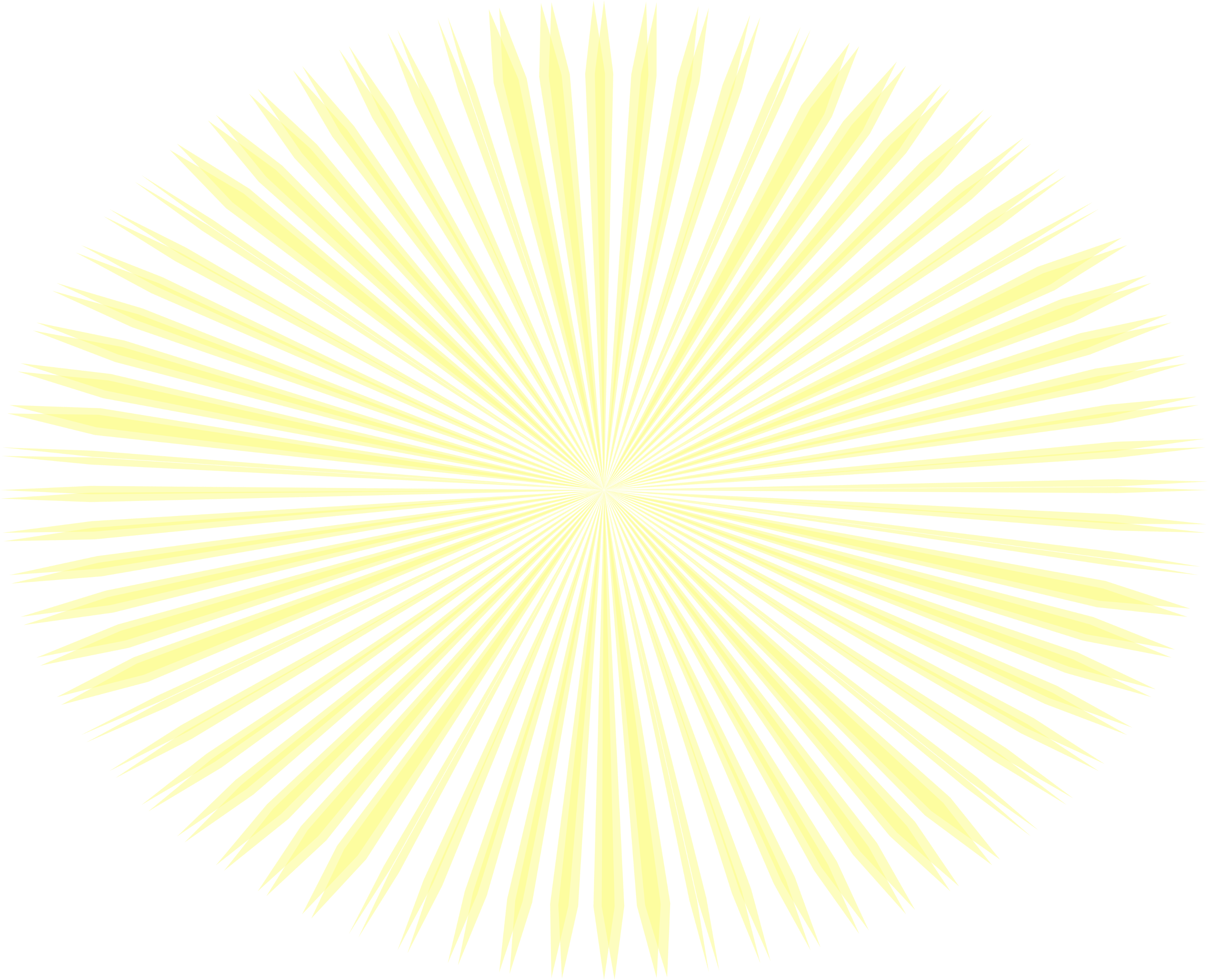 15. Gesu' risorge dalla morte!
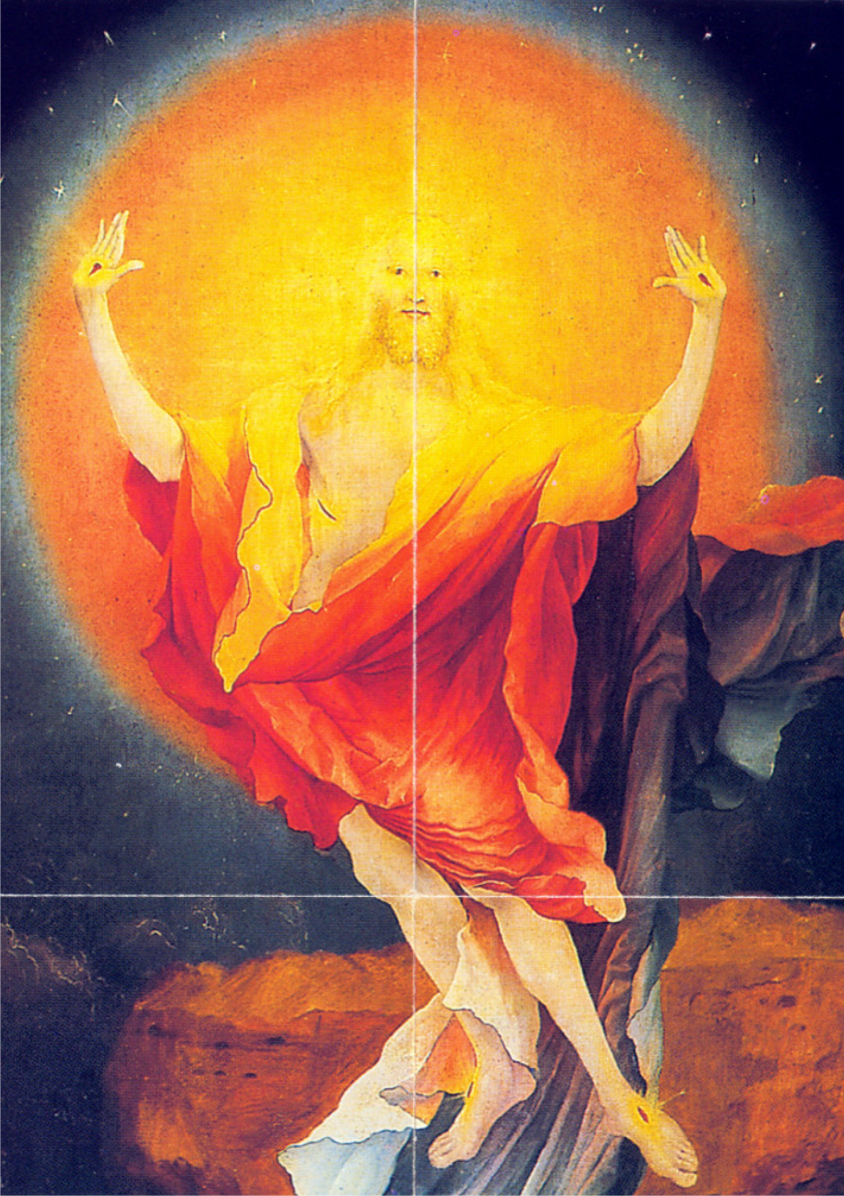 Ti adoriamo o Cristo e ti benediciamo

PERCHÉ CON LA TUA SANTA CROCEHAI REDENTO IL MONDO
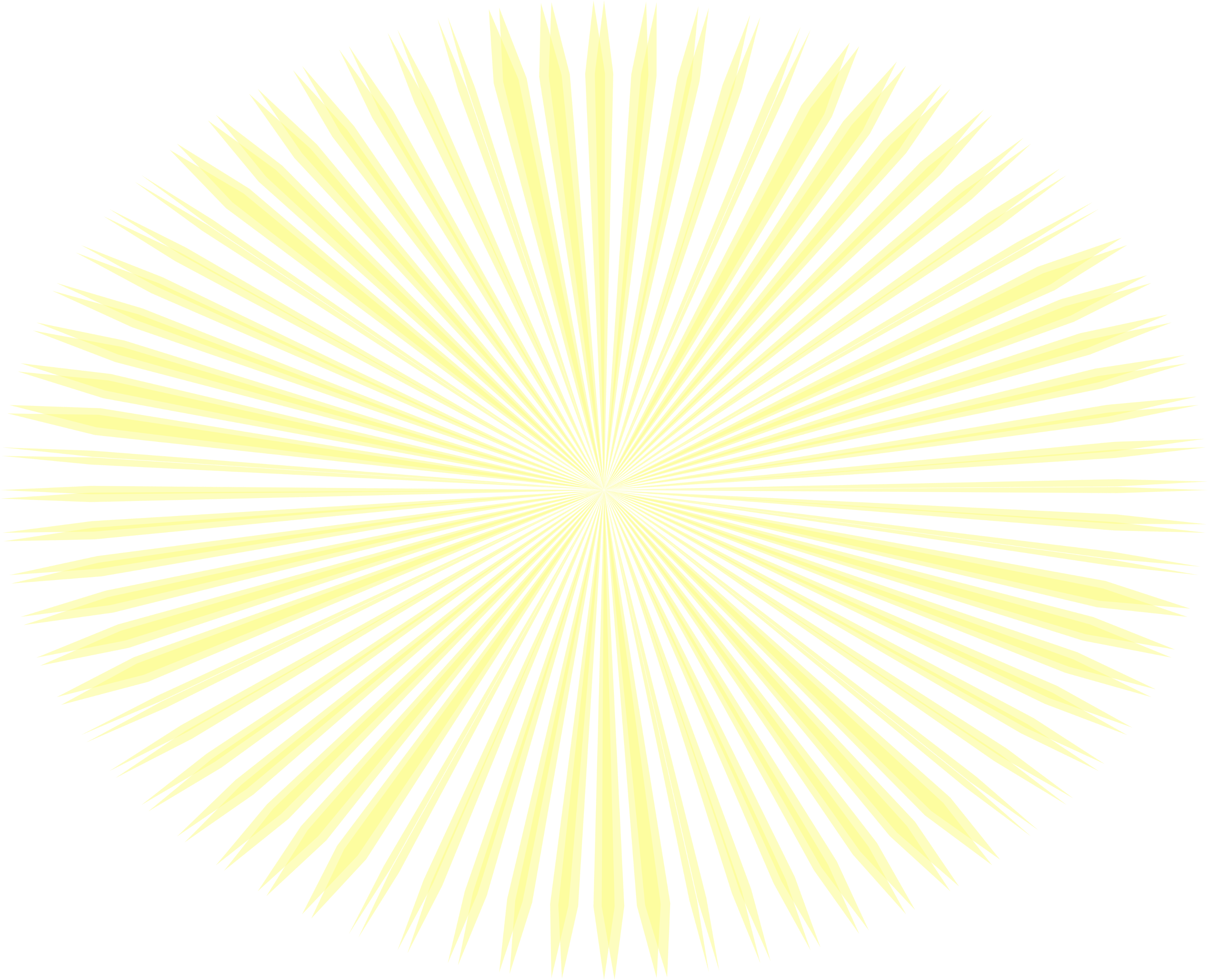 15. Gesu' risorge dalla morte!
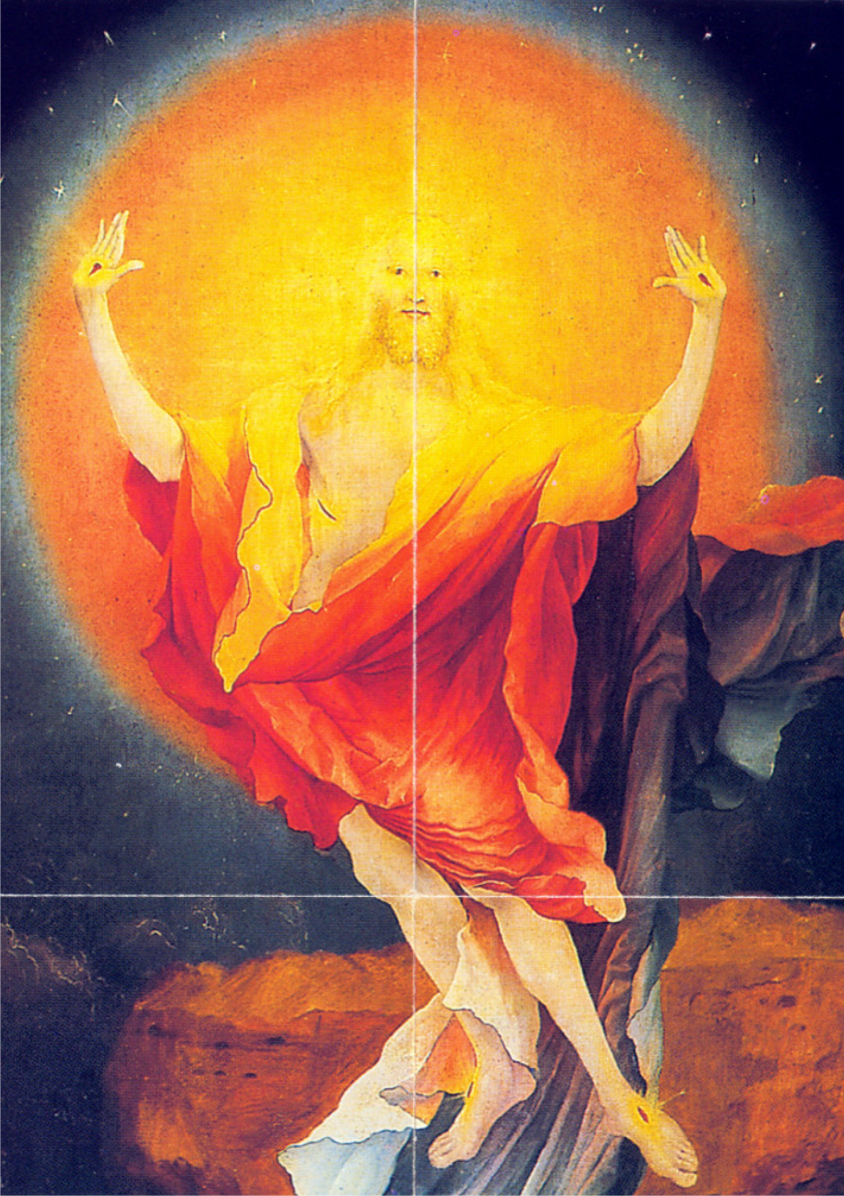 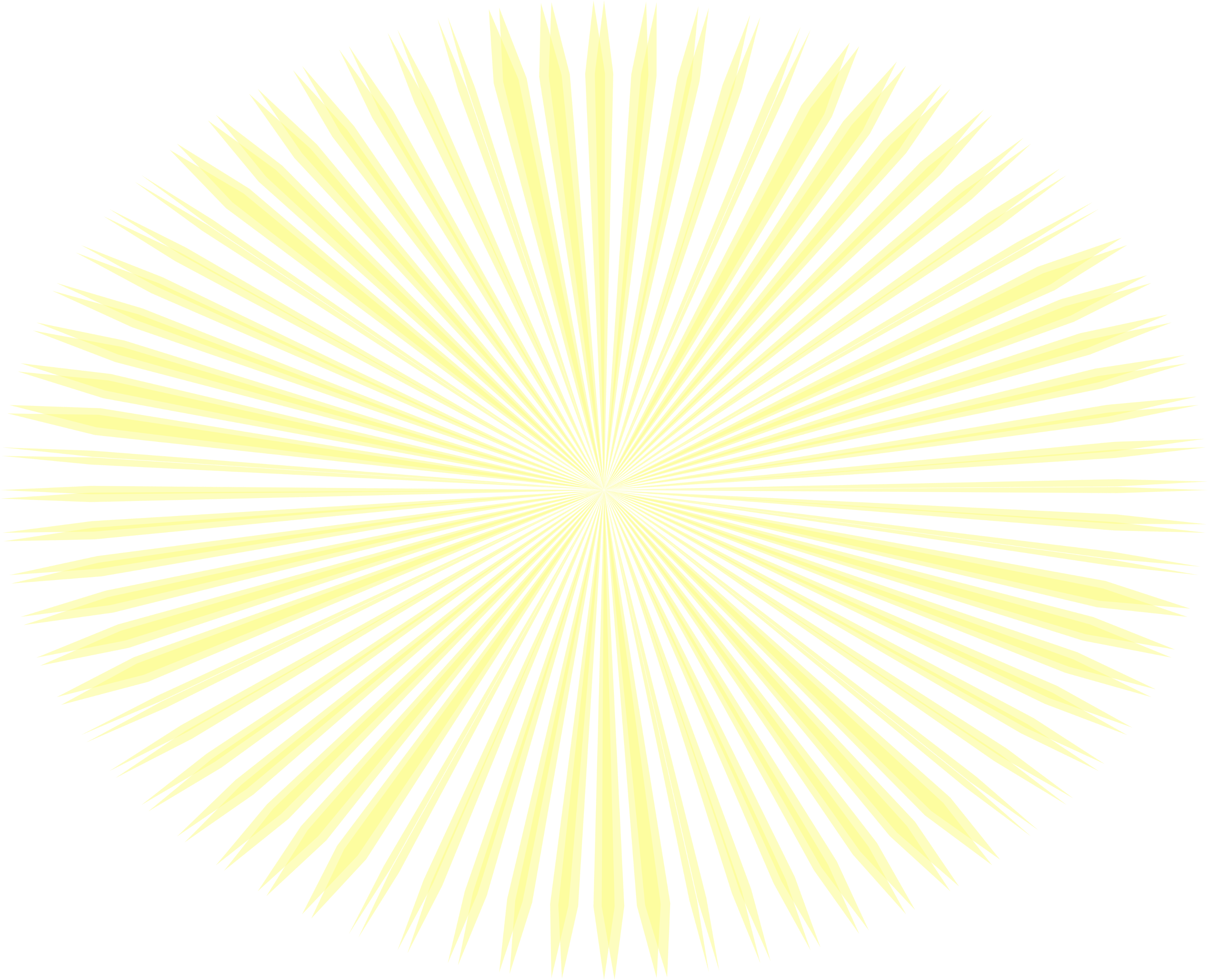 15. Gesu' risorge dalla morte!
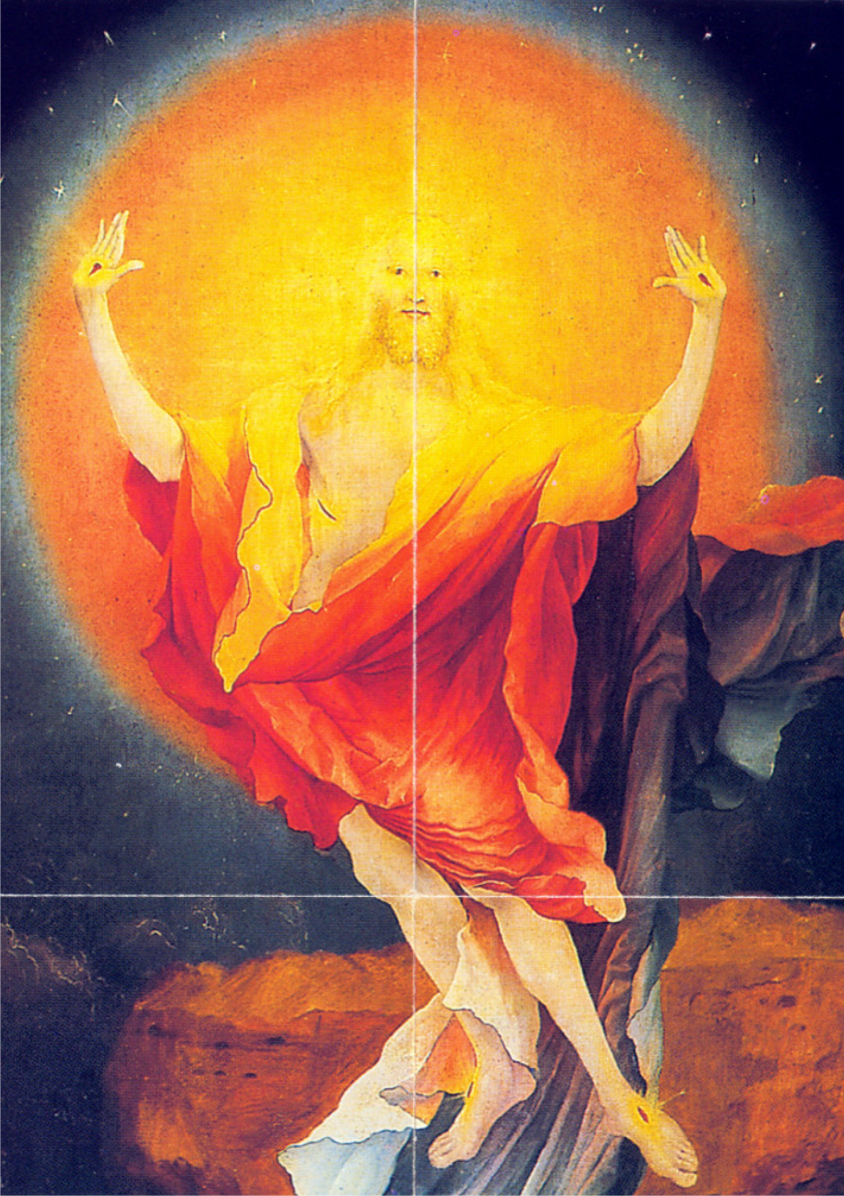 Il primo giorno dopo il sabato, di buon mattino, le donne si recarono alla tomba, portando con sé gli aromi che avevano preparato.
Trovarono la pietra rotolata via dal sepolcro; ma, entrate, non trovarono il corpo del Signore Gesù. 
Mentre erano ancora incerte, ecco due uomini apparire vicino a loro in vesti sfolgoranti. 
Essendosi le donne impaurite e avendo chinato il volto a terra, essi dissero loro:
"Perché cercate tra i morti colui che è vivo? Non è qui, è risuscitato".
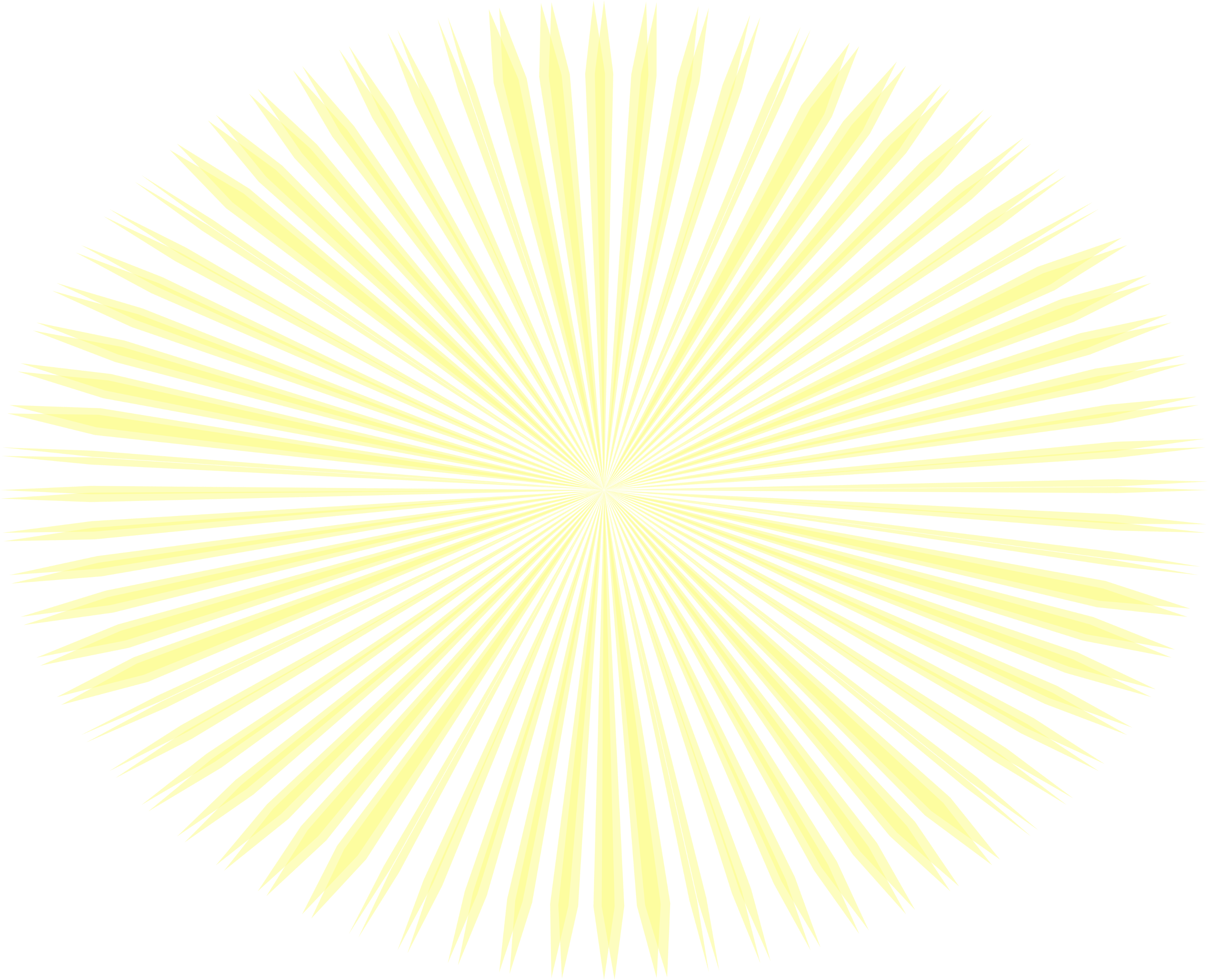 15. Gesu' risorge dalla morte!
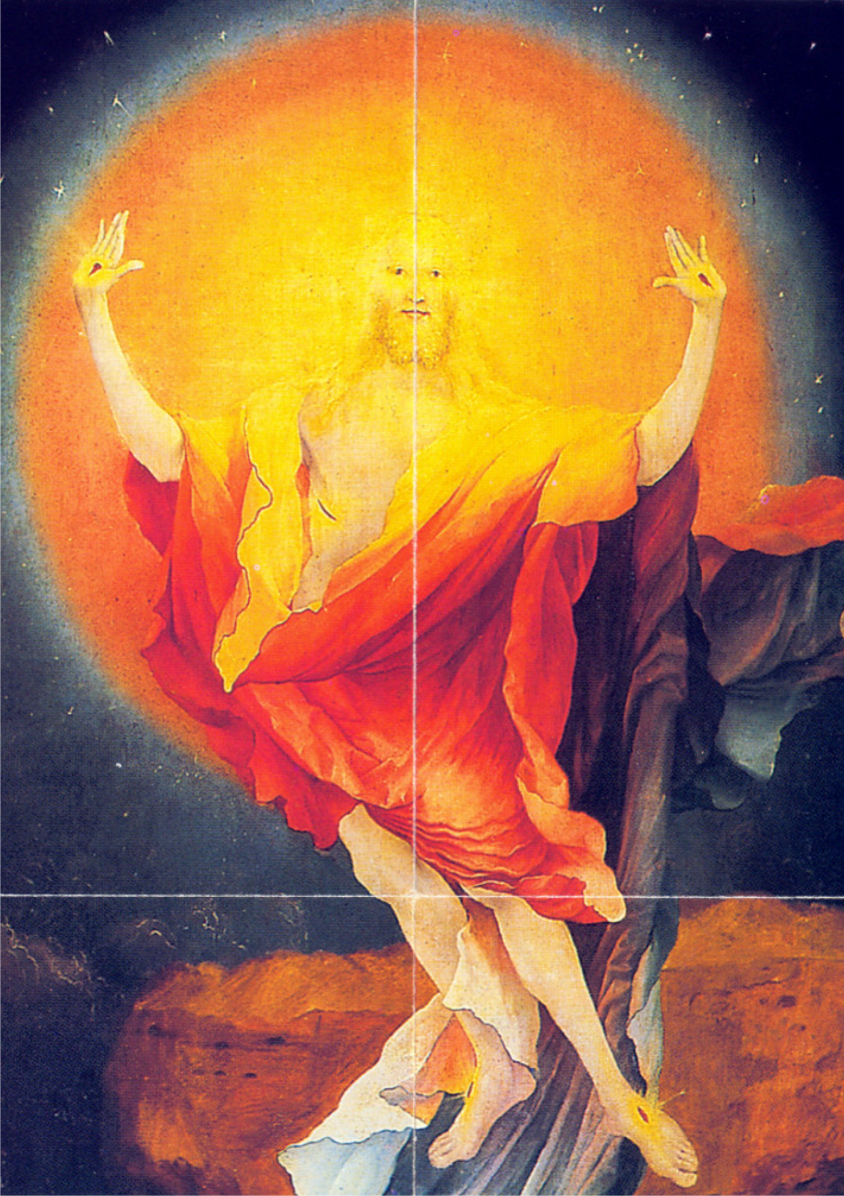 Alla fine della morte non vi è la morte, ma la vita. 
Alla fine del servizio non vi è il fallimento, ma la risurrezione. 
Alla fine del cammino dei discepoli vi è la festa della vita.
Servire significa vivere non più di sé, ma di Cristo, è rinunciare a voler accaparrare tutto per se stessi.
Servire la vita che viene dall'alto è ricevere se stessi e gli altri ogni mattina come un dono di Dio.
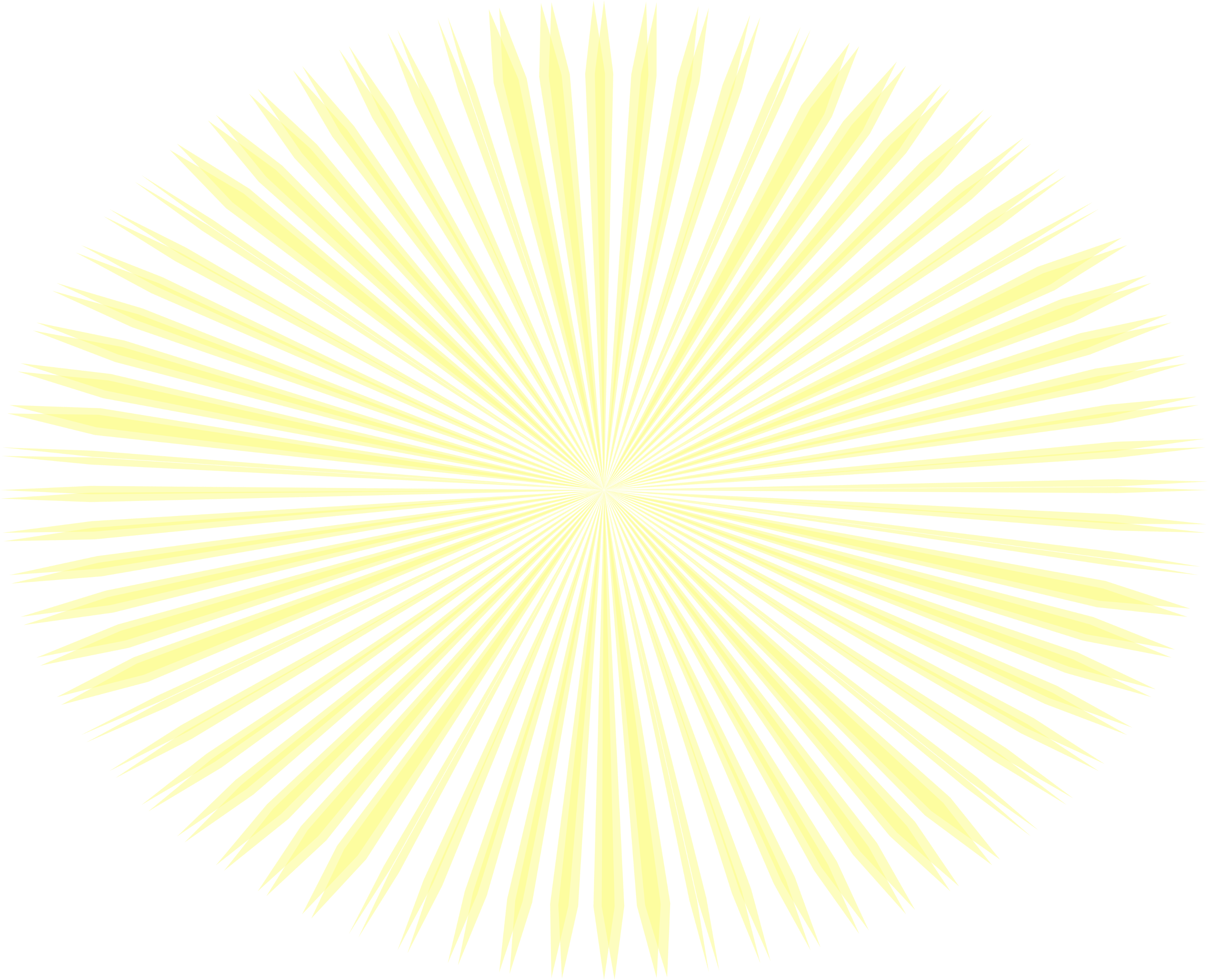 15. Gesu' risorge dalla morte!
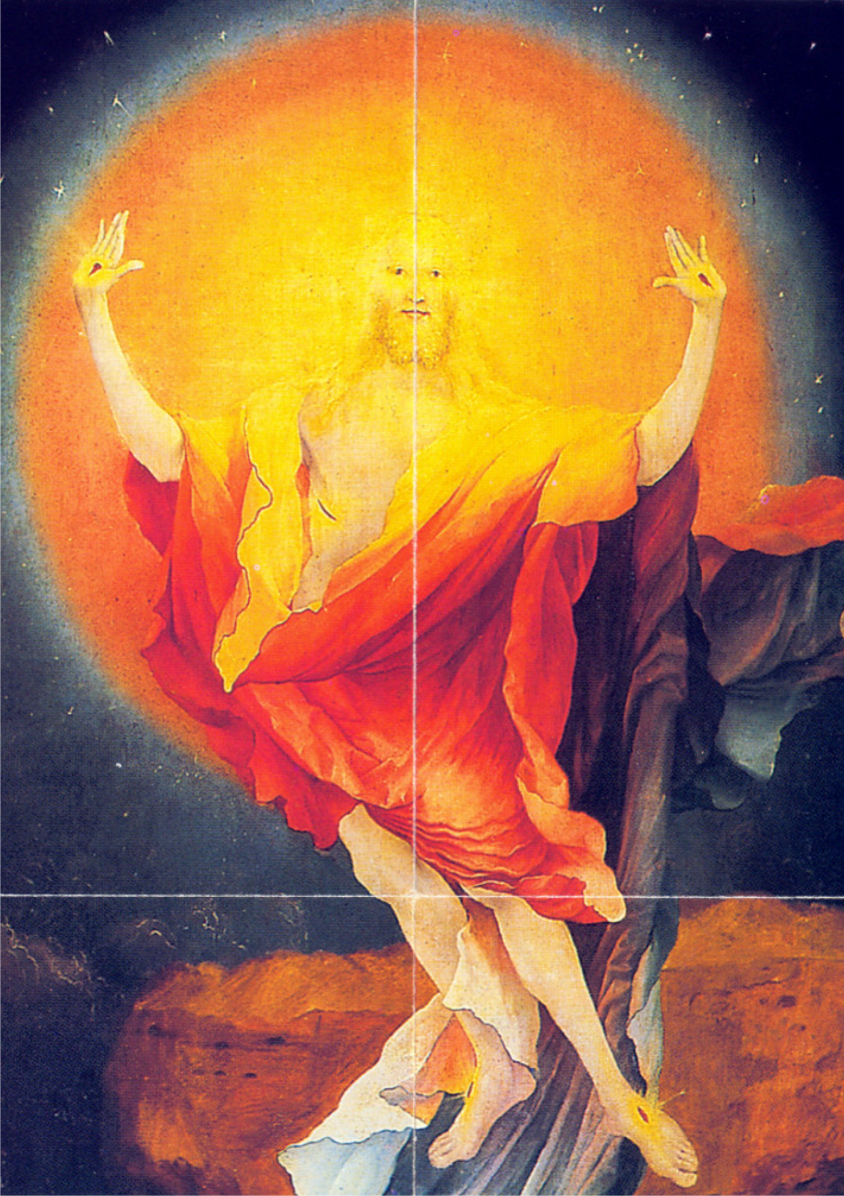 Tutti: 
Ci rendiamo conto della nostra missione di diffondere la gioia, 
di irradiarla ogni giorno della nostra vita, dovunque andiamo, 
prima a noi stessi, poi in famiglia e poi agli altri. 
E' il segno che Cristo è davvero risorto e cammina con noi sulle strade della vita.
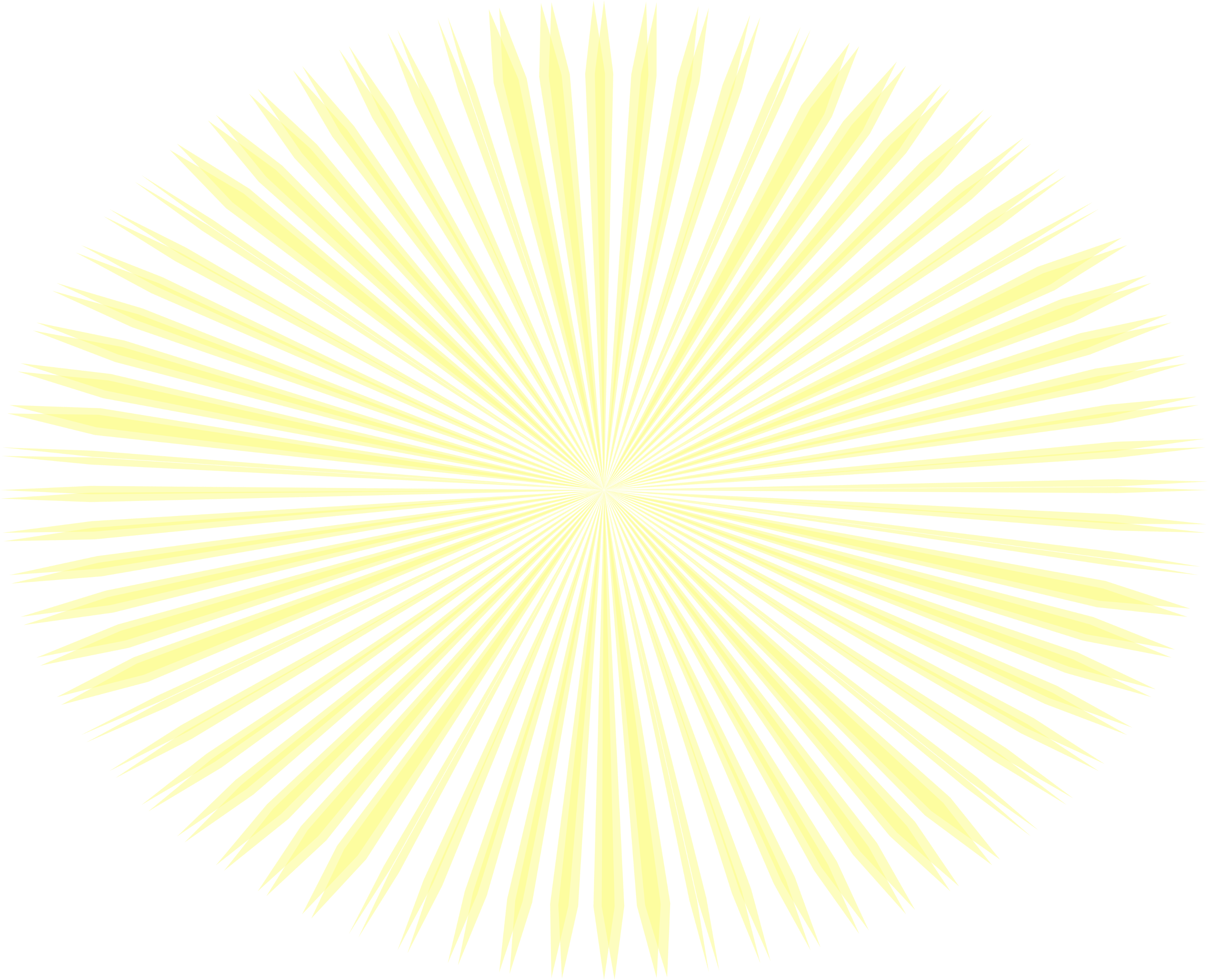 Orazione conclusiva
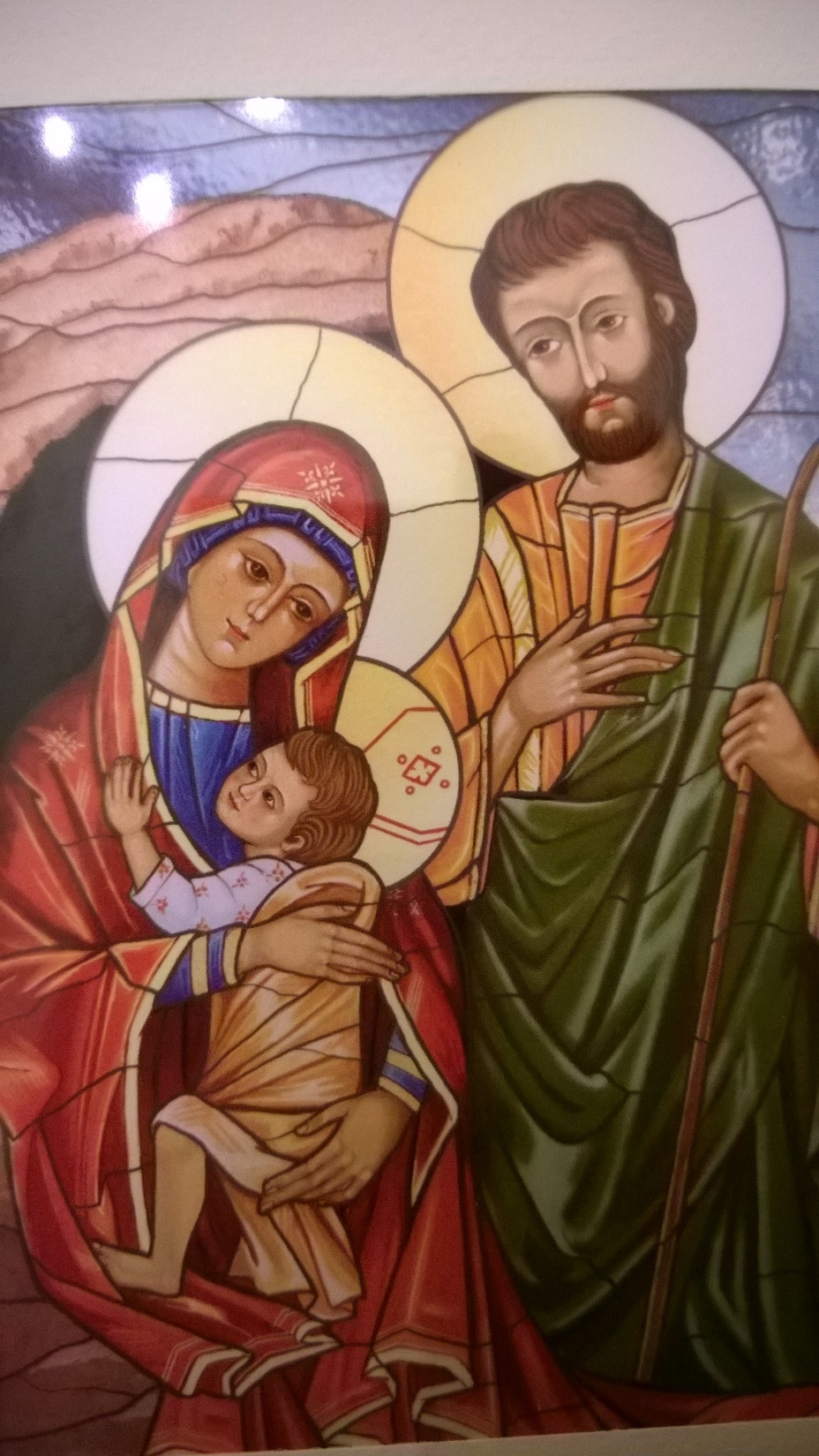 Benedici, o Signorela nostra famiglia

SANTIFICALA NEL DOLORECON LA TUA PRESENZA
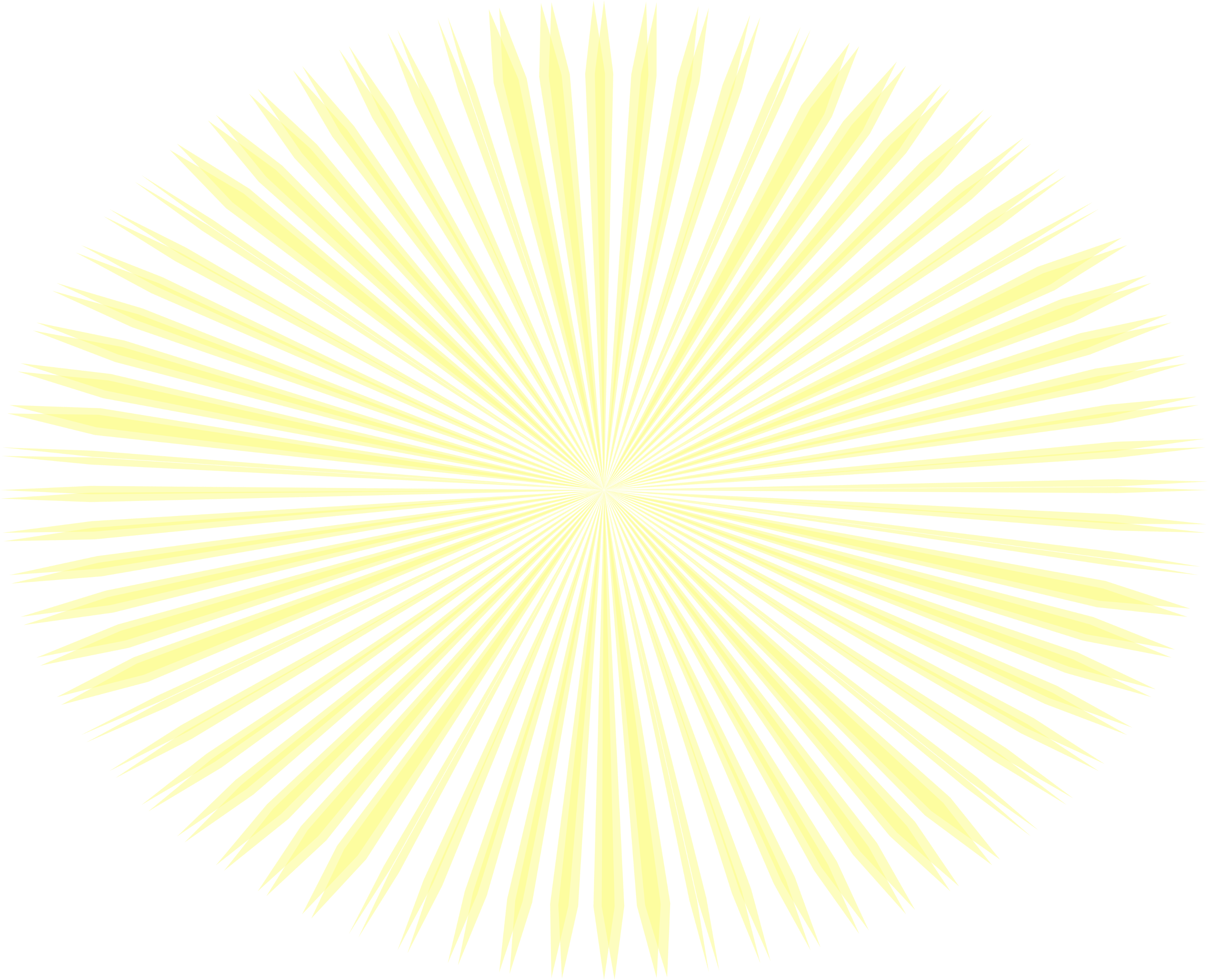 Orazione conclusiva
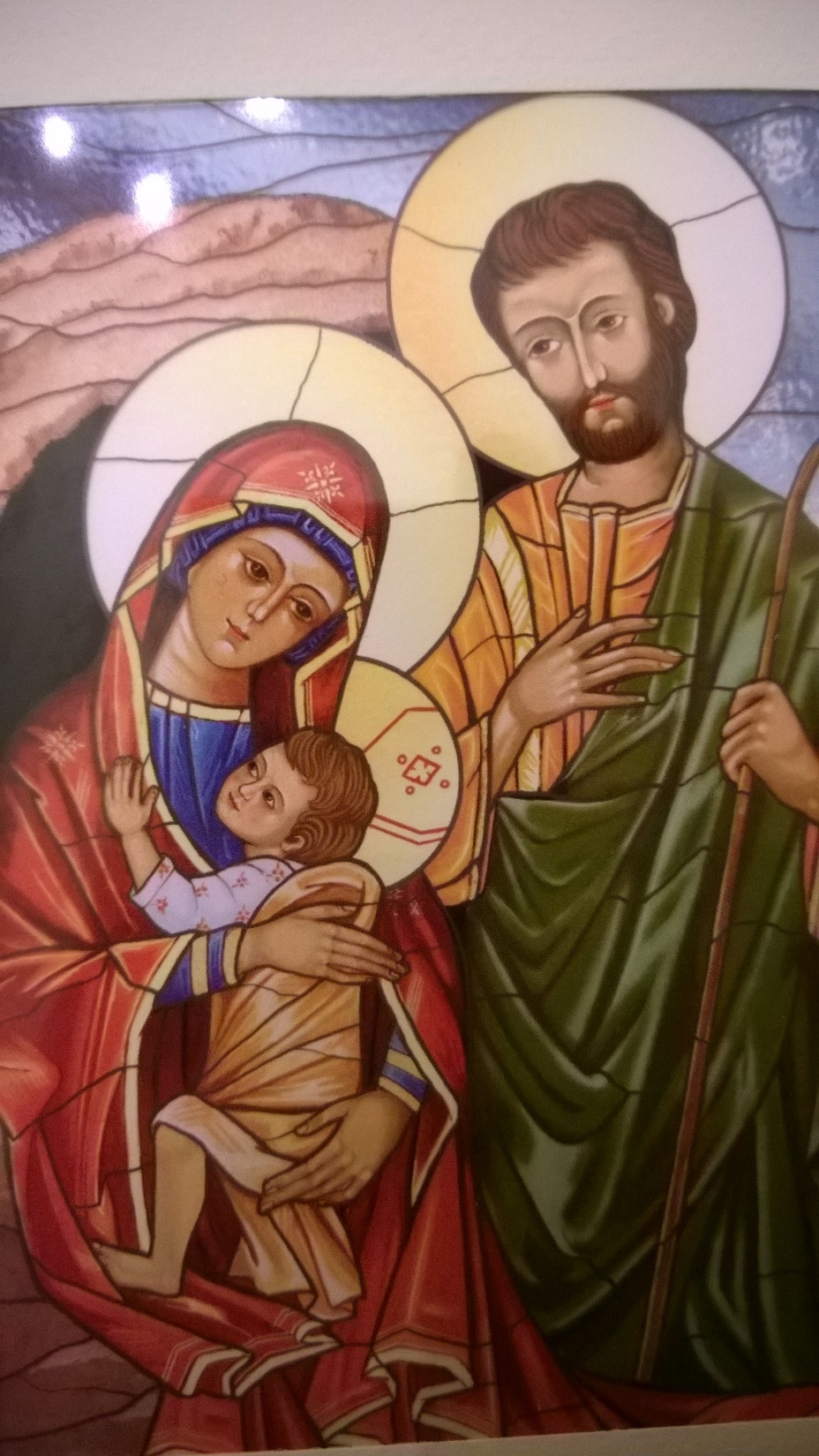 Preghiamo
Fai che questa tua famiglia, o Signore porti impresse sul suo voltole stigmate della tua passione e nel suo cuore i fulgori della tua risurrezione perché possa annunciare ovunque e sempre il senso misterioso del dolore umano e testimoniare la speranza pasqualedella vita che non muore.
Tu che sei Dio e vivi e regni in unità con il Padre e lo Spirito Santo per tutti i secoli dei secoli.
Amen
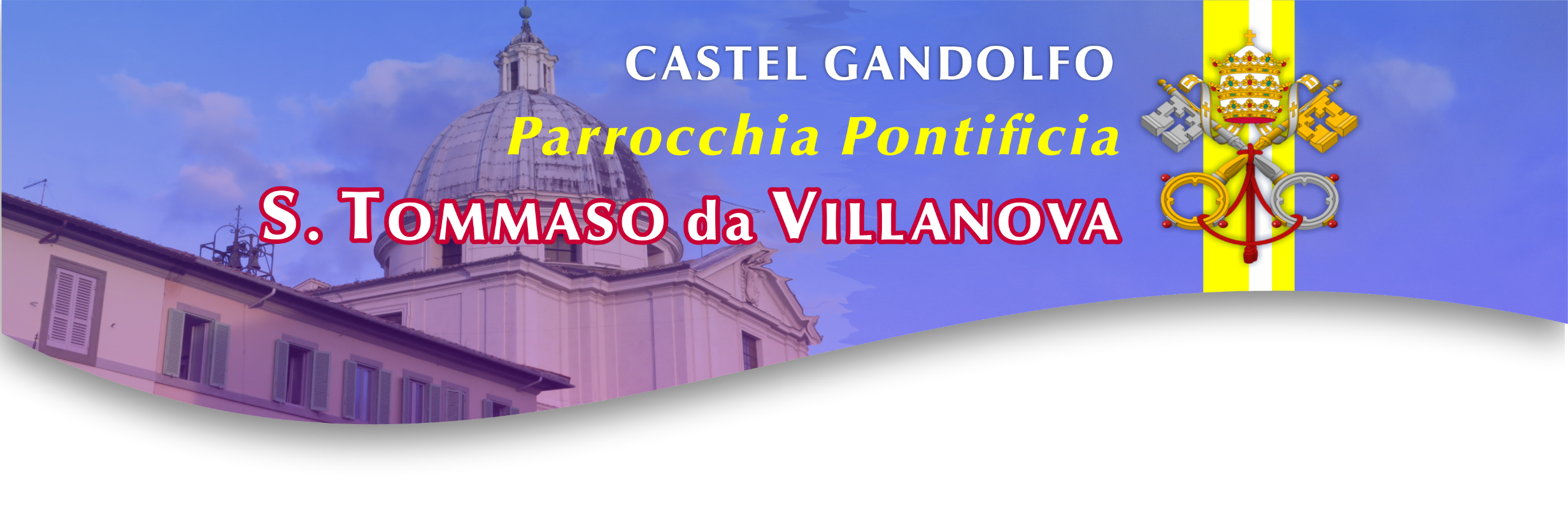 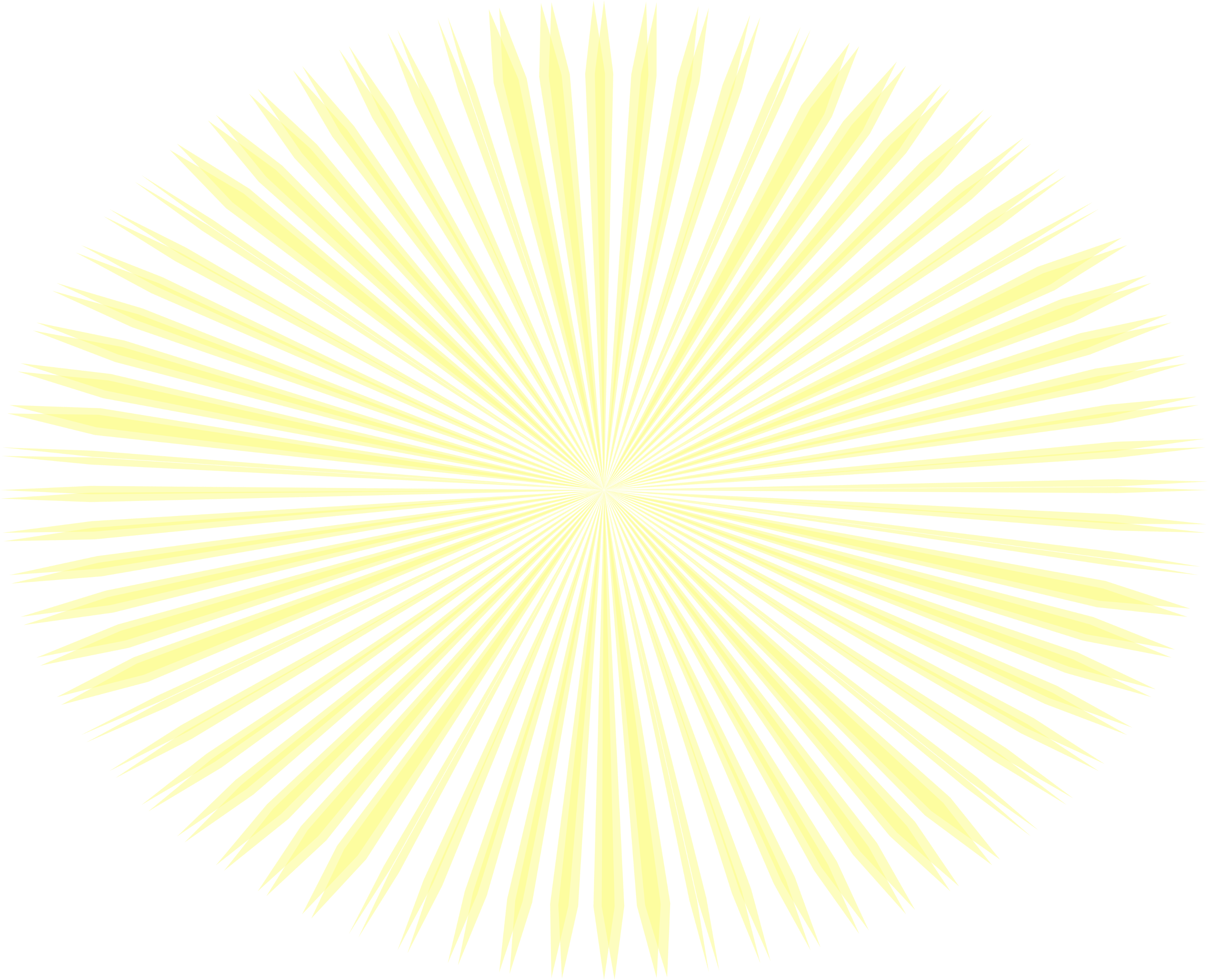 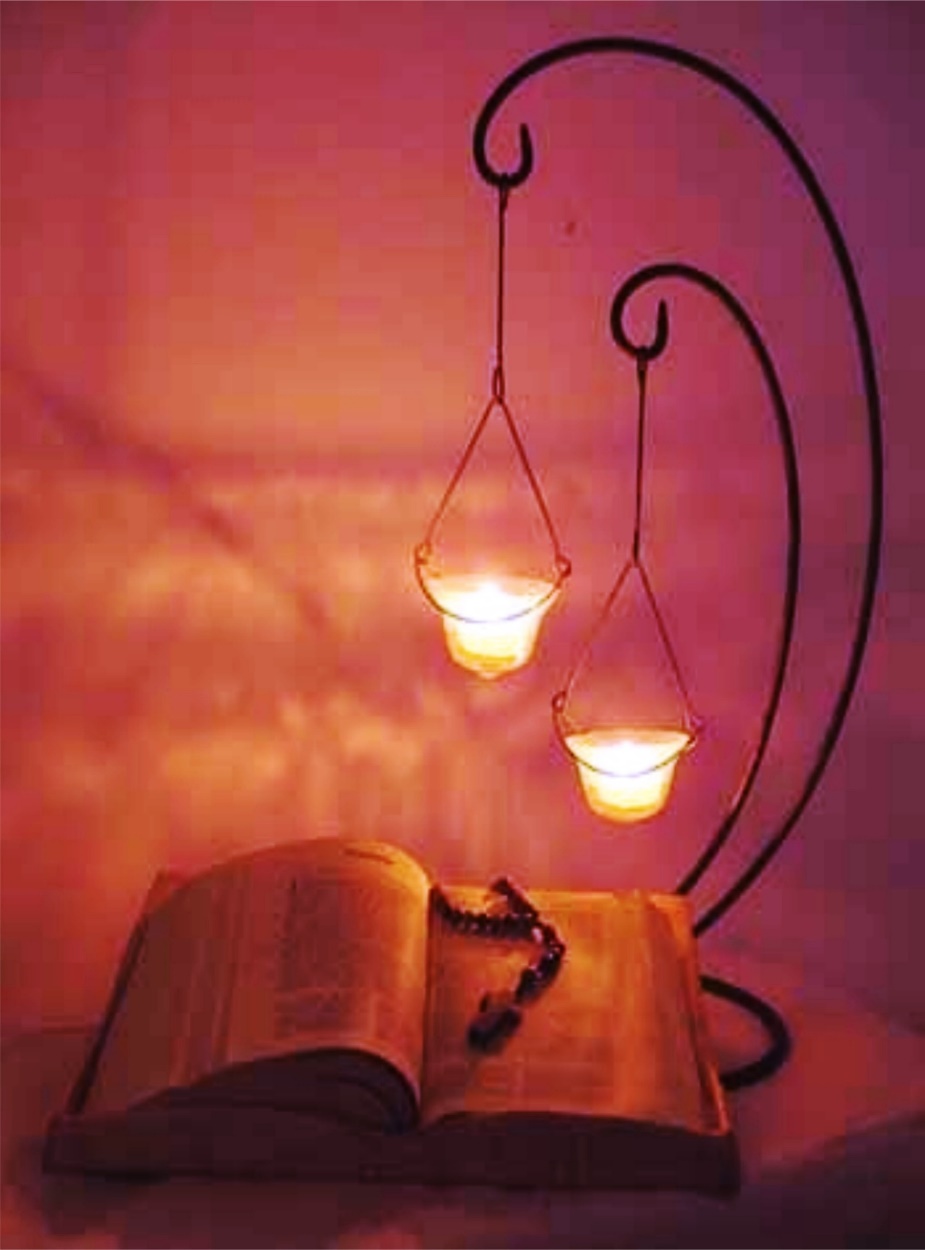 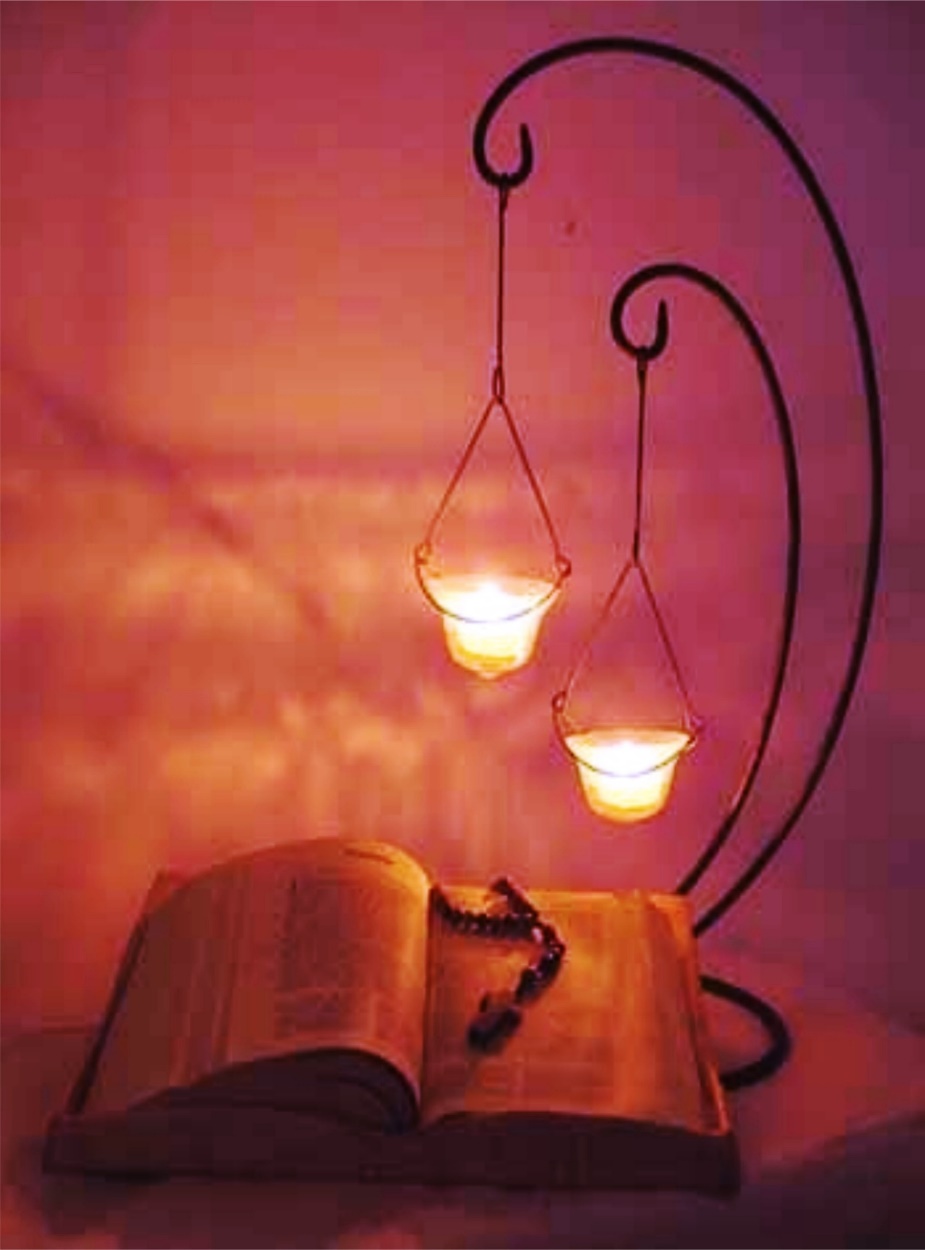 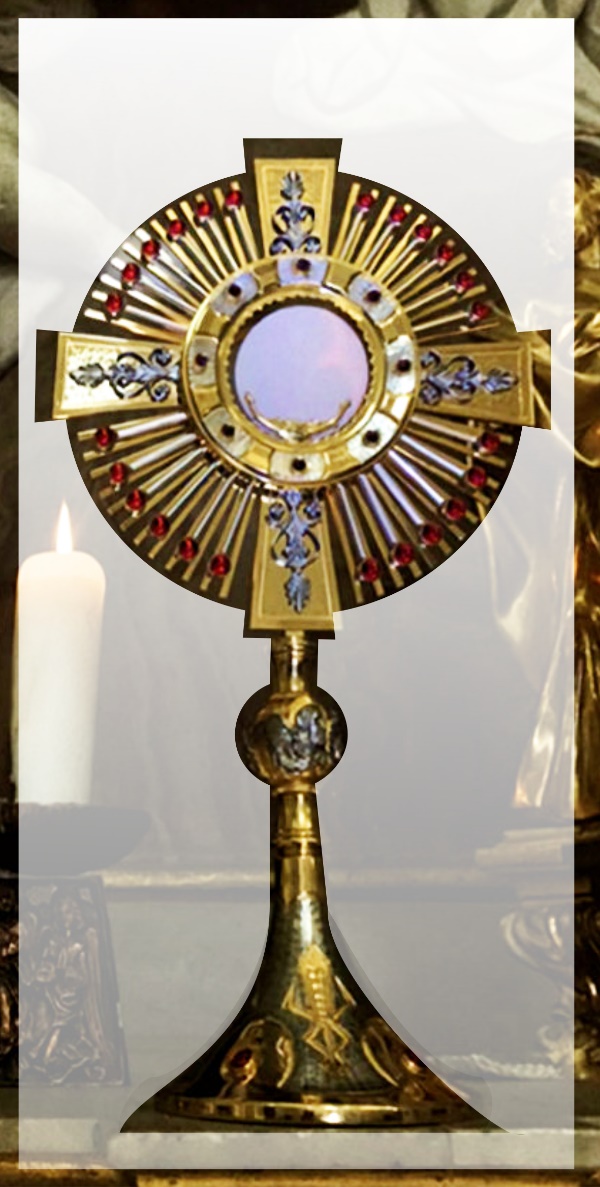 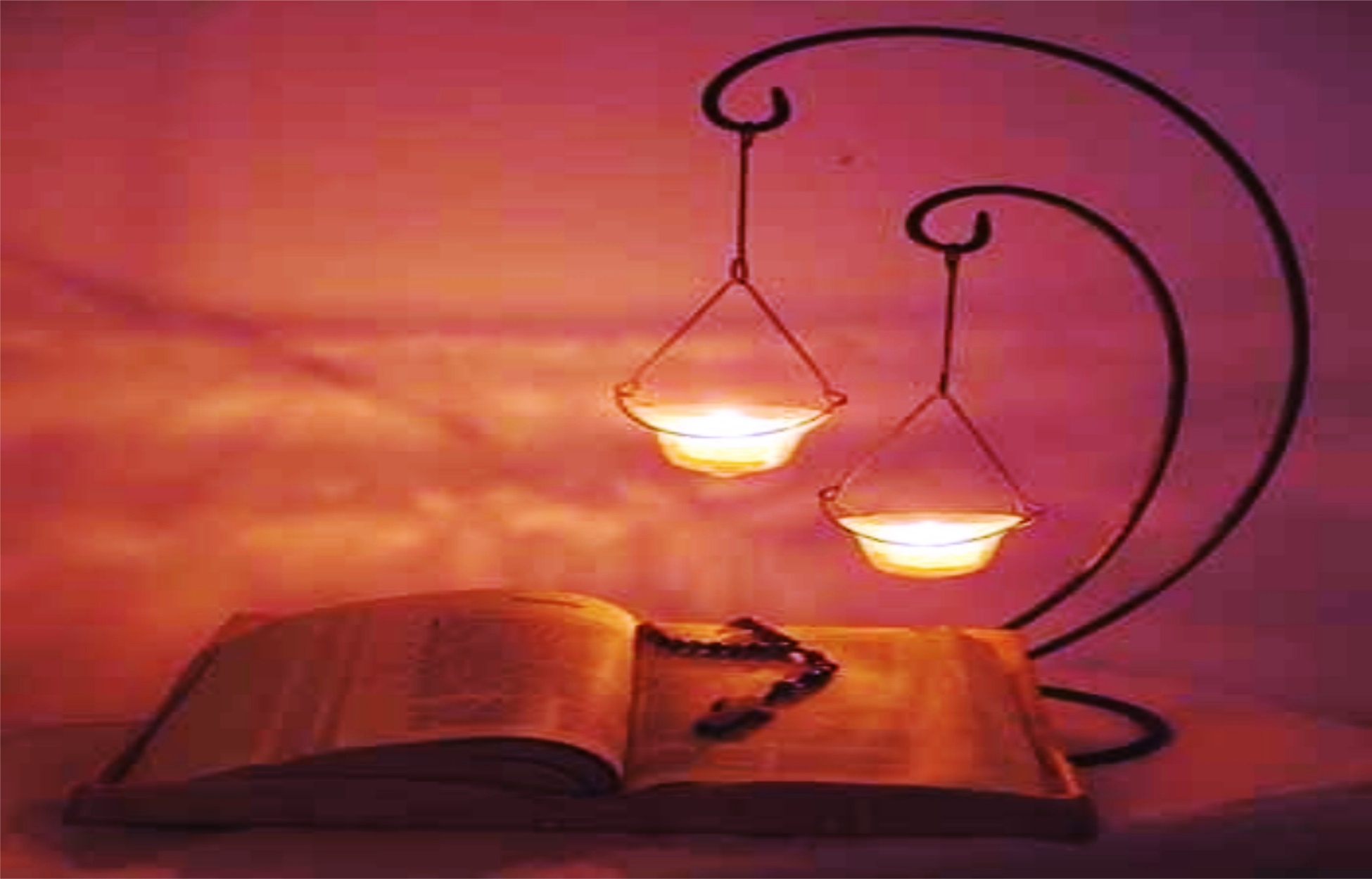 +
VENERDÌ di QUARESIMA
Adoriamo il Sacramento che Dio Padre ci donò.Nuovo patto, nuovo rito nella fede si compì.Al mistero è fondamento la parola di Gesù.
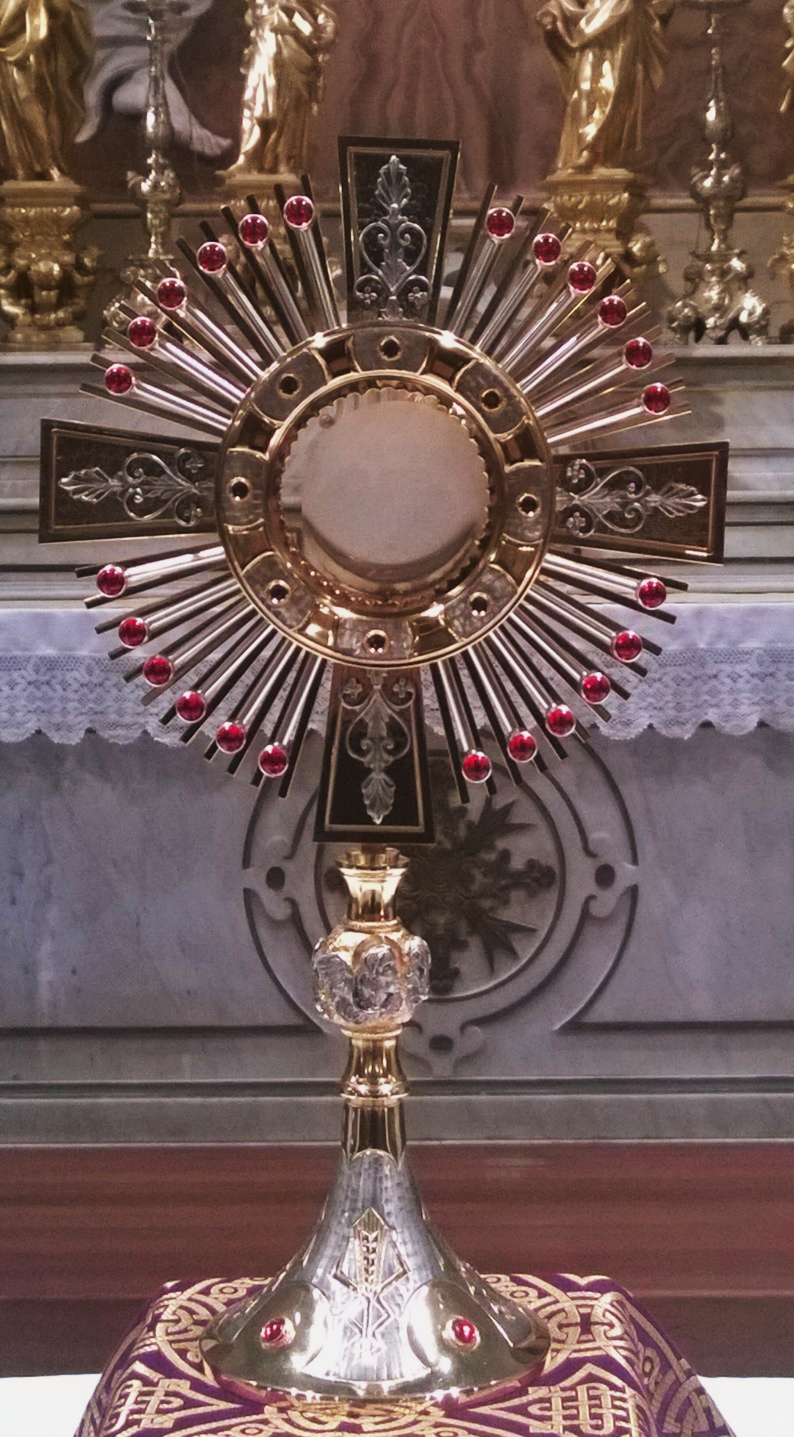 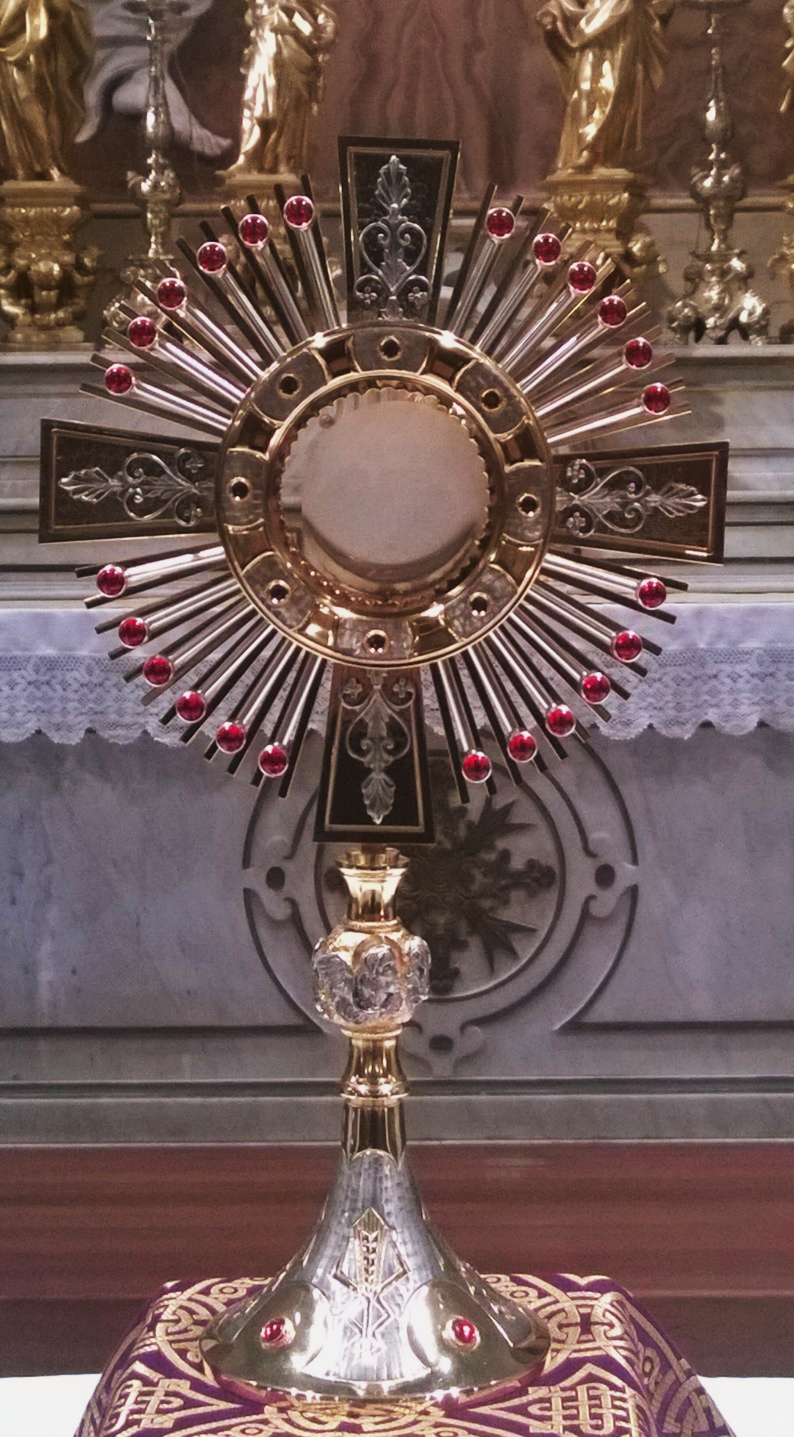 Gloria al Padre onnipotente,gloria al Figlio Redentor,lode grande, sommo onore all'eterna Carità. Gloria immensa, eterno amorealla santa Trinità. Amen.
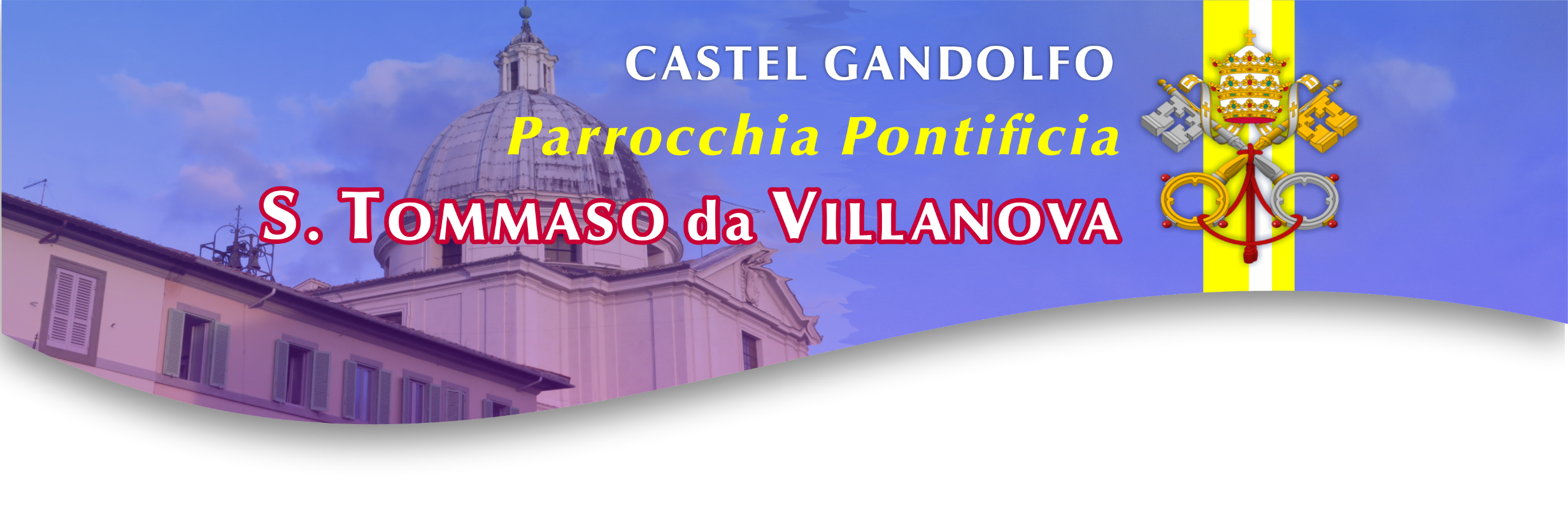 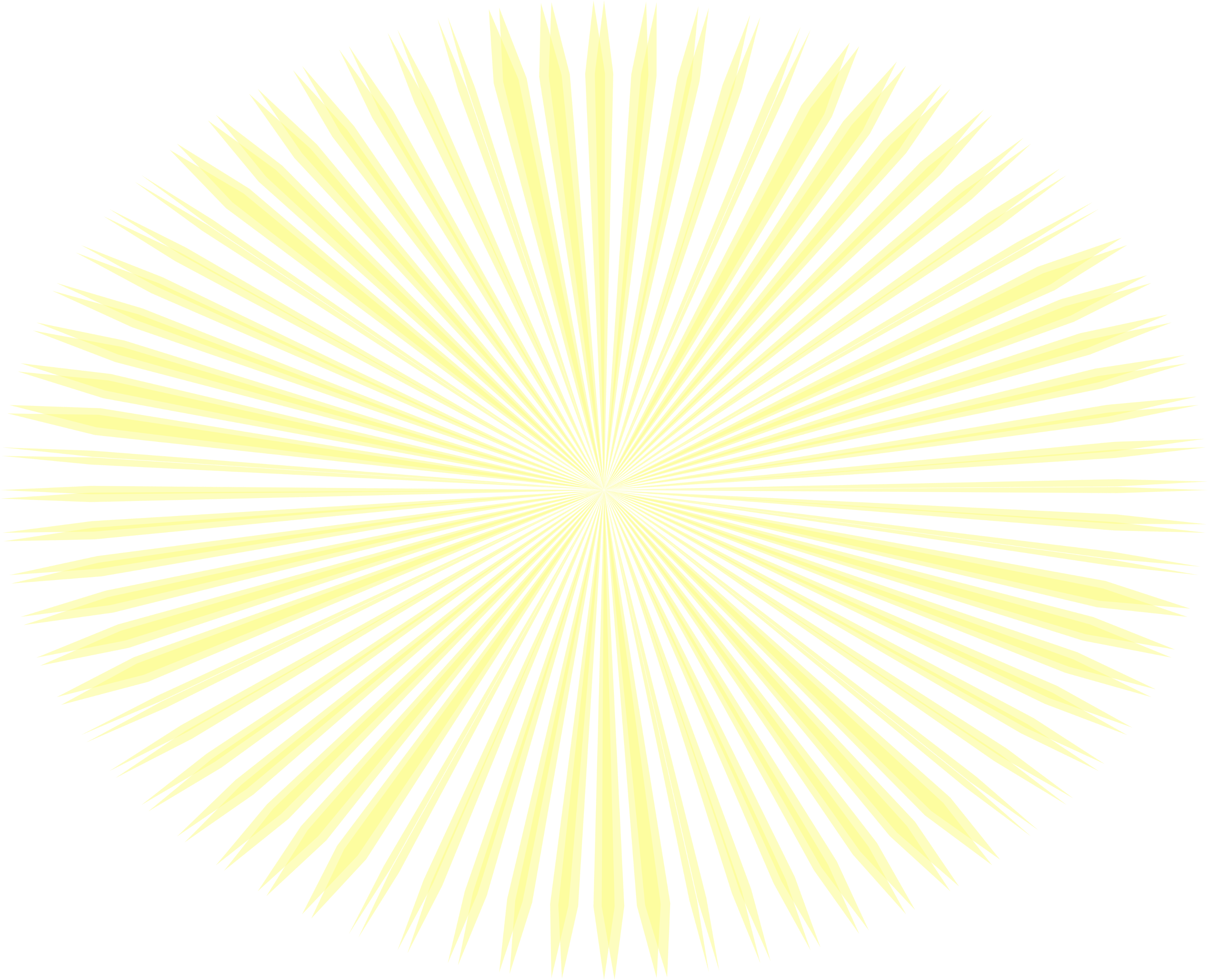 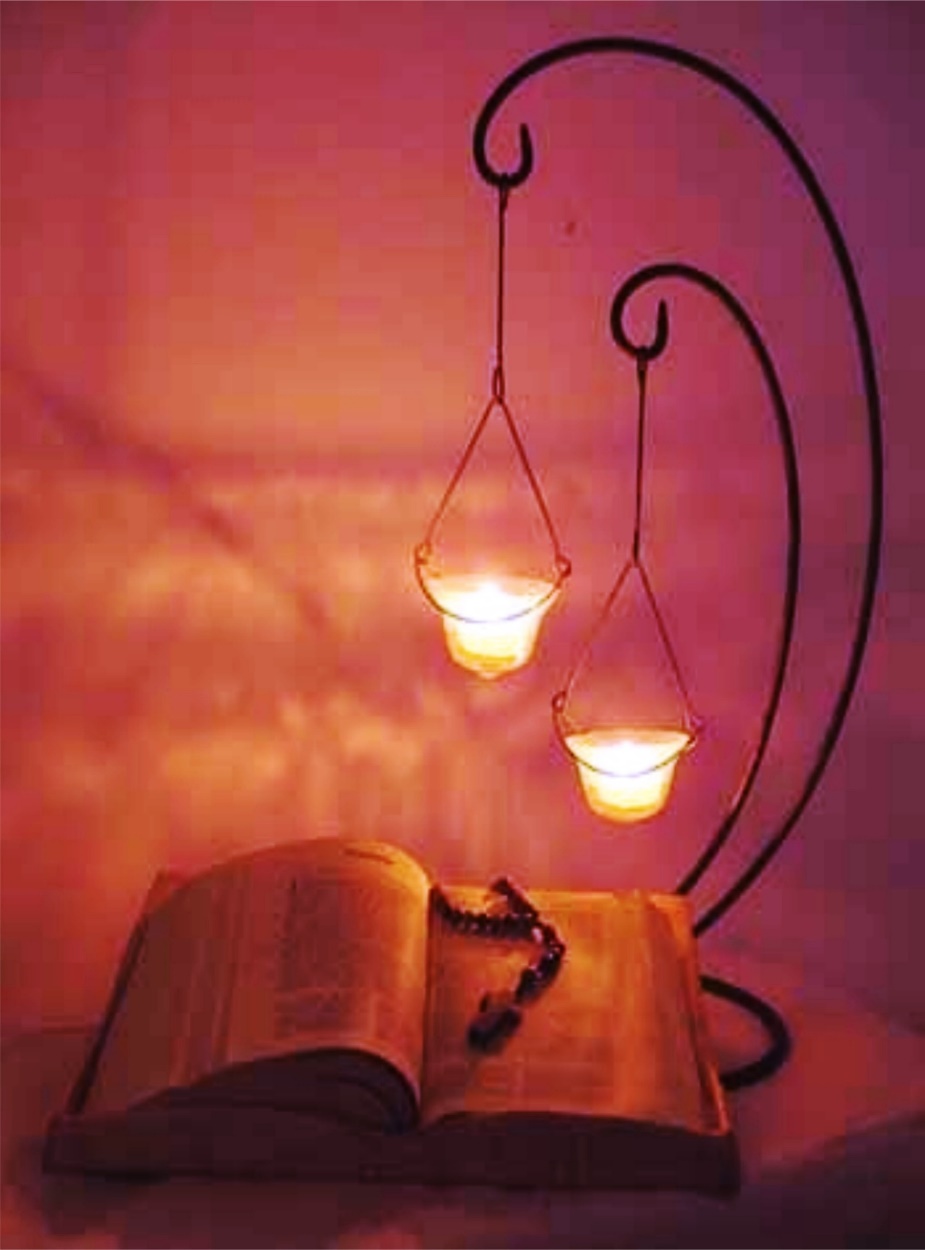 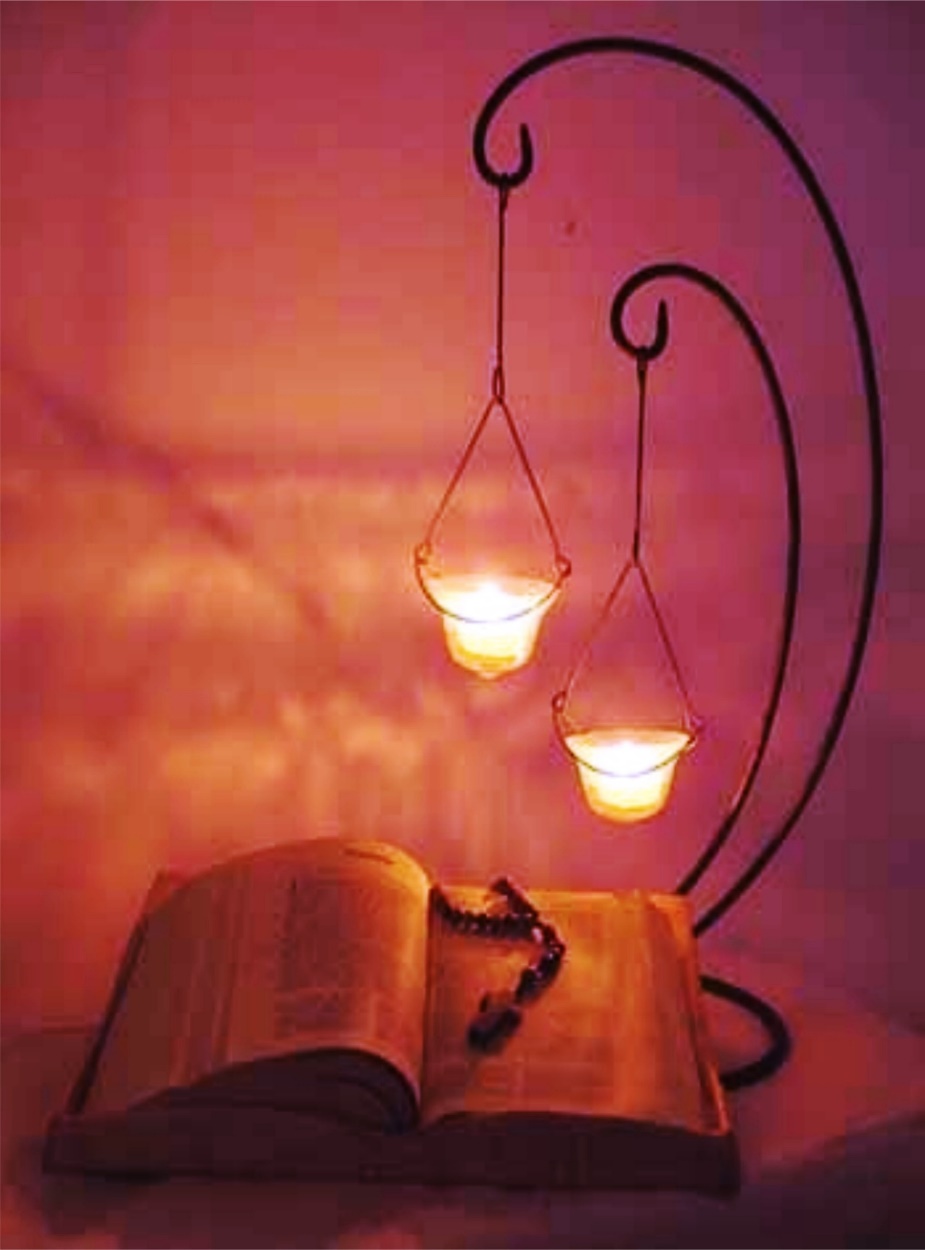 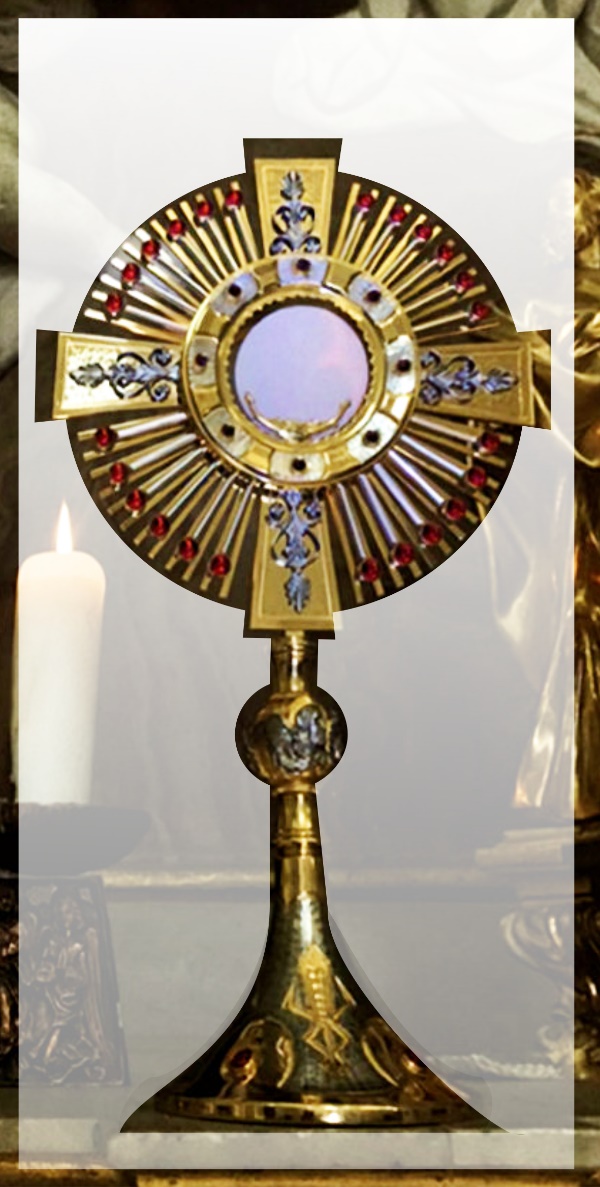 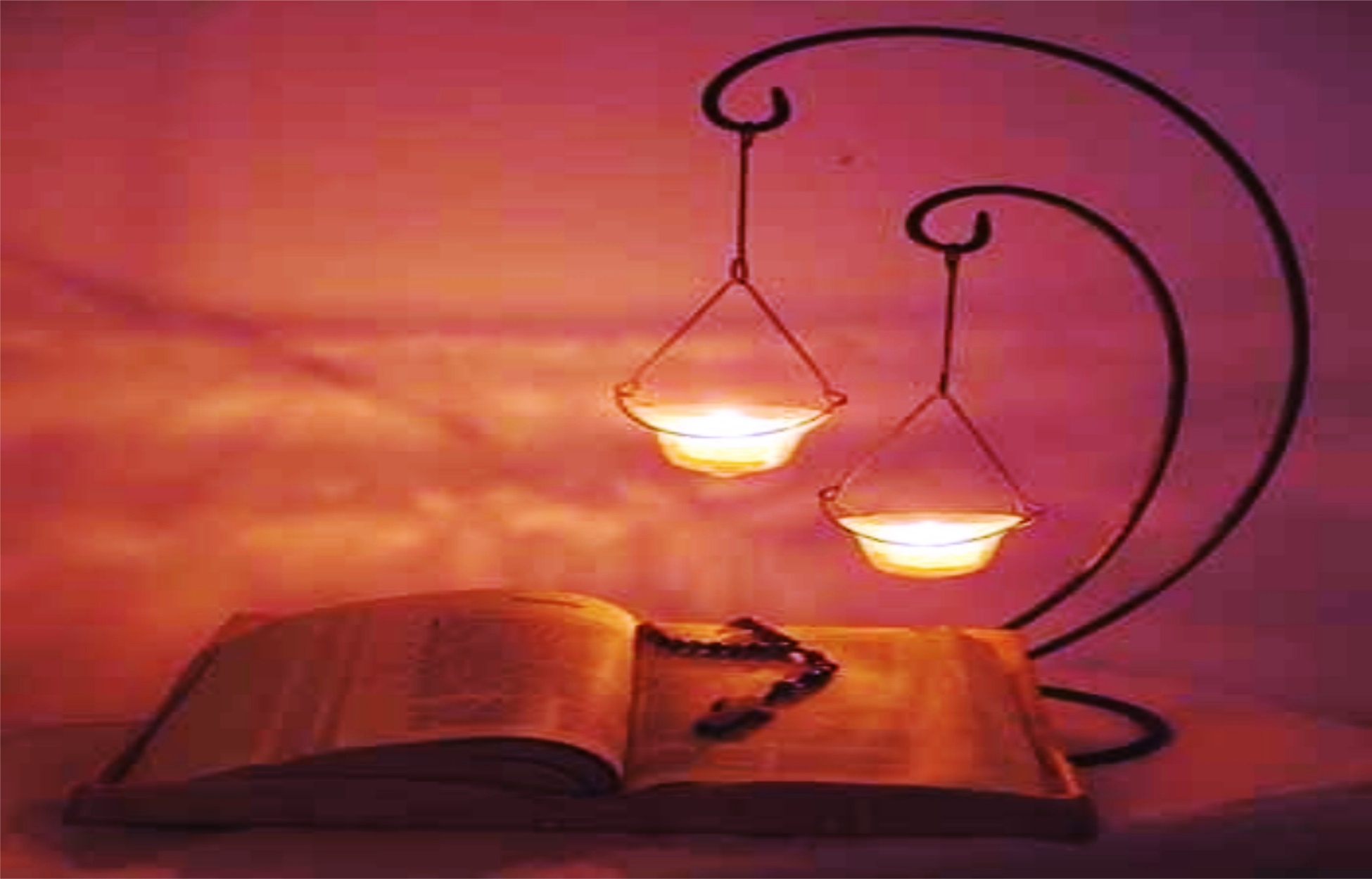 +
VENERDÌ di QUARESIMA
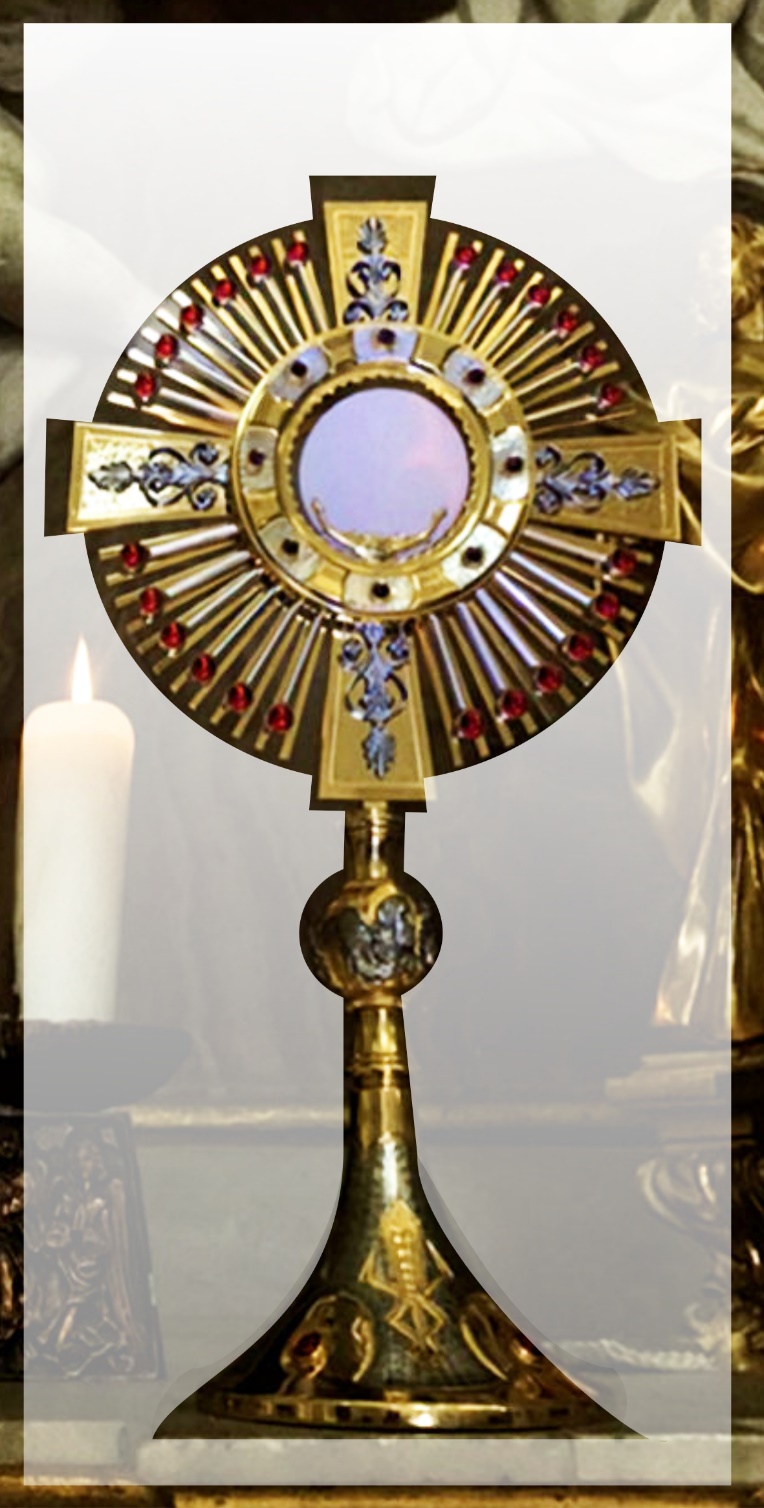 Dio Sia Benedetto.Benedetto il Suo santo Nome.
Benedetto Gesù Cristo, 	  vero Dio e vero Uomo.Benedetto il Nome di Gesù.
Benedetto il Suo 	sacratissimo Cuore.Benedetto il Suo 	preziosissimo Sangue.
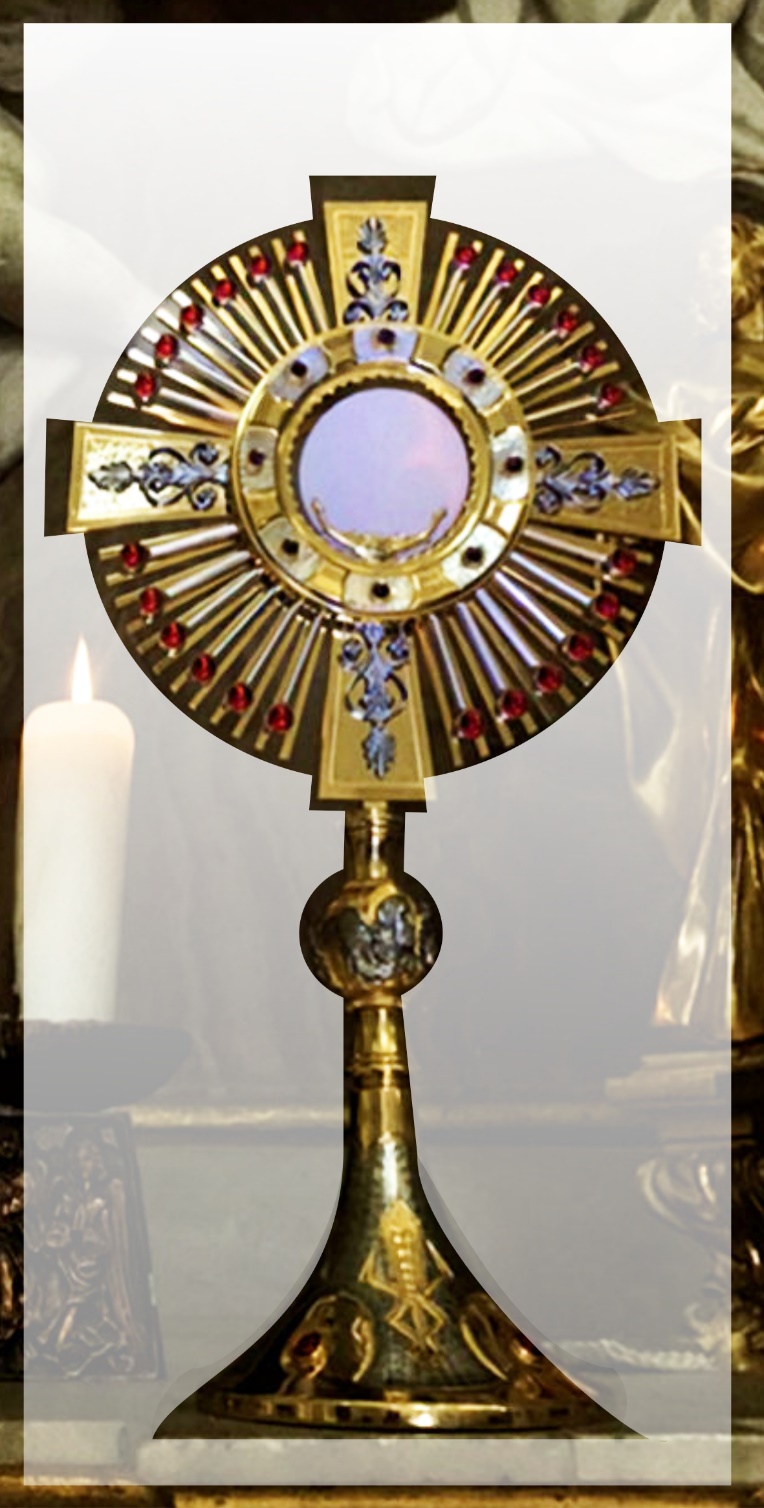 Benedetto Gesù nel SS. 				Sacramento dell'altare.Benedetto lo Spirito Santo 			Paraclito.
Benedetta la gran Madre 	di Dio, Maria Santissima.Benedetta la Sua santa e 	Immacolata Concezione.
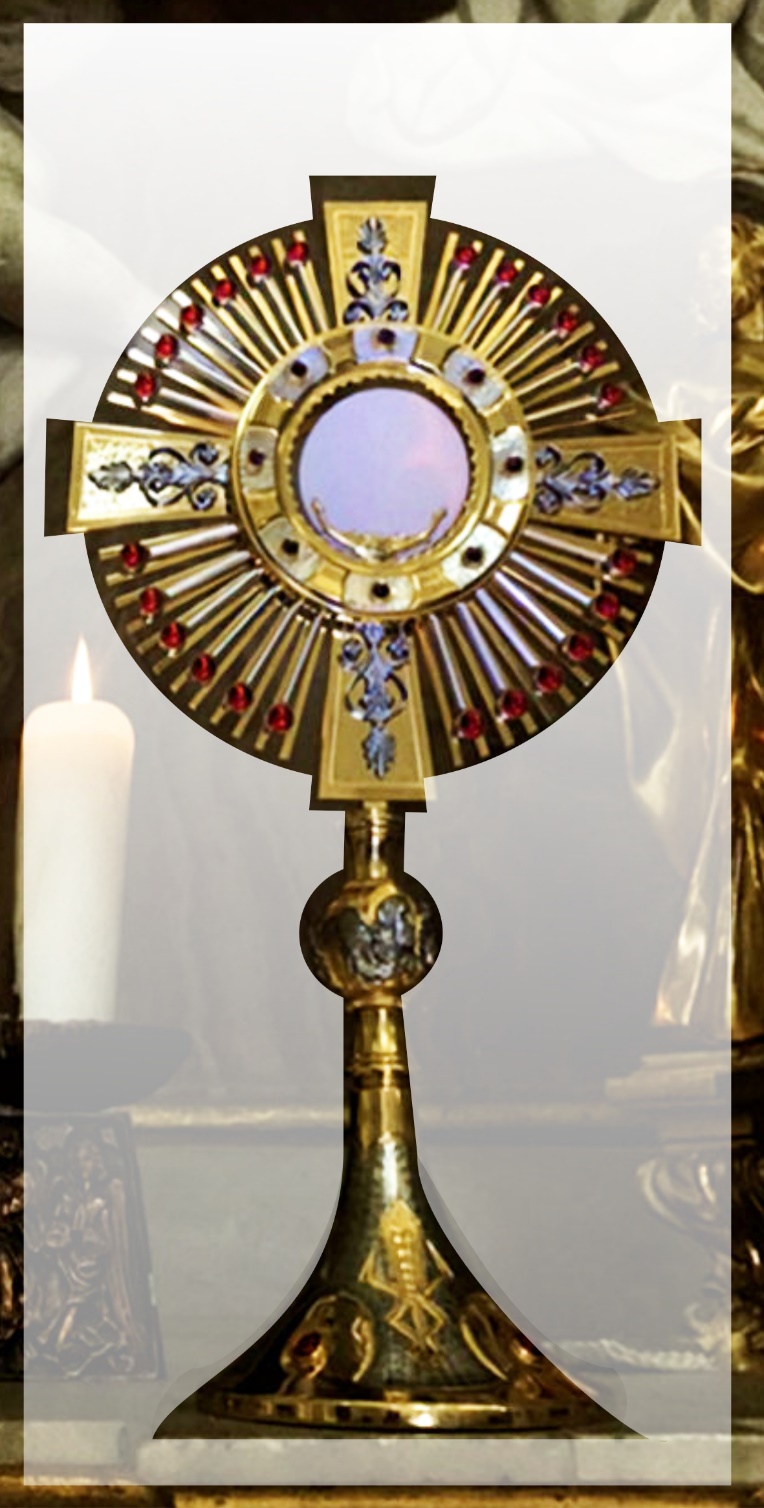 Benedetta la Sua gloriosa 		Assunzione.Benedetto il Nome di Maria, 	Vergine e Madre.
Benedetto S. Giuseppe, 	Suo castissimo Sposo.Benedetto Dio nei Suoi Angeli e nei Suoi Santi.
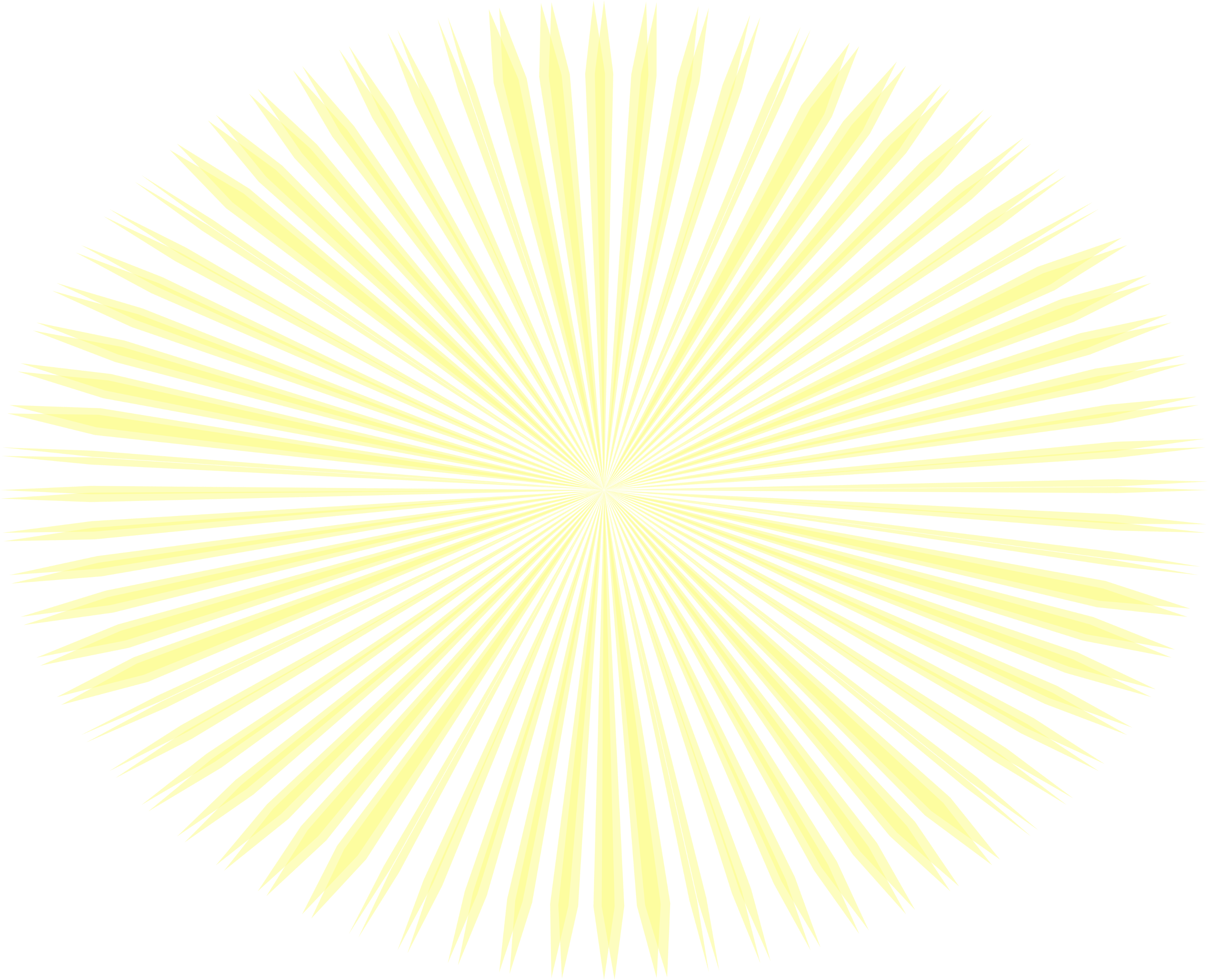 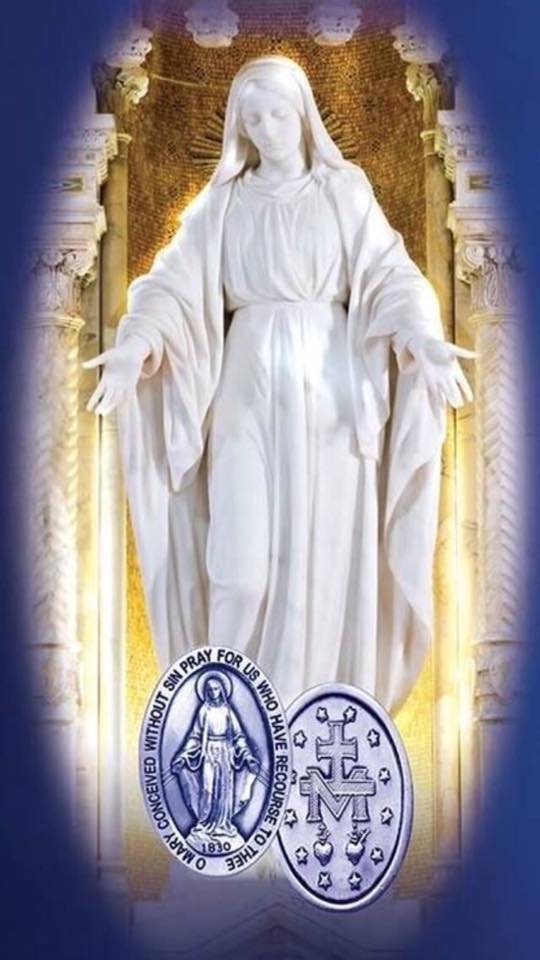 Ricordati, o piissima Vergine Maria, 
	che non si è mai inteso al mondo 
	che qualcuno sia ricorso 	alla tua protezione,
	abbia implorato il tuo aiuto, 
	chiesto il tuo patrocinio
	e sia stato da te abbandonato. 
Animato da tale confidenza, 
	a te ricorro, o Madre, 
	Vergine delle vergini, 
	a te vengo, e, peccatore come sono,
	mi prostro ai tuoi piedi 	a domandare pietà. 
Non volere, o Madre del divin Verbo, 
	disprezzare le mie preghiere,
	ma benigna ascoltale 	ed esaudiscile. Amen.
		San Bernardo di Chiaravalle
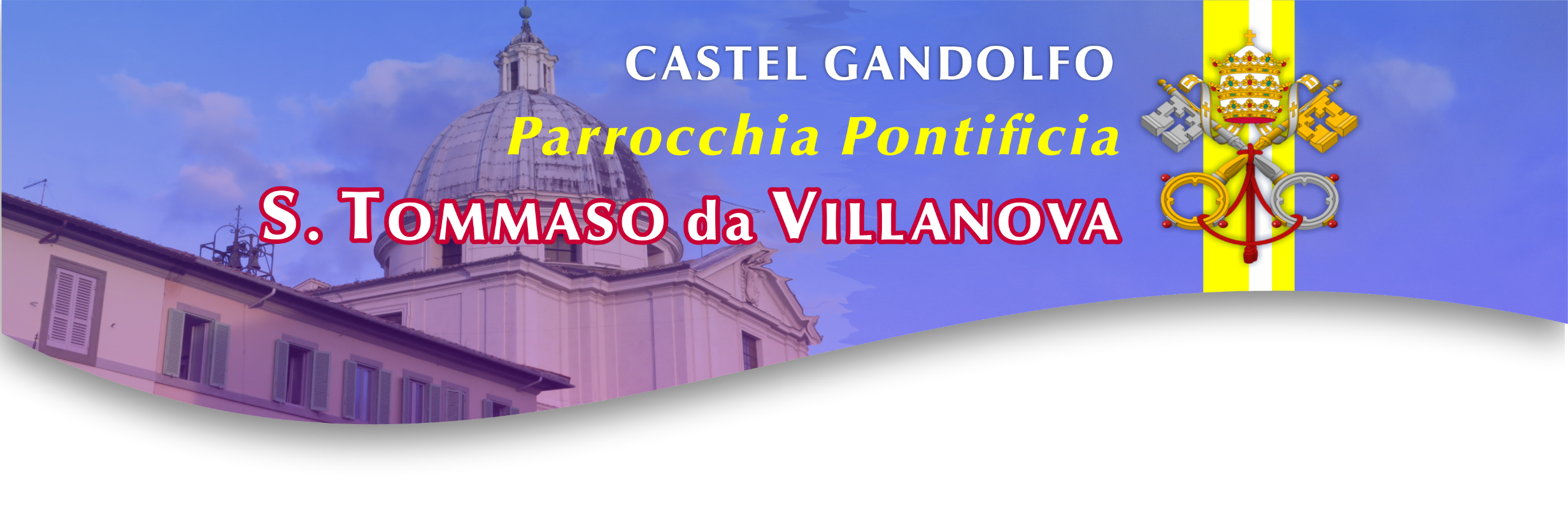 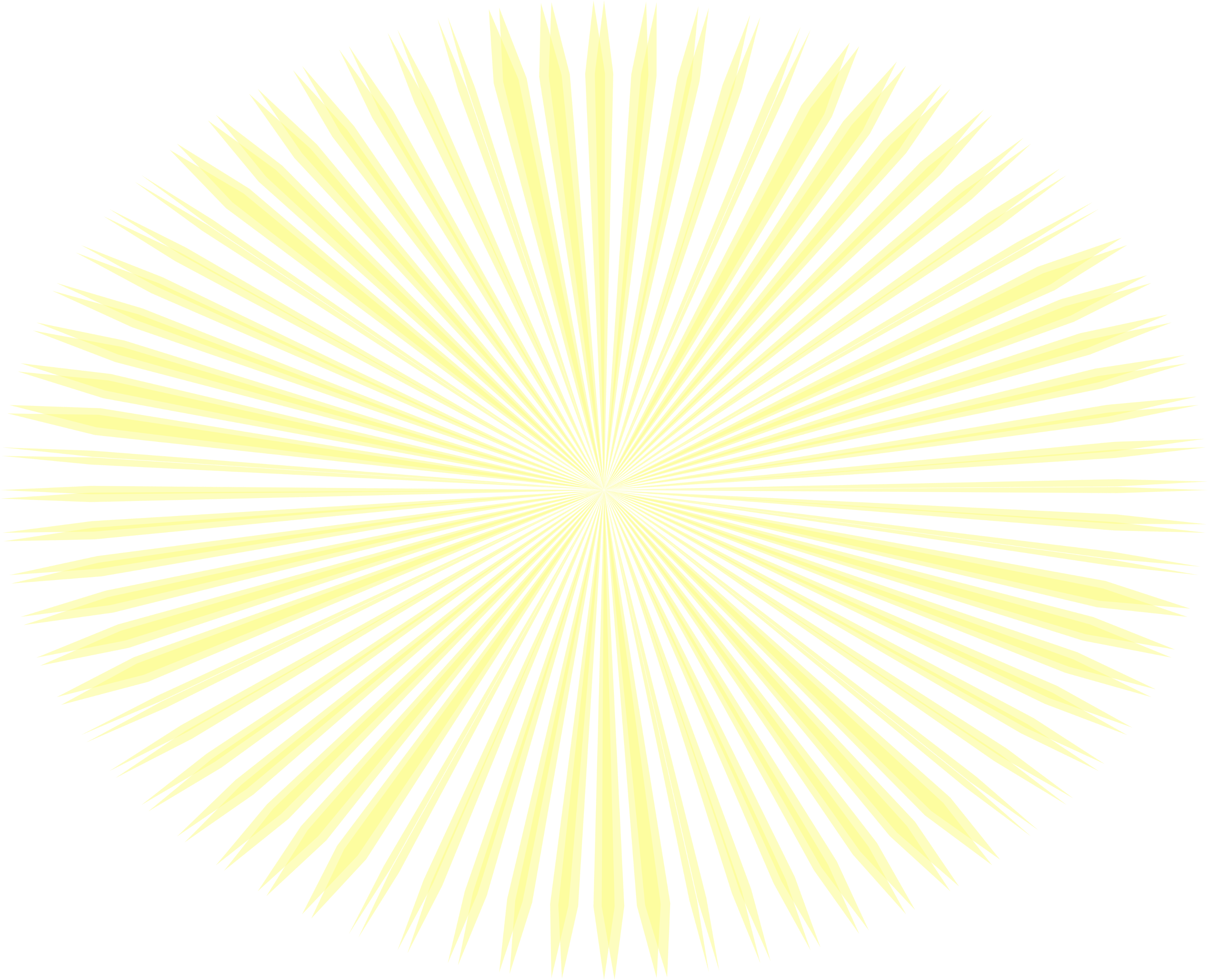 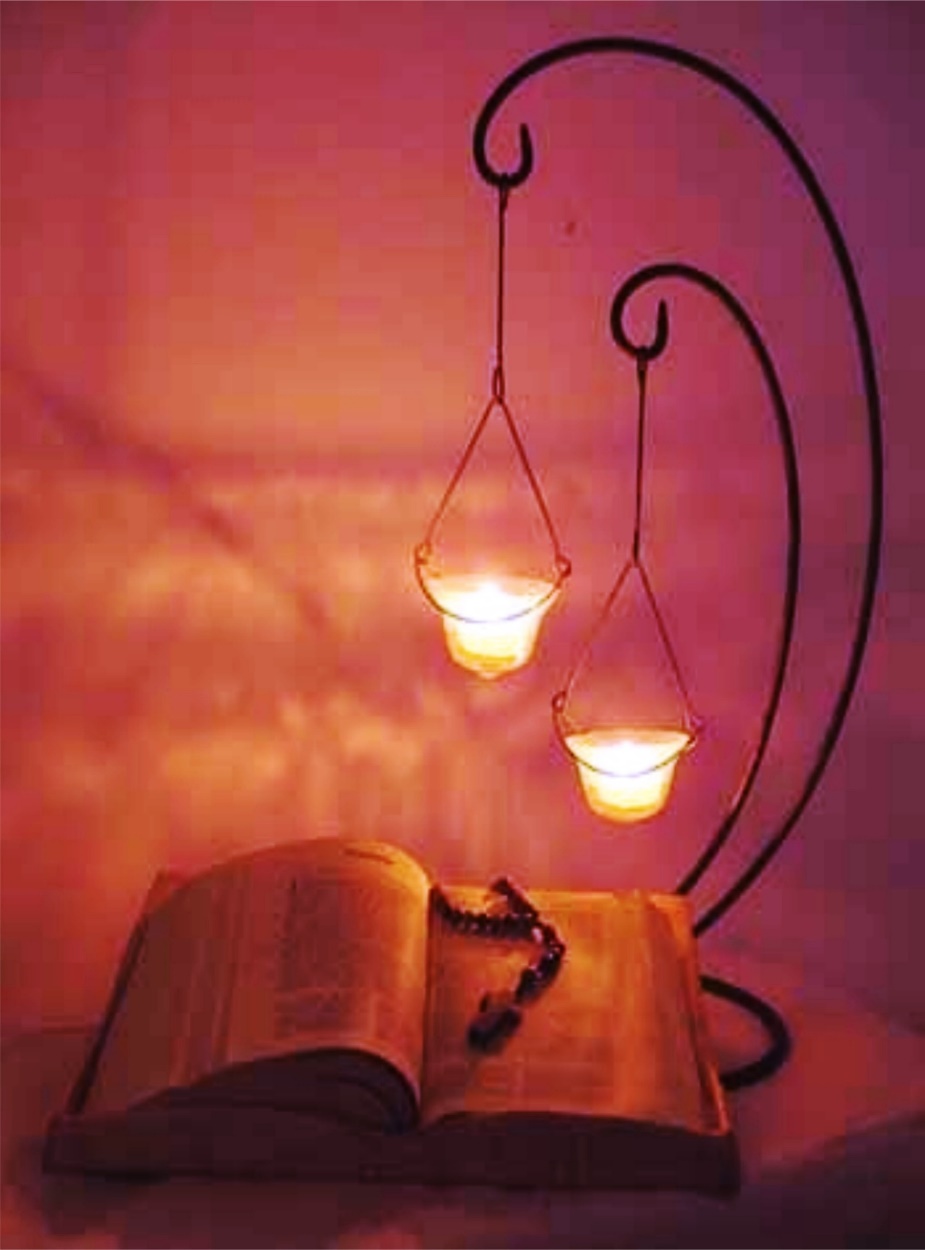 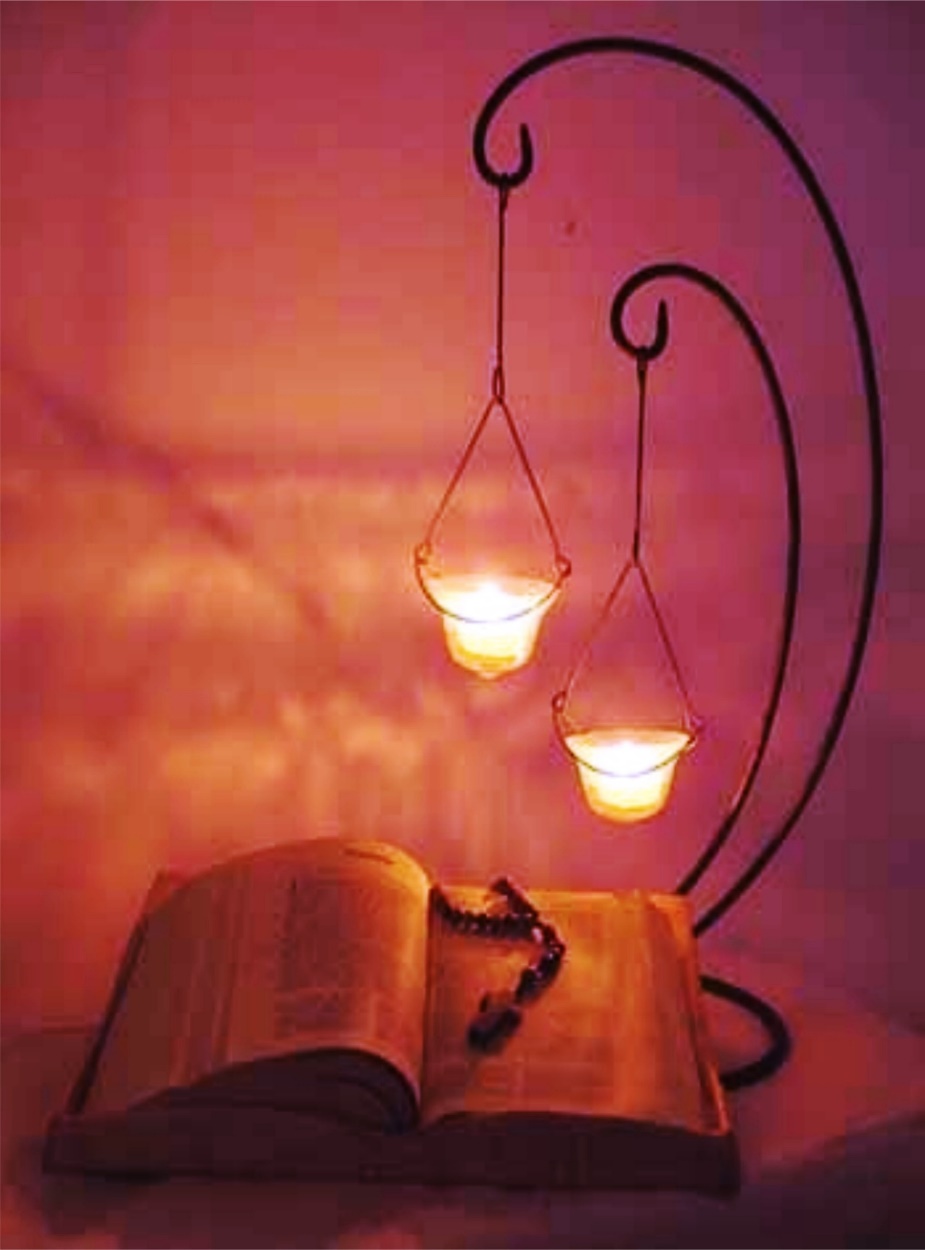 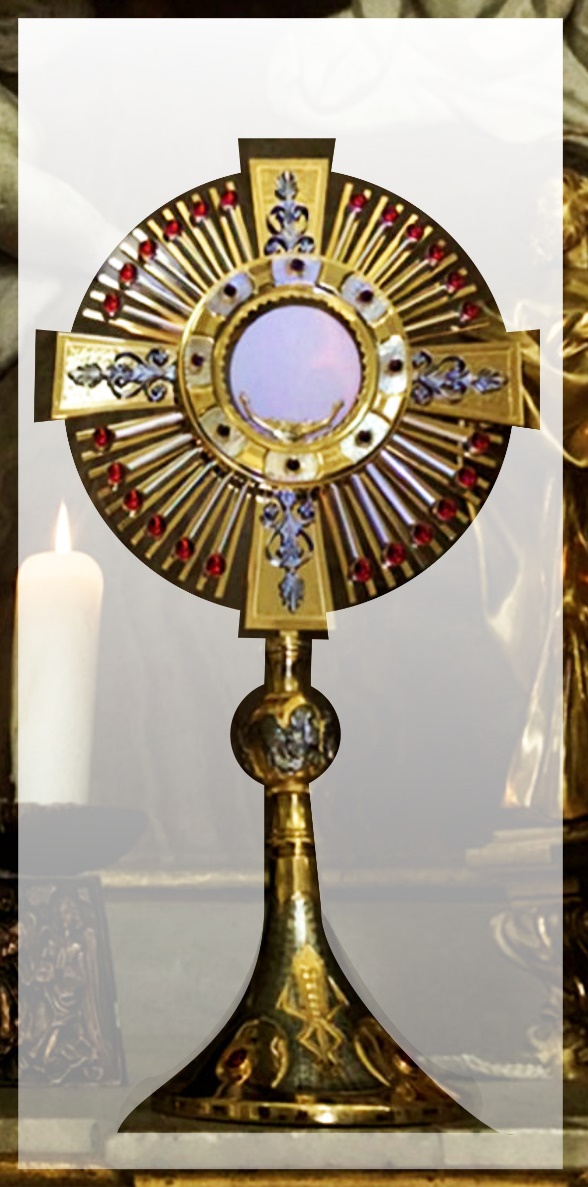 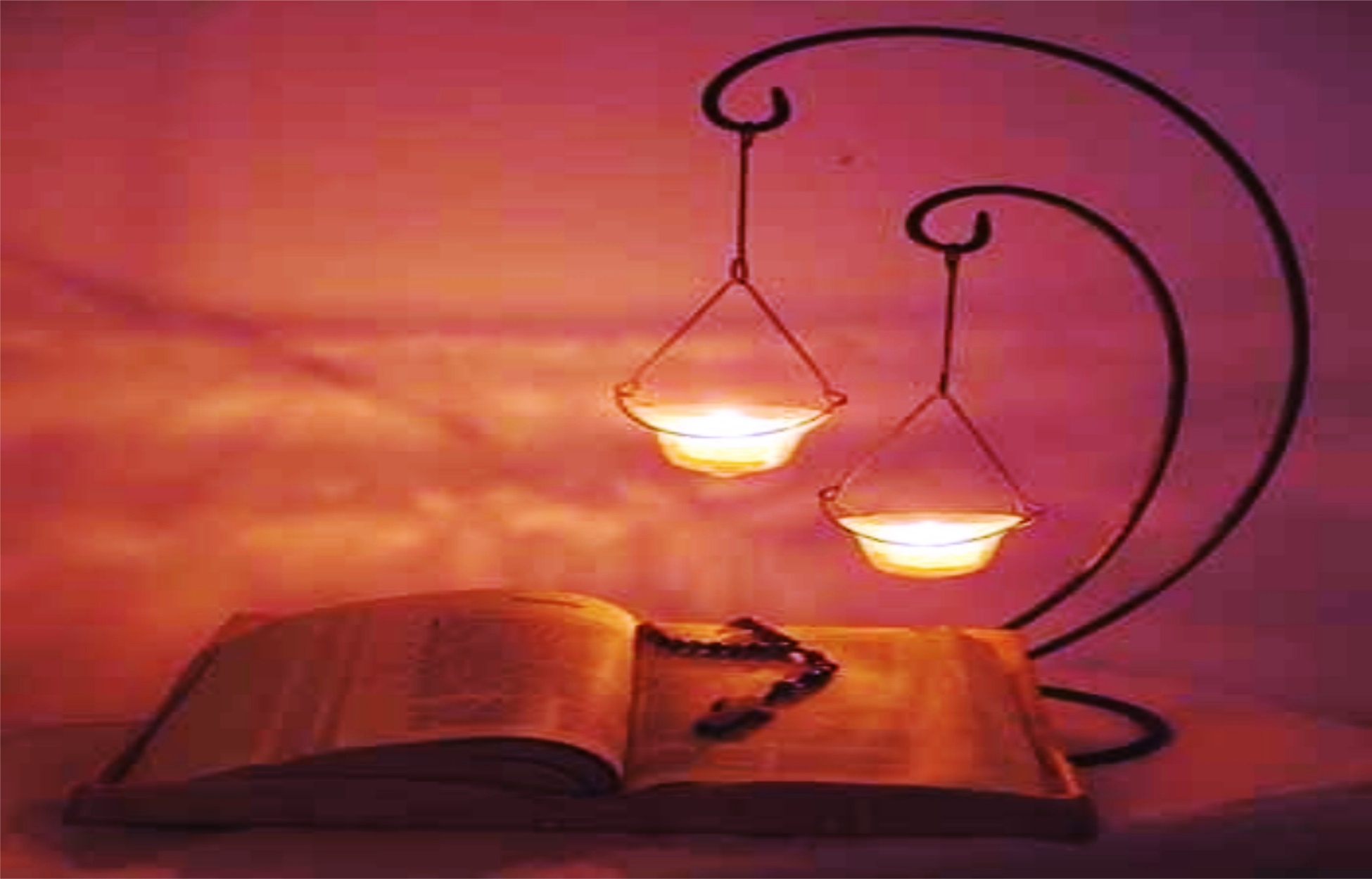 +
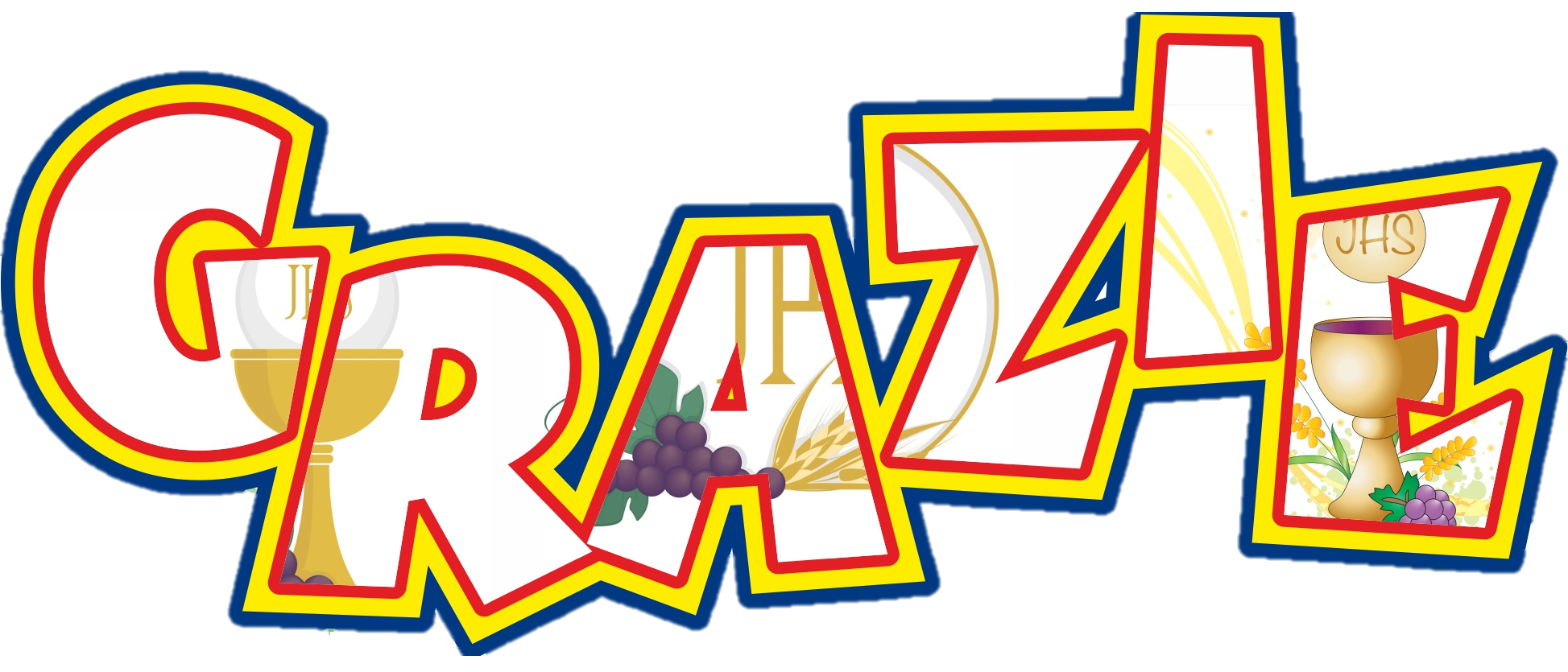 VENERDÌ di QUARESIMA